Veřejná sbírka vznikla za účelem shromáždění finančních prostředků na nákup vnitřního vybavení nově vznikajícího zázemí pro denní stacionář a odlehčovací službu (nábytek, elektronika, úklidové a drobné vybavení – hry, zařízení kuchyní, relaxační prostory, zázemí zdravotnického personálu atp.).
Sbírka byla zahájena dne 21.10.2023, na základě osvědčení Královéhradeckého kraje, odboru majetkosprávního a krajského živnostenského úřadu, ze dne 1.11.2023, číslo jednací: KUKHK/28438/MSZ/2023-4.
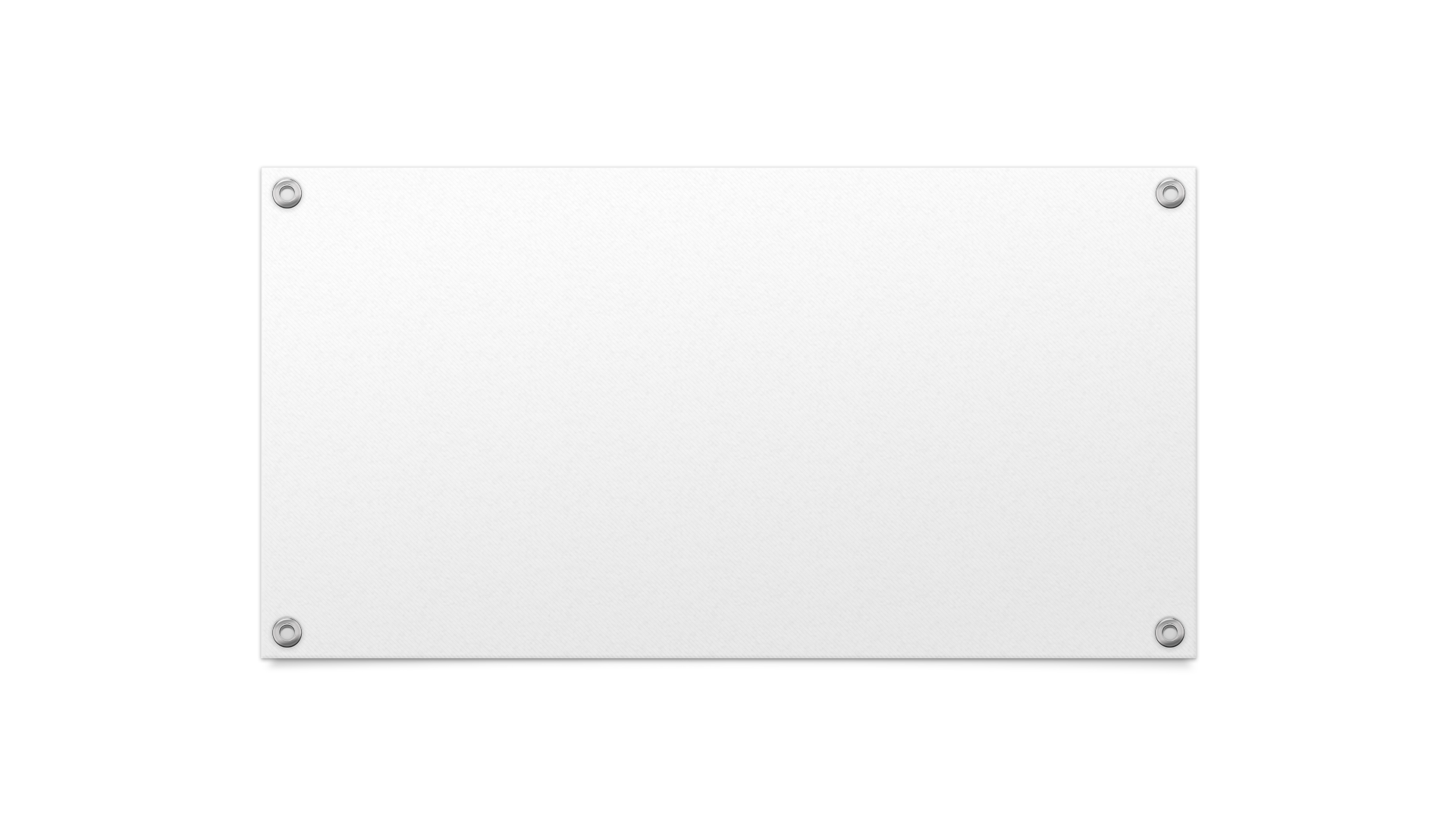 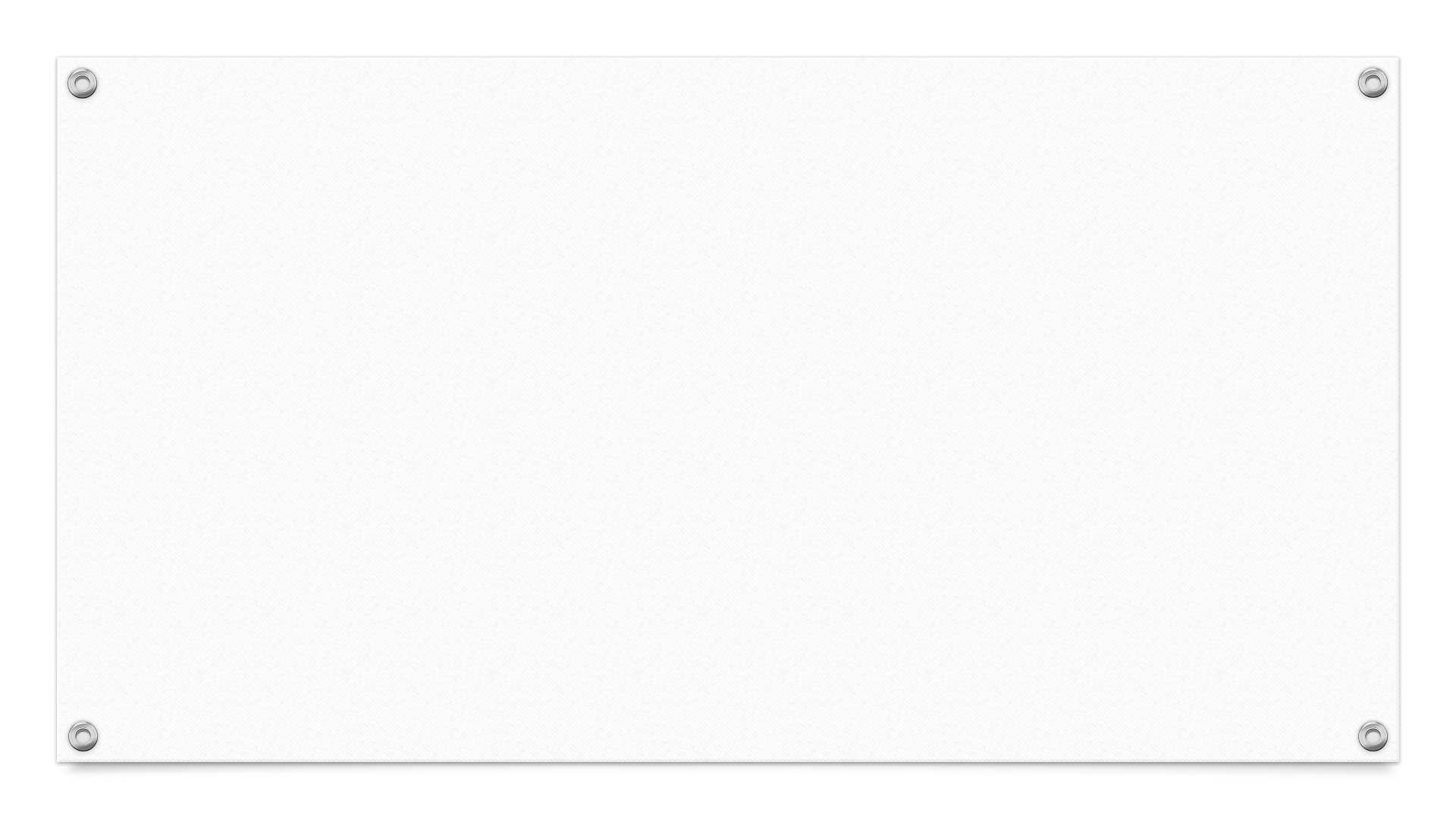 Níže použité obrázky jsou pouze ilustračního charakteru. Konečná podoba vybavení bude dána řádným výběrovým řízením, dle zákona č. 134/2016 Sb., o zadávání veřejných zakázek, ve znění pozdějších předpisů.
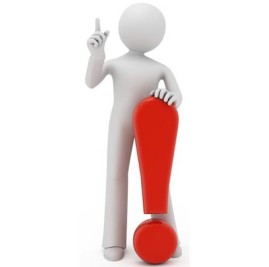 Pořízení majetku bude dle možností kombinováno s programem IROP, prostřednictvím MAS Podchlumí.
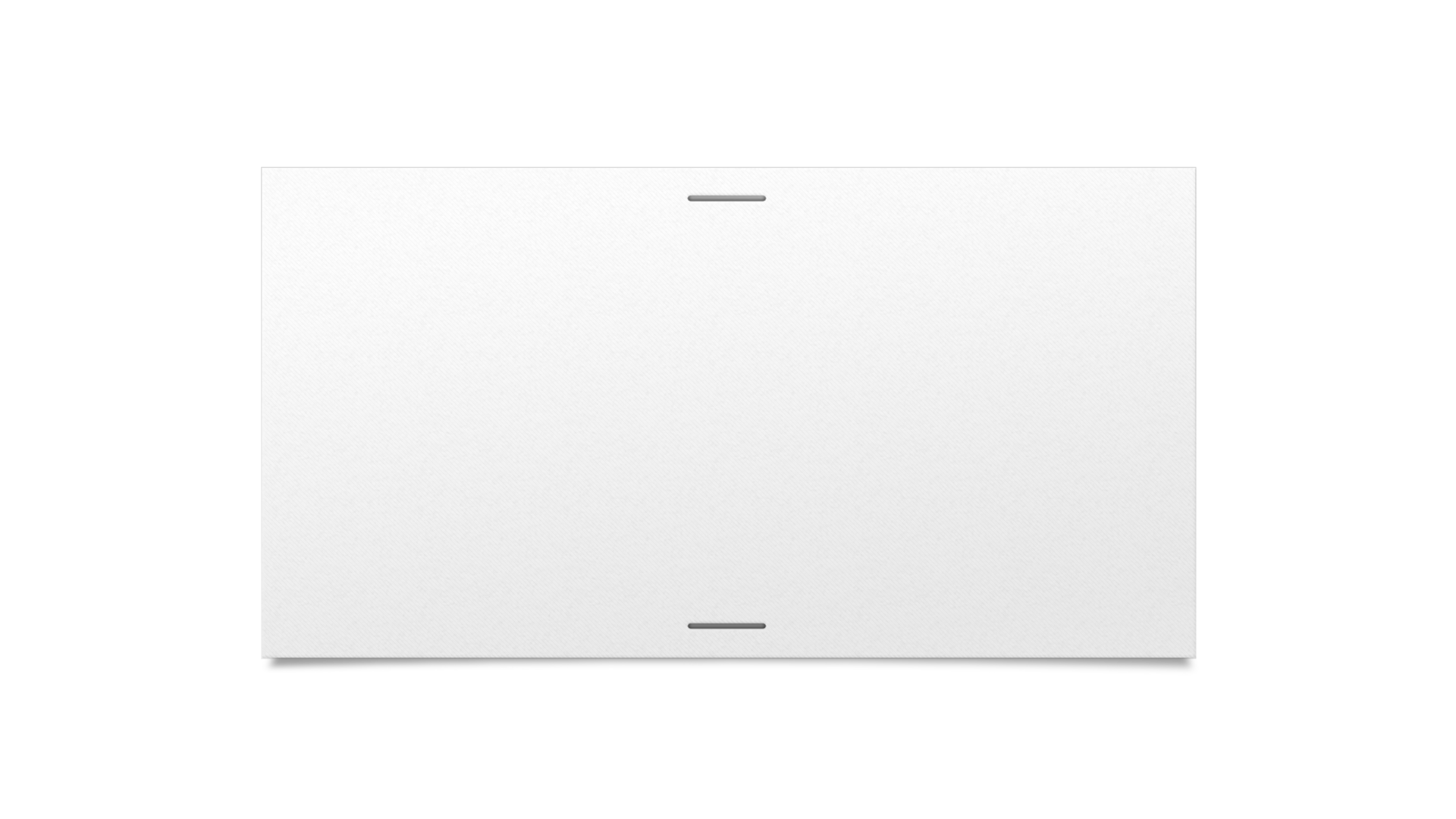 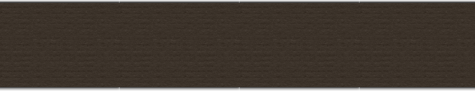 S e s t e r n a
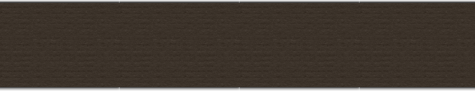 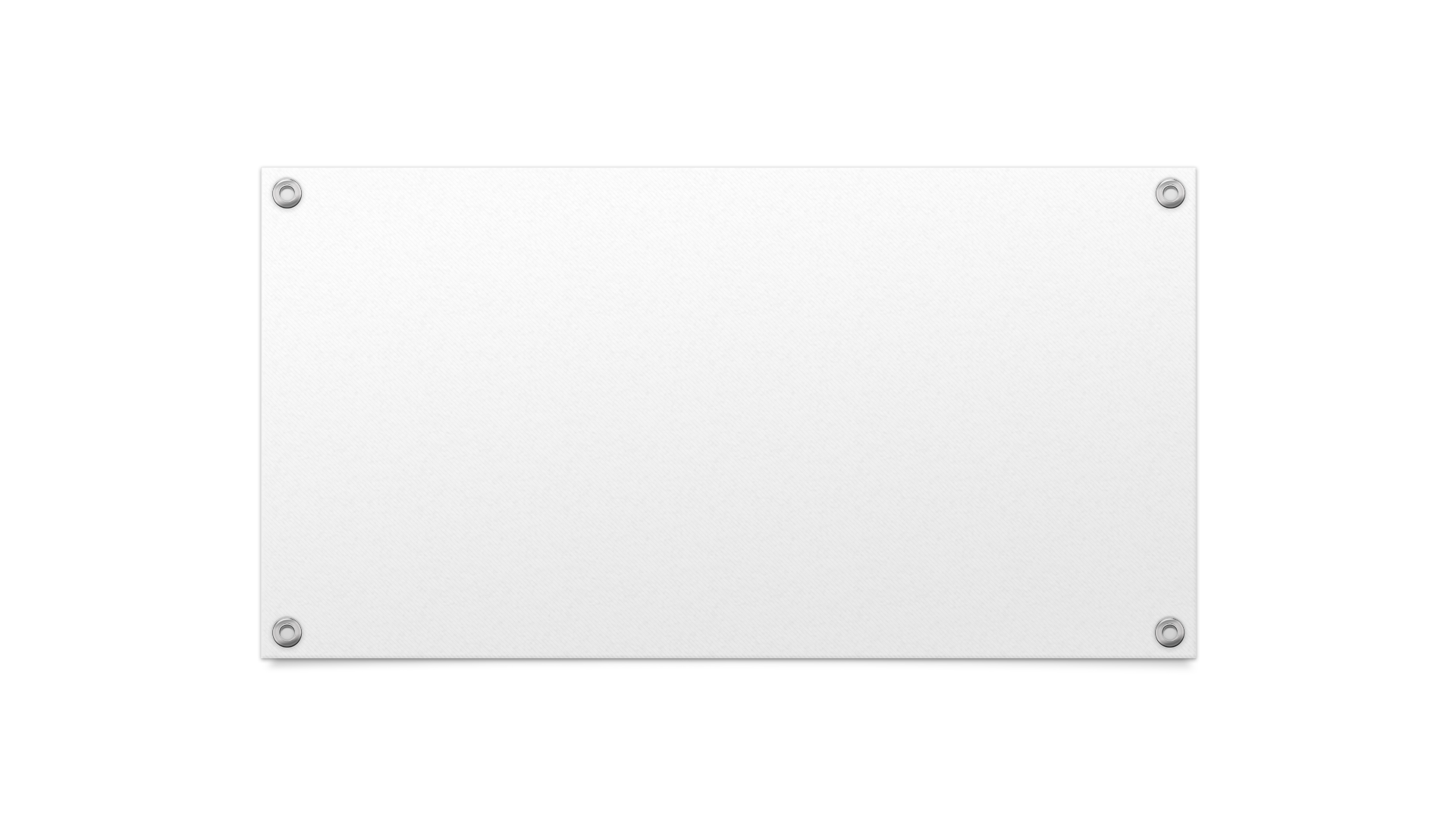 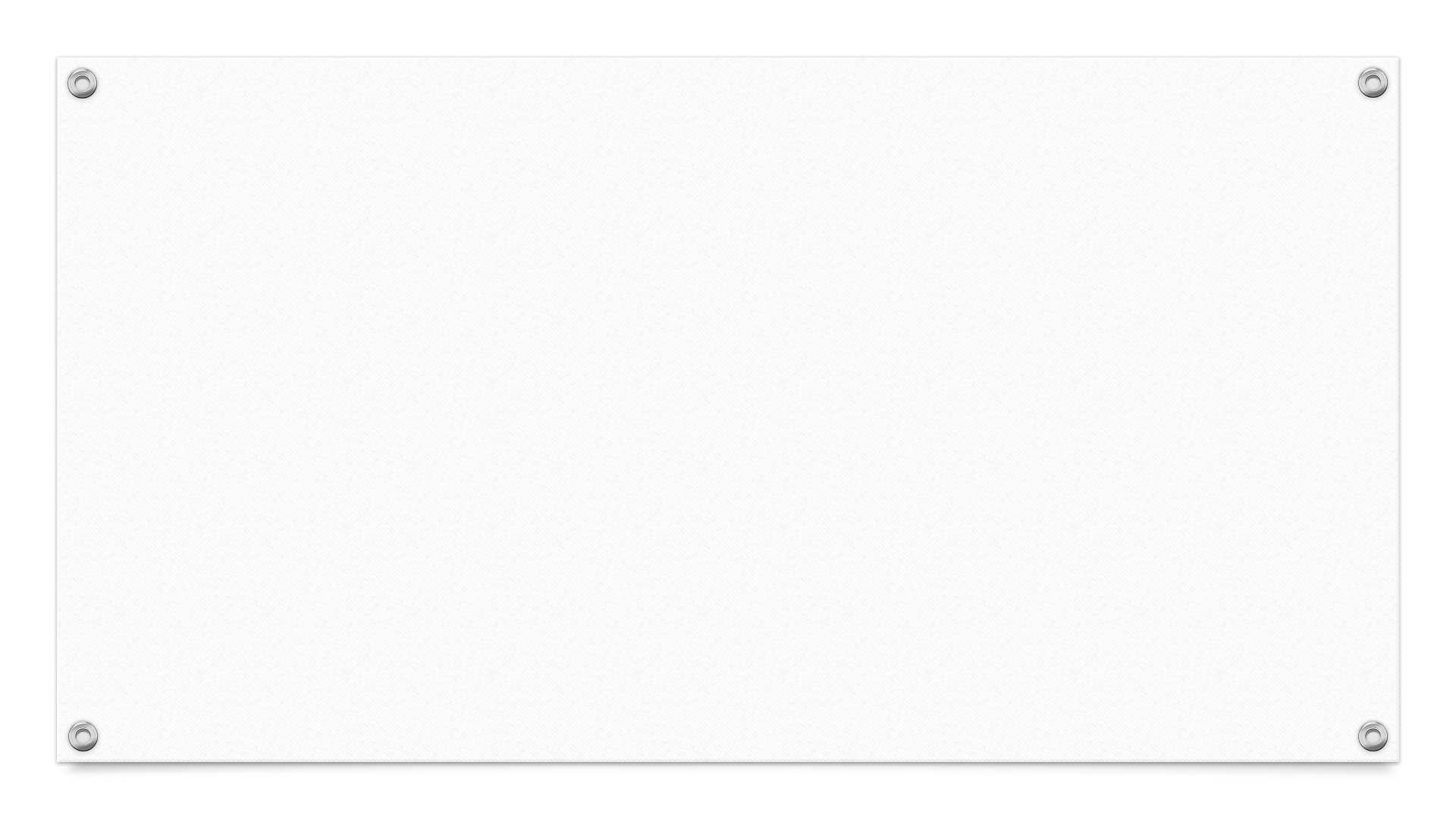 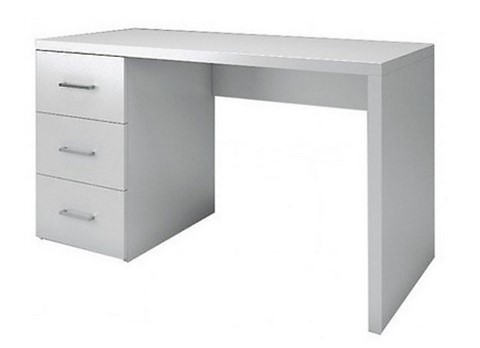 Kancelářský stůl se šuplíky
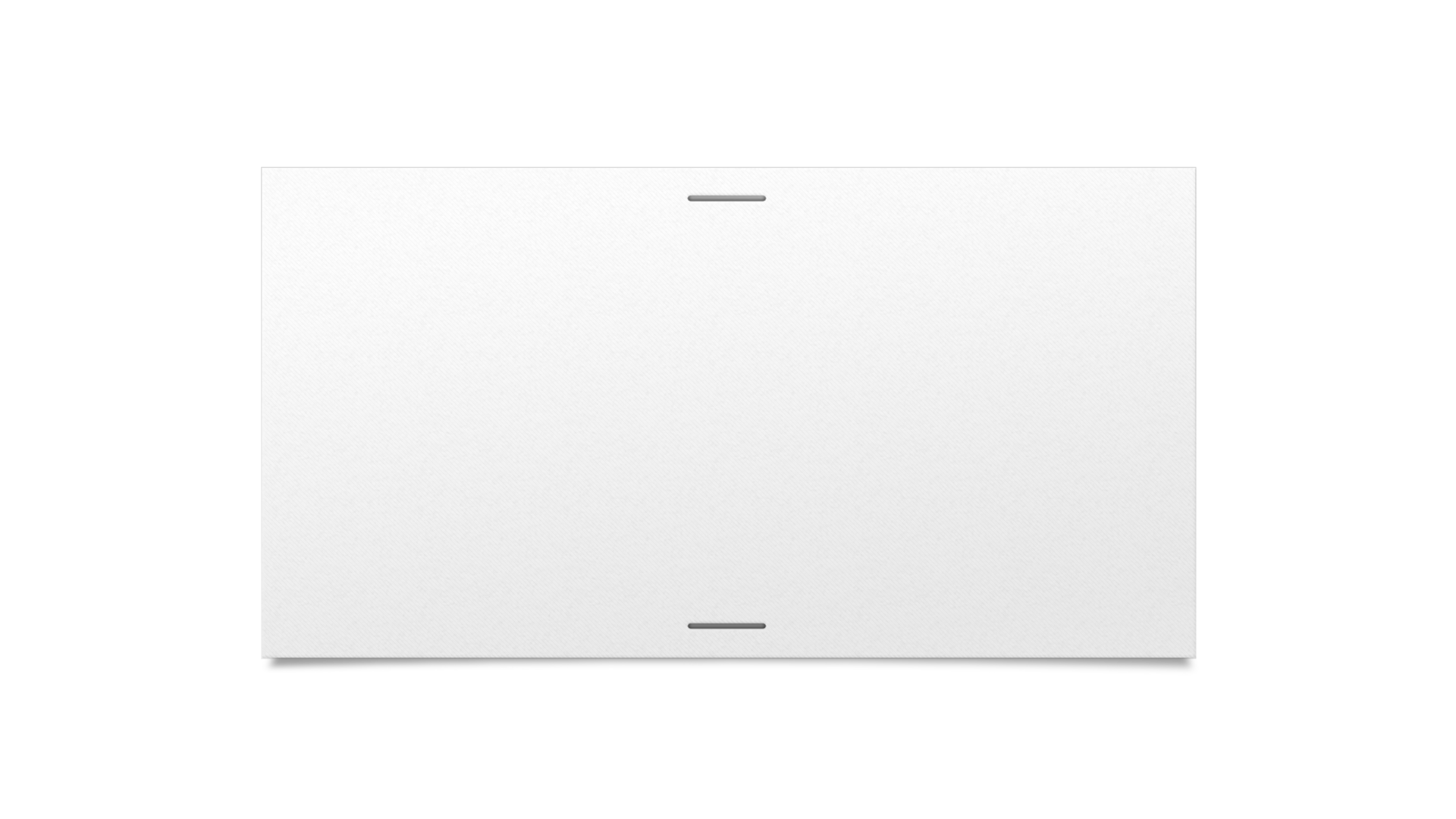 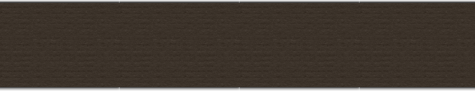 Denní stacionář a Odlehčovací služba
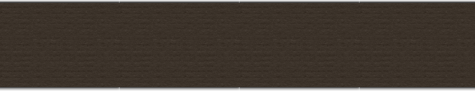 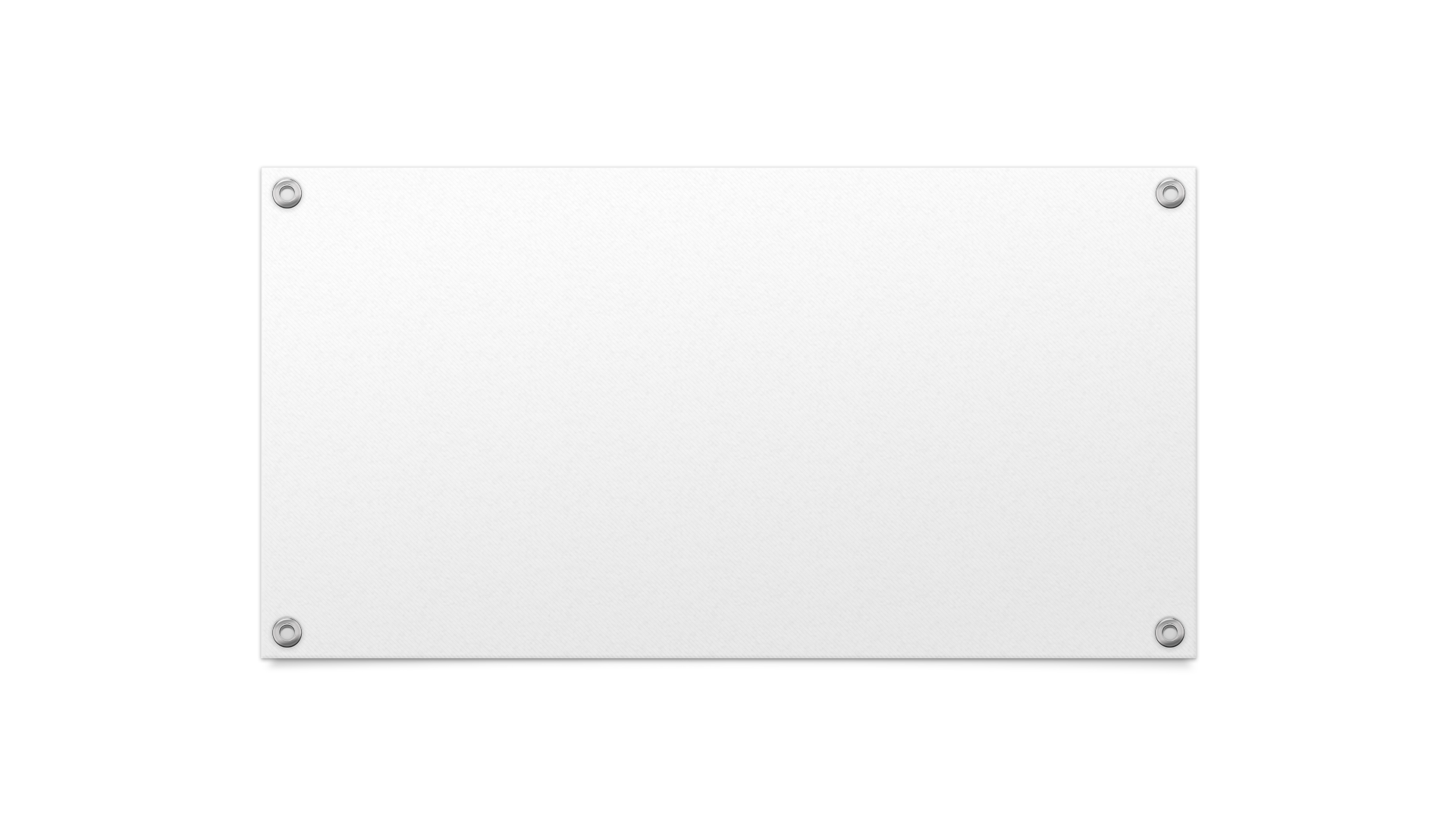 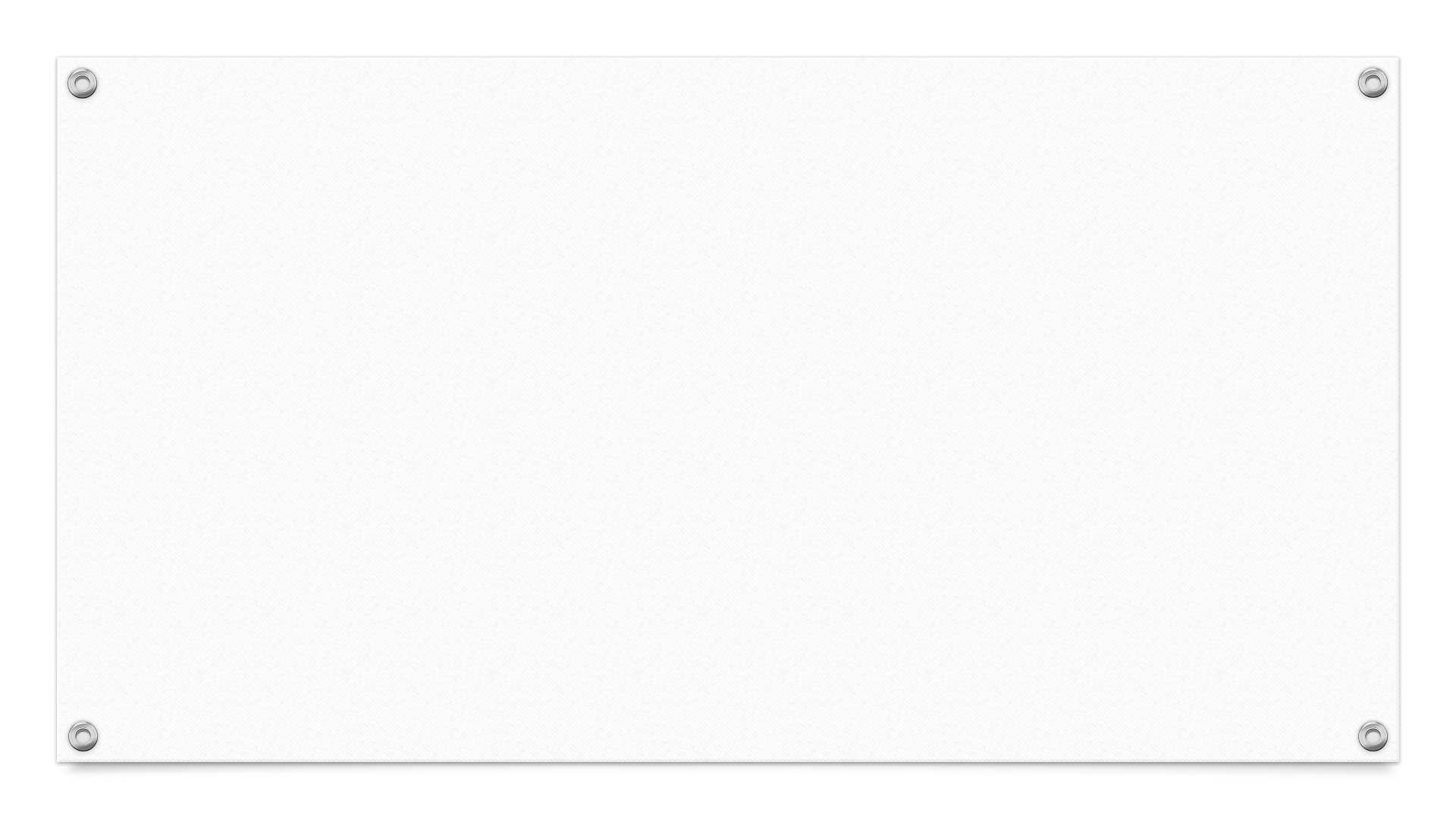 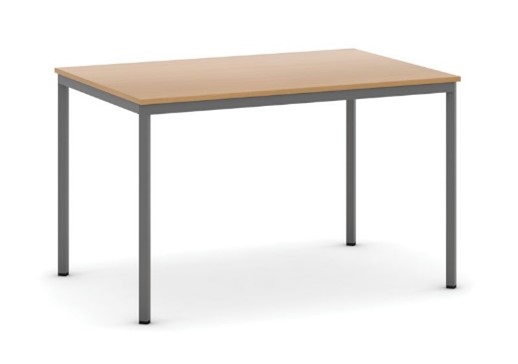 Jídelní stůl šíře minimálně 120 cm (pro vozíčkáře)
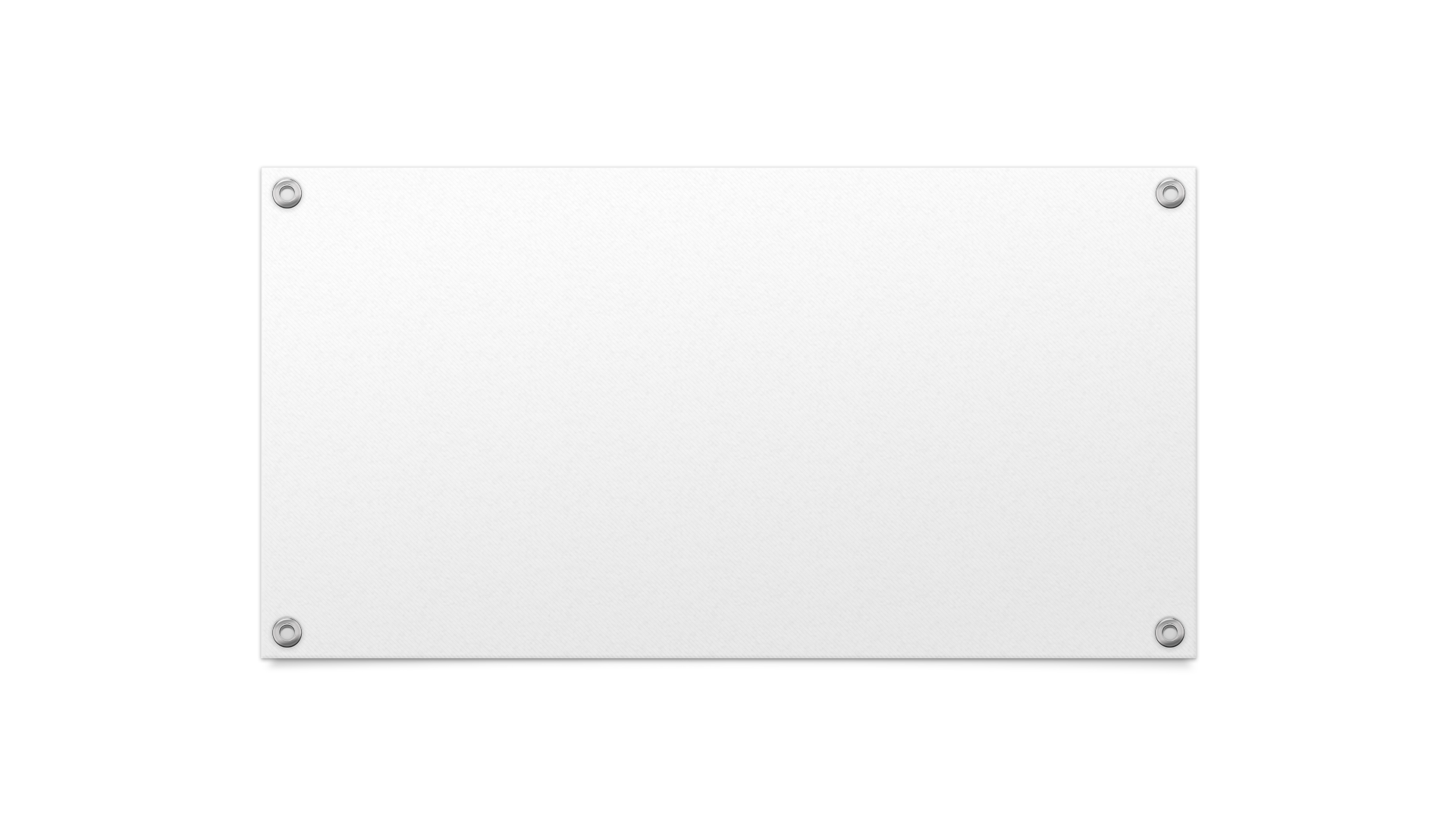 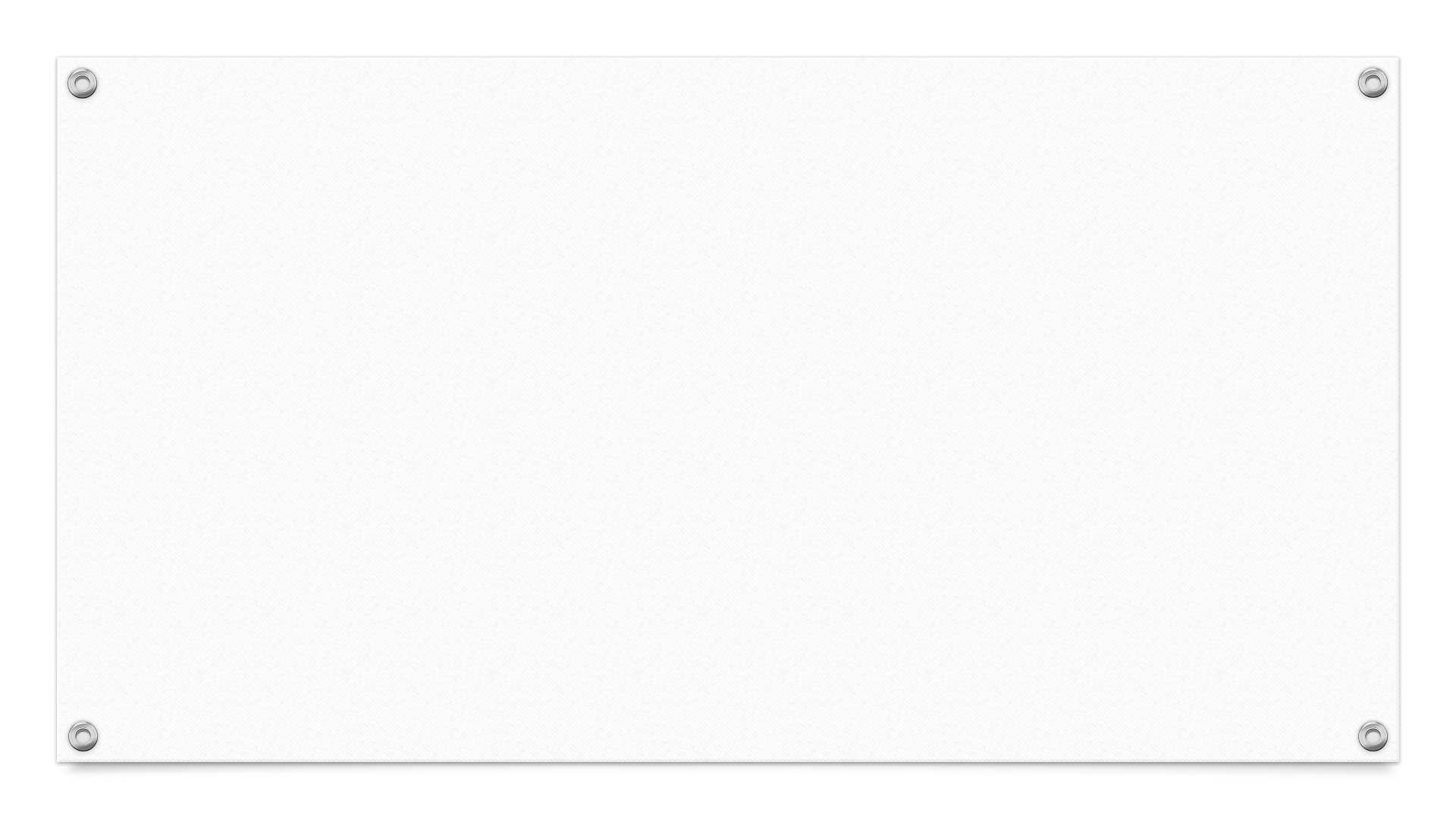 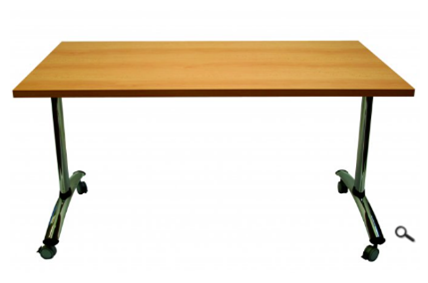 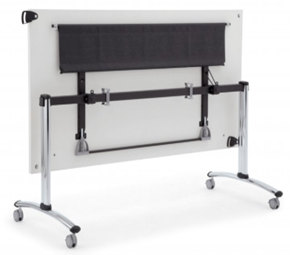 Sklopný stůl na kolečkách
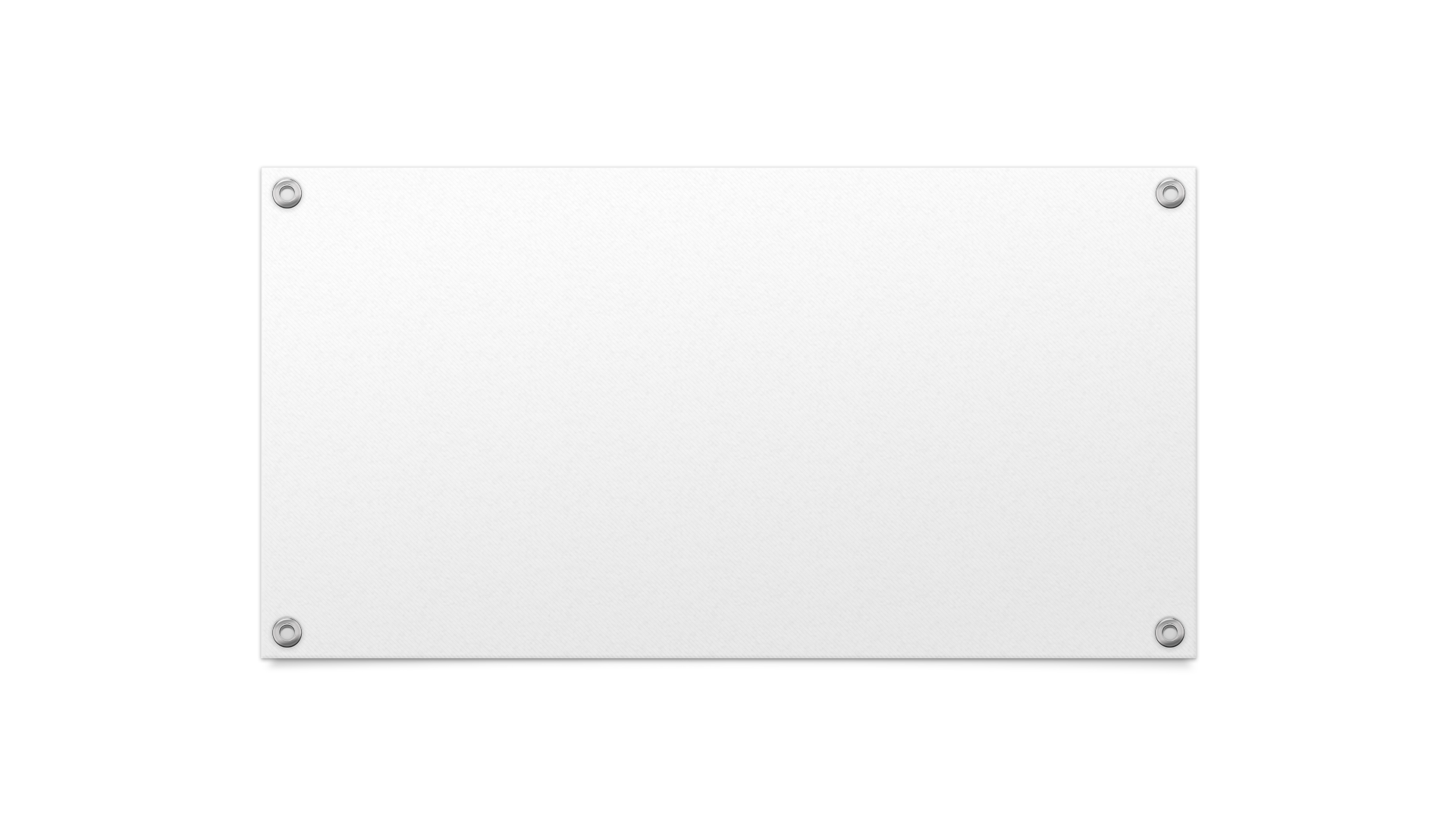 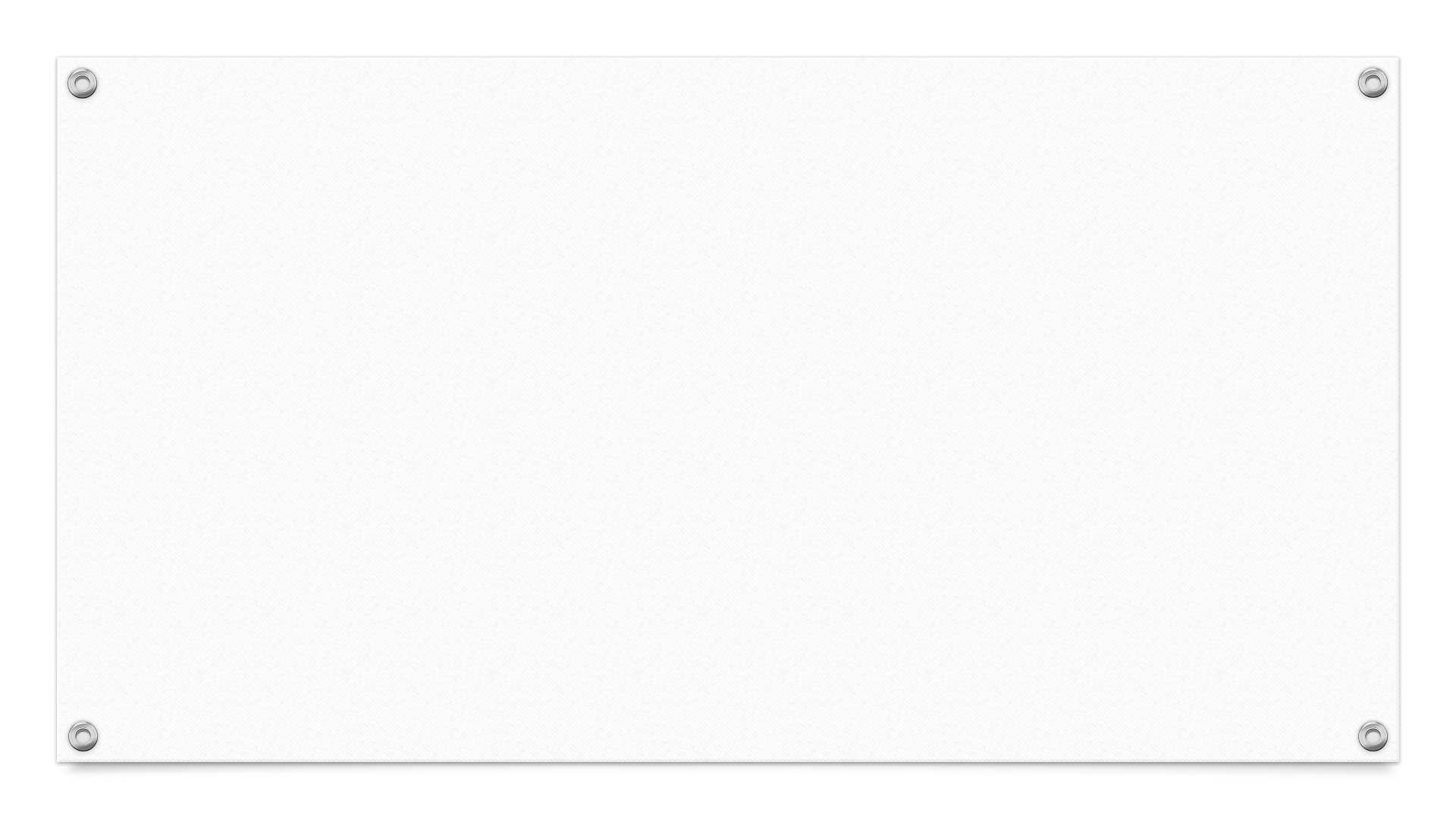 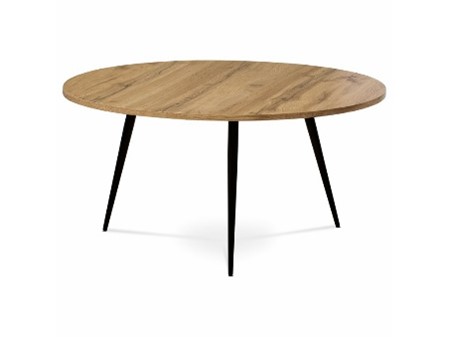 Odkládací stolek ke křeslu
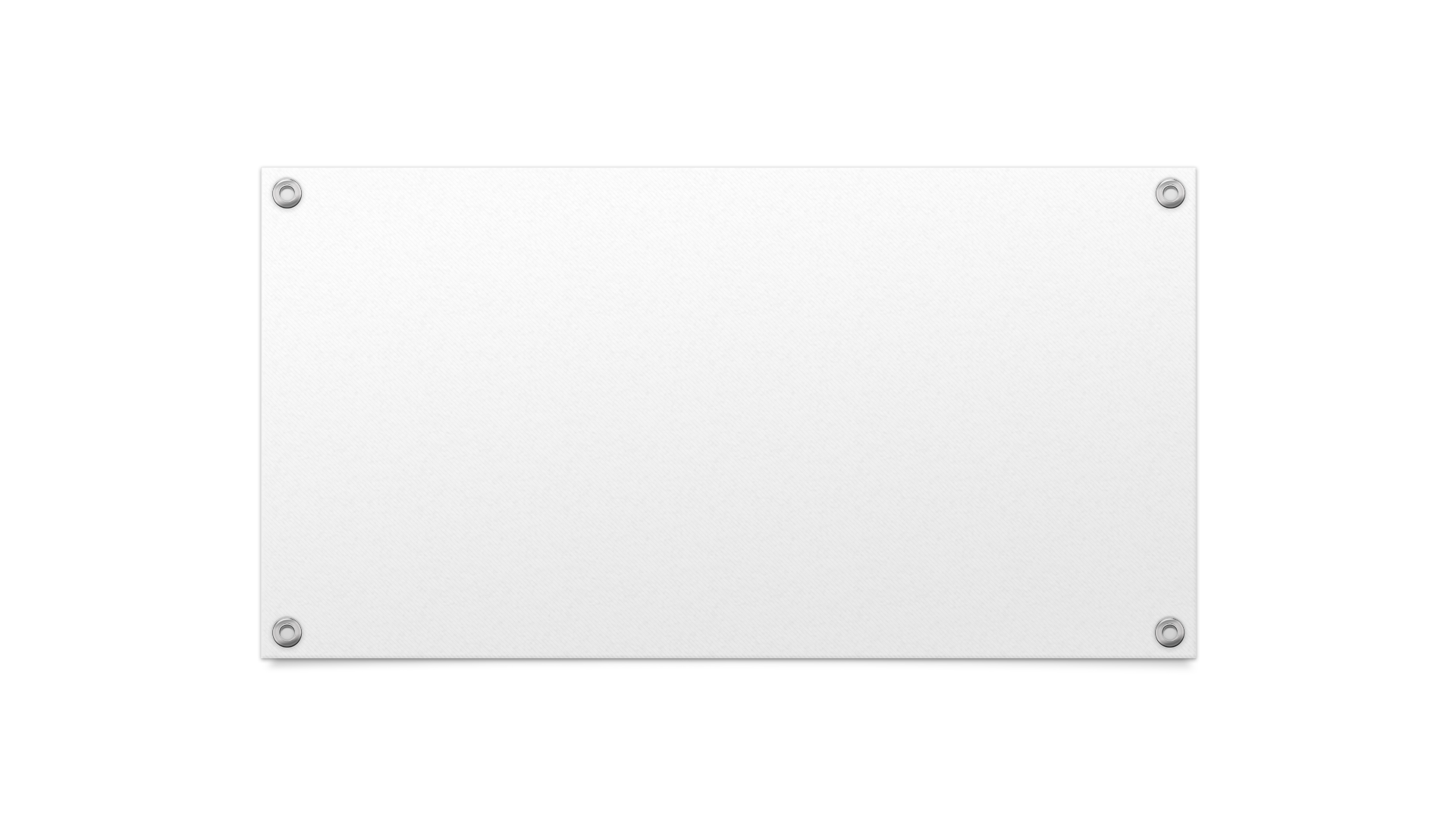 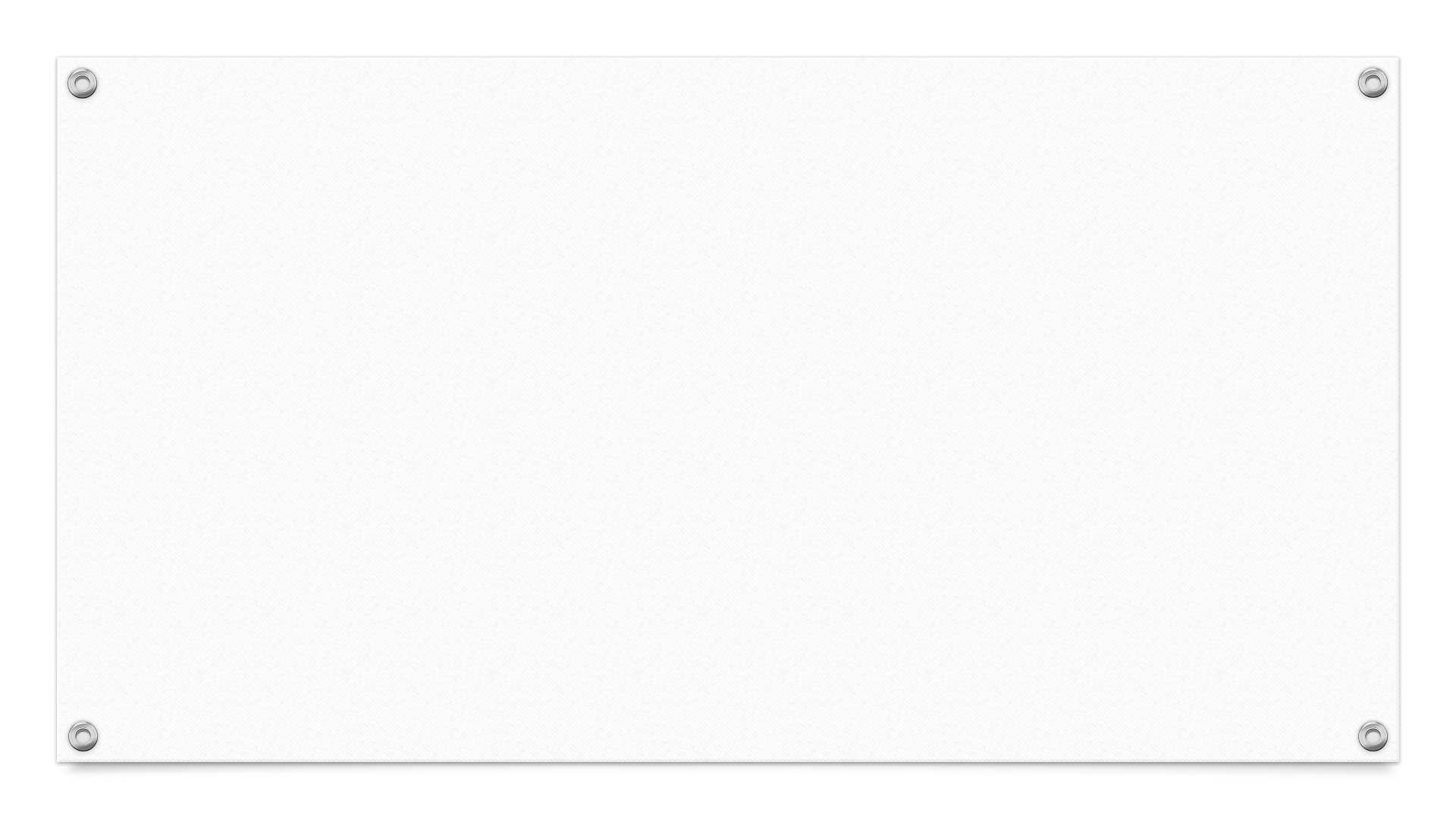 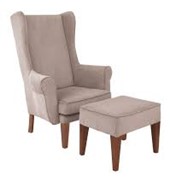 Křeslo typu „ušák“ vč. taburetu
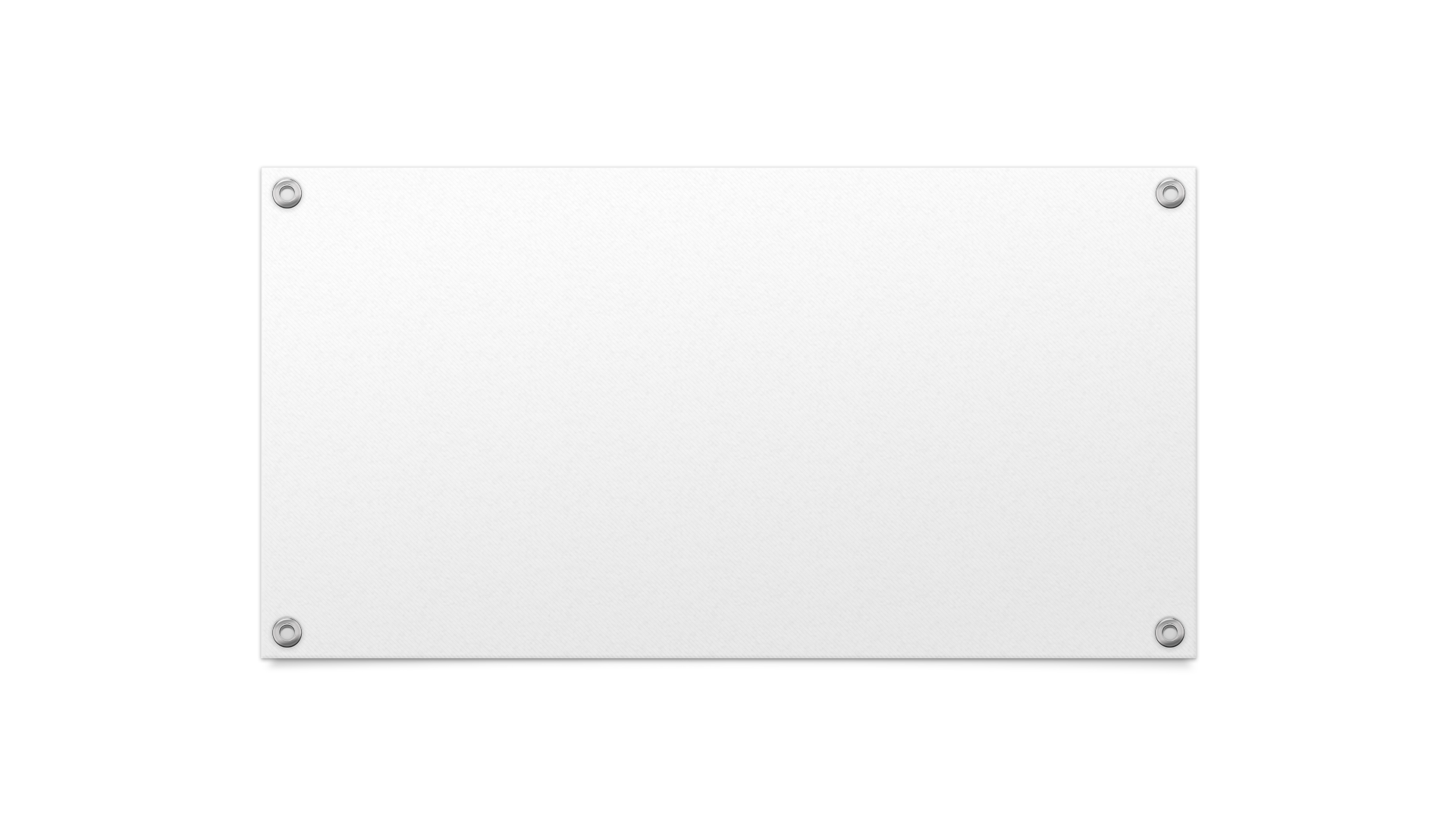 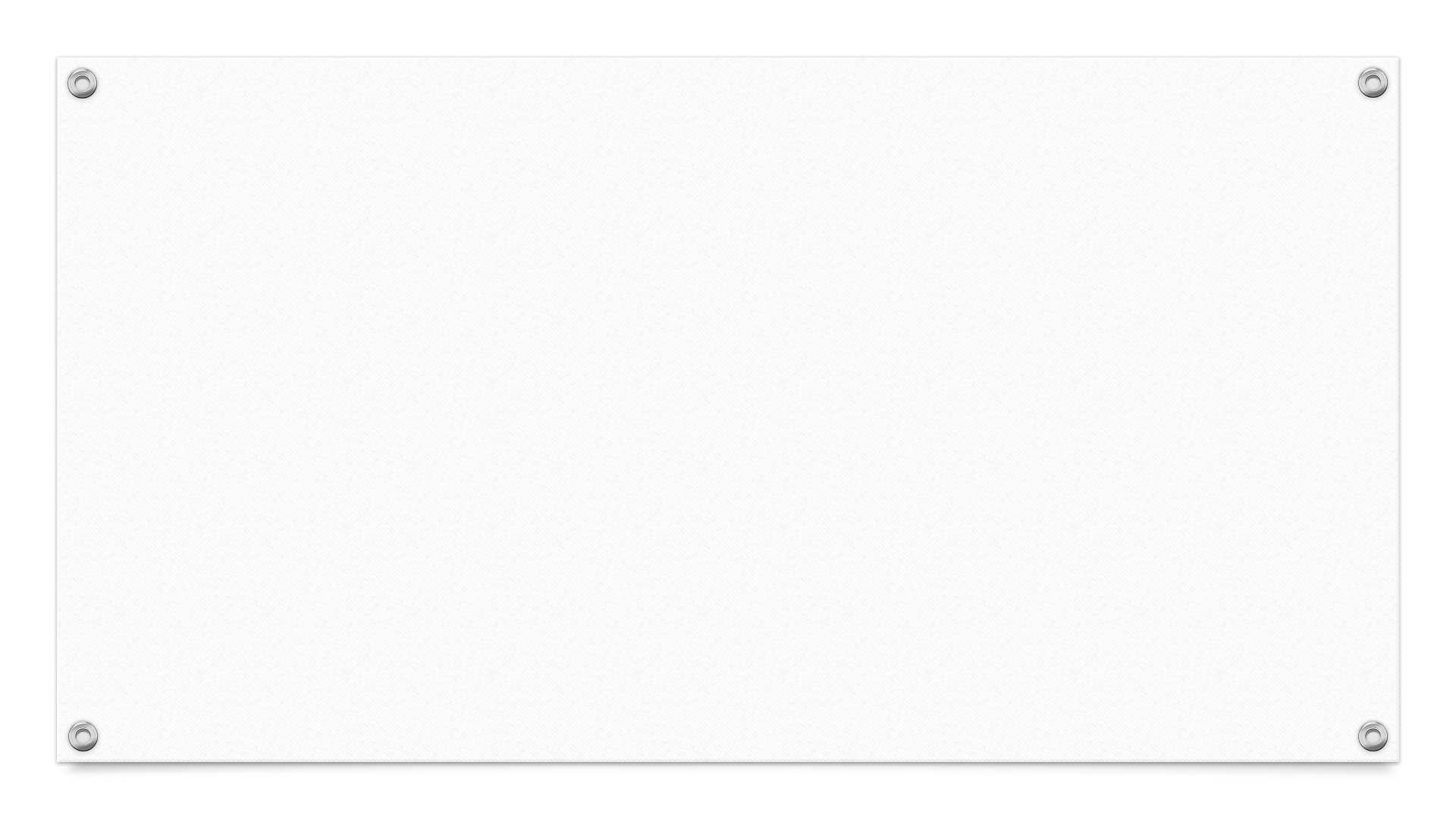 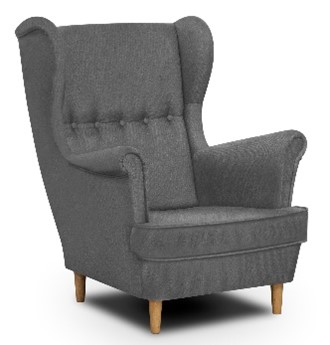 Křeslo typu „ušák“ bez taburetu
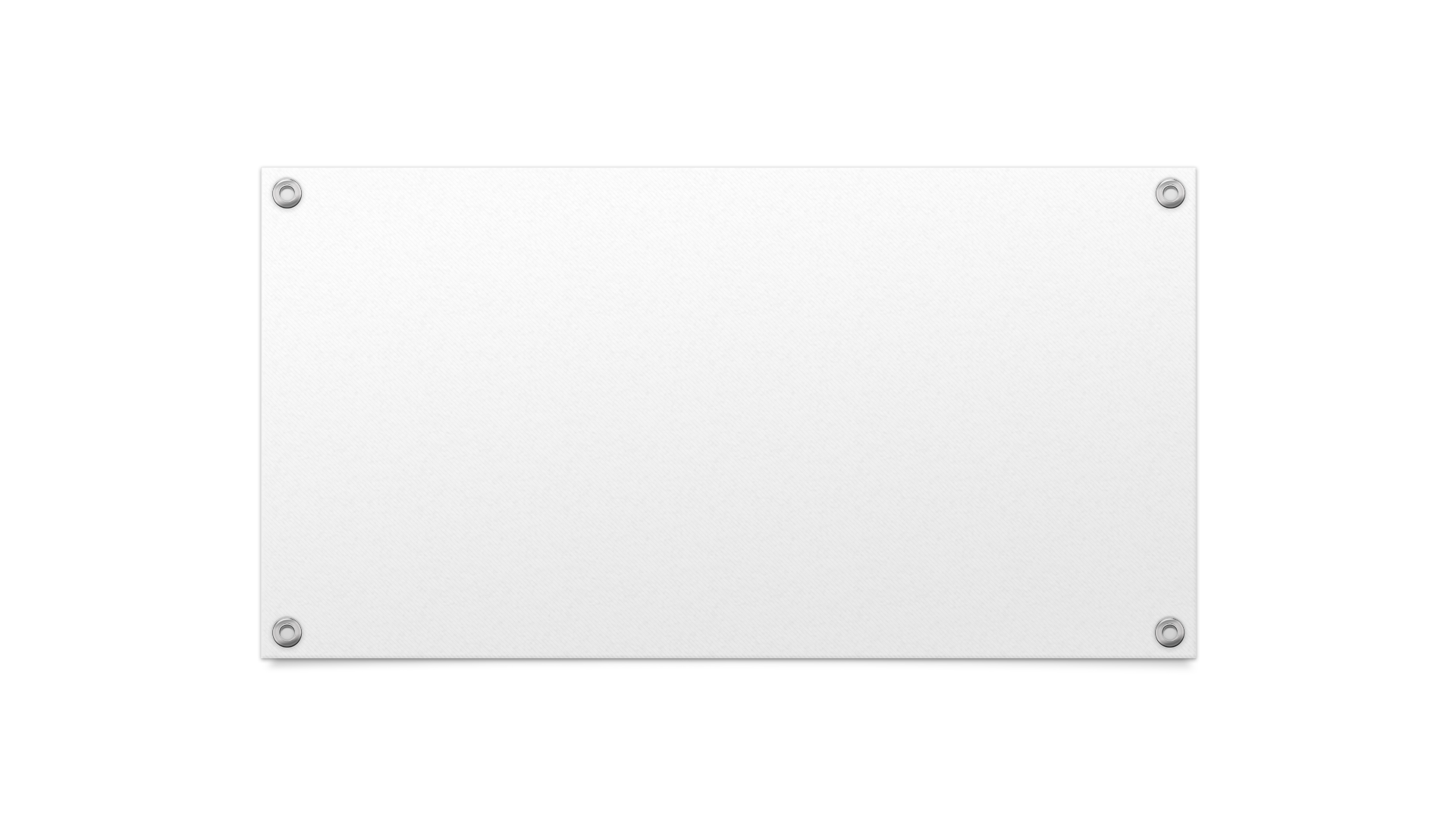 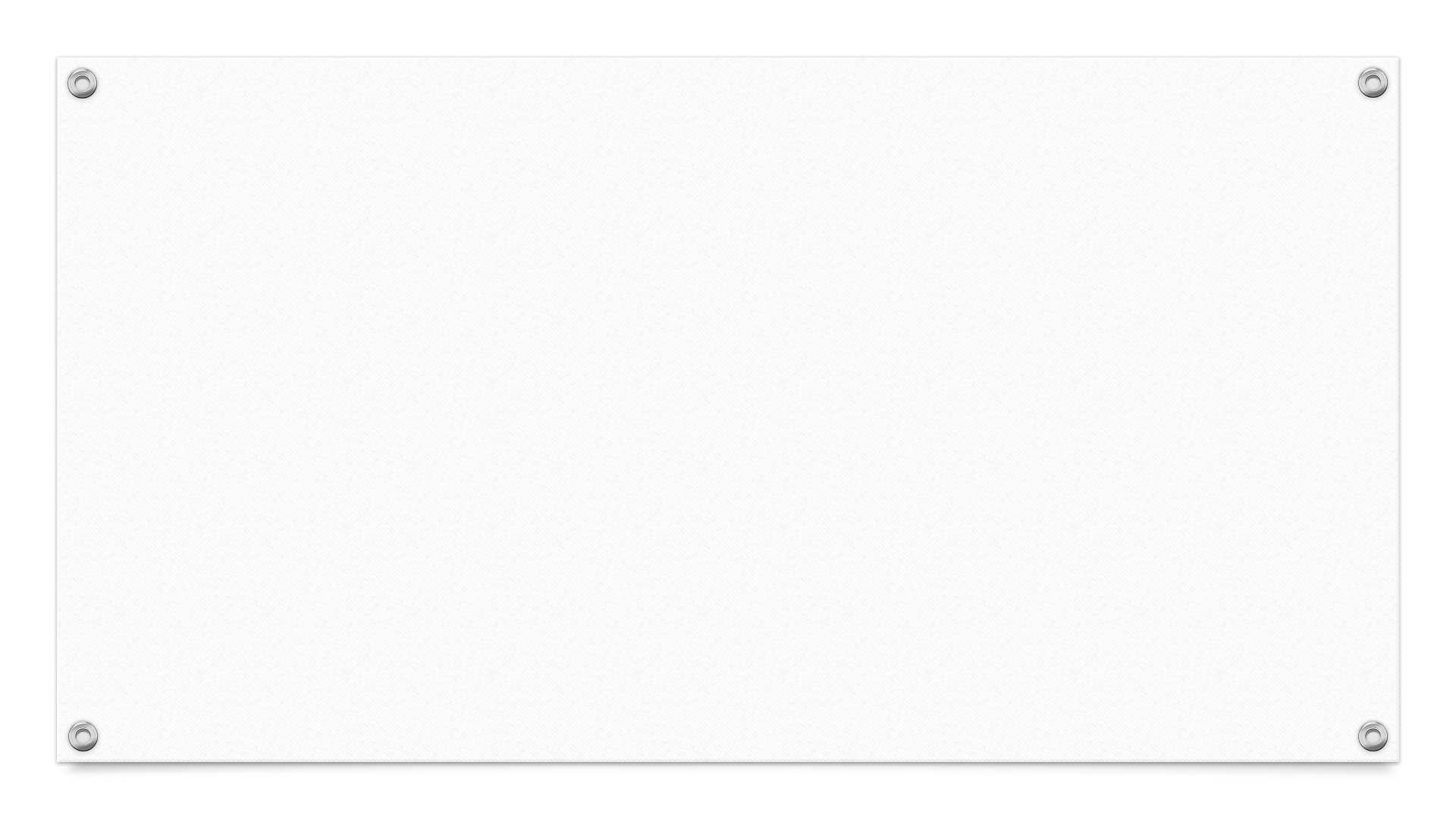 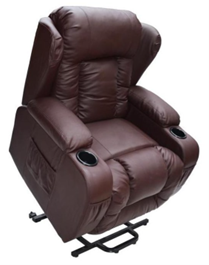 Náklopné křeslo omyvatelné
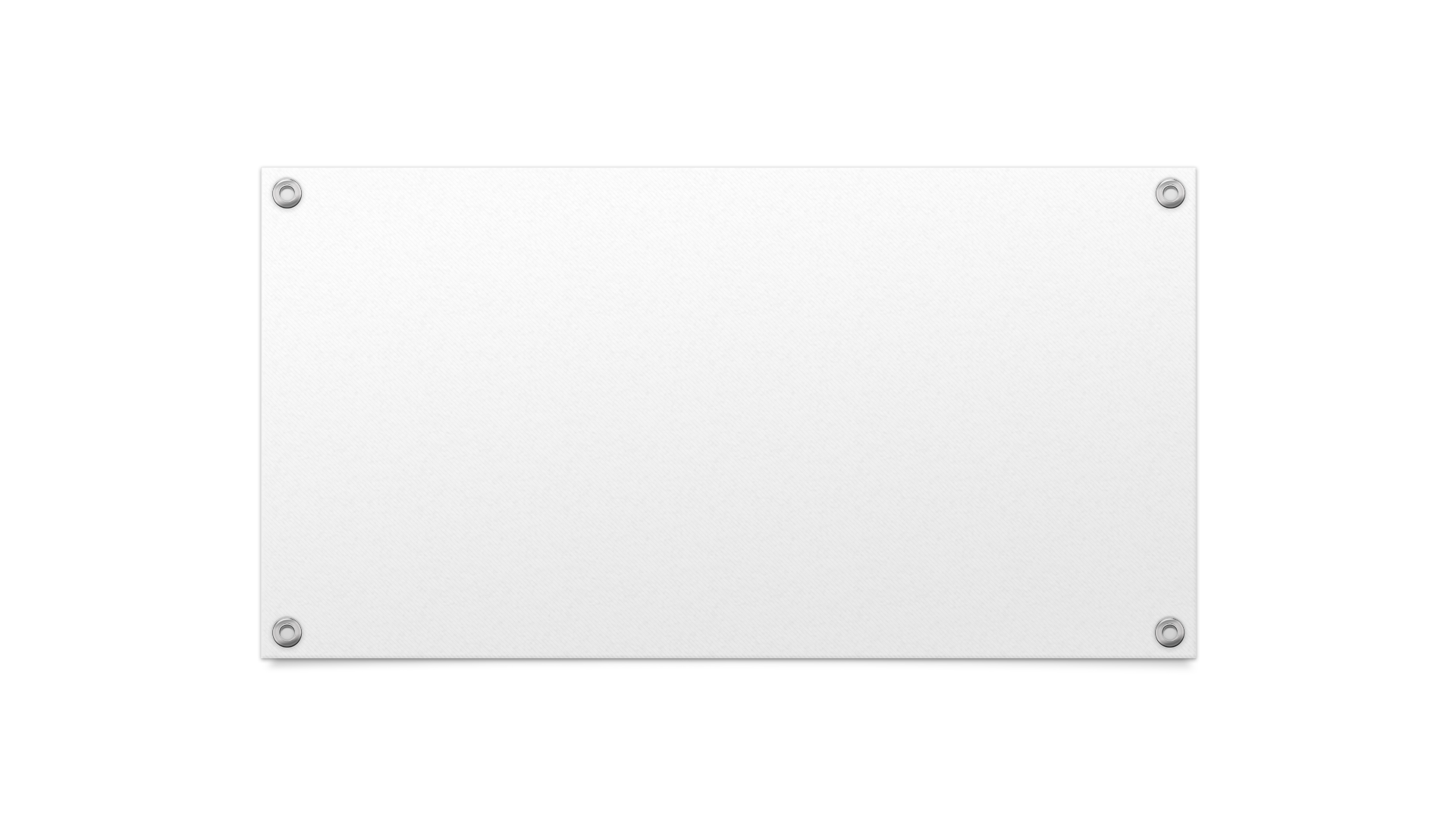 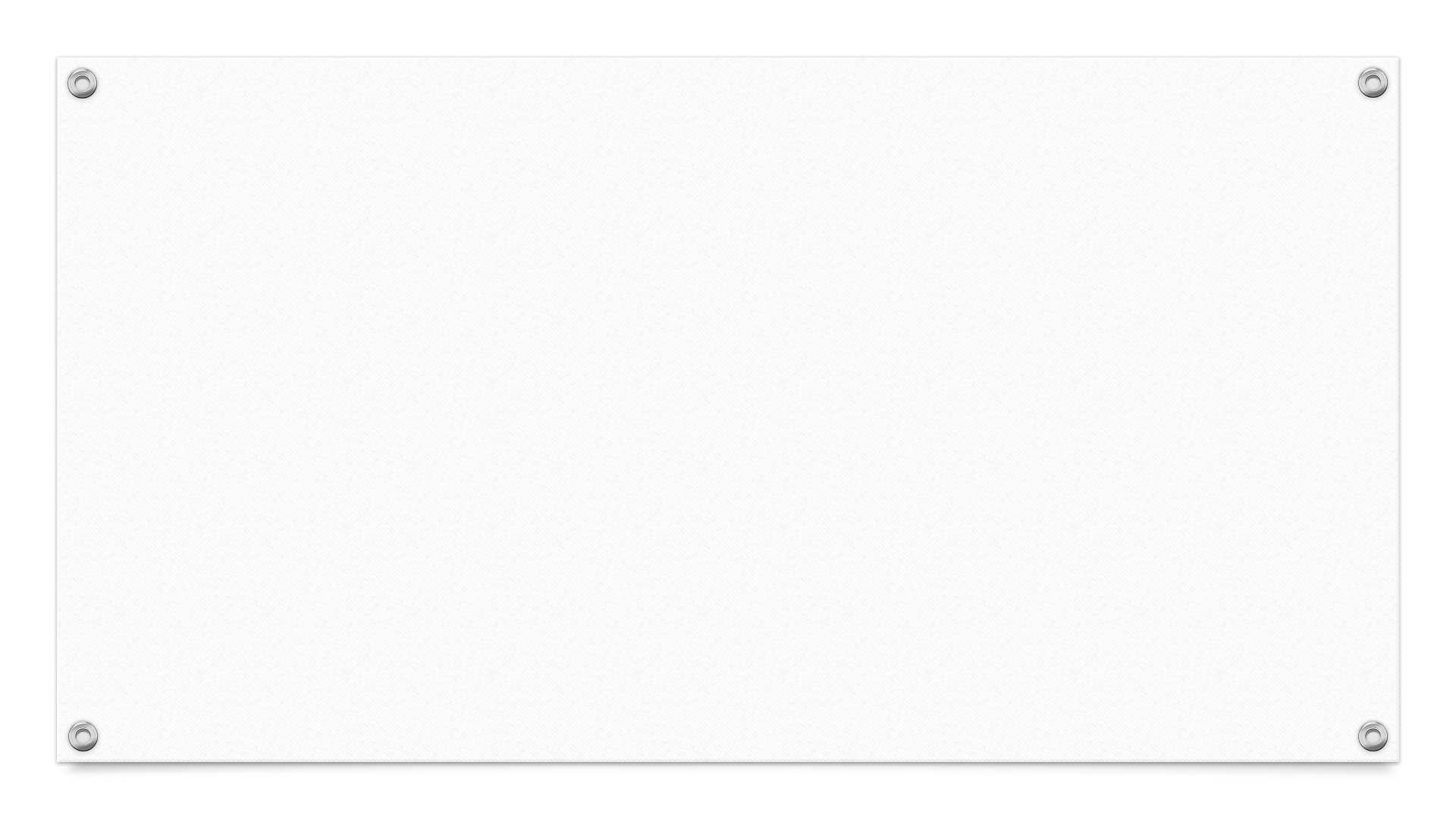 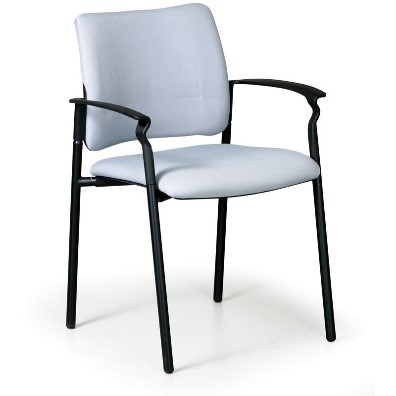 Omyvatelná, polstrovaná židle s plnými zády a područkami
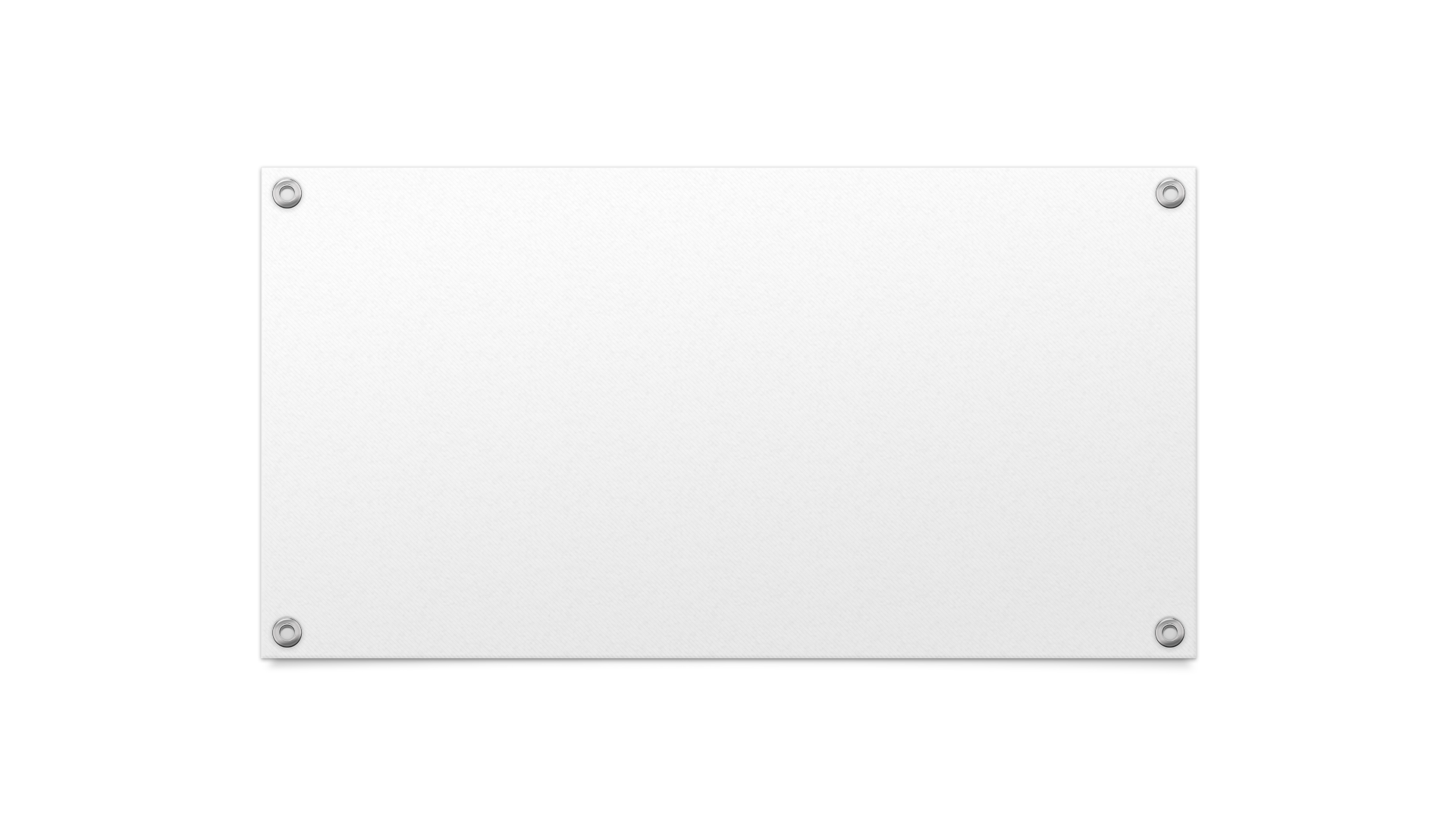 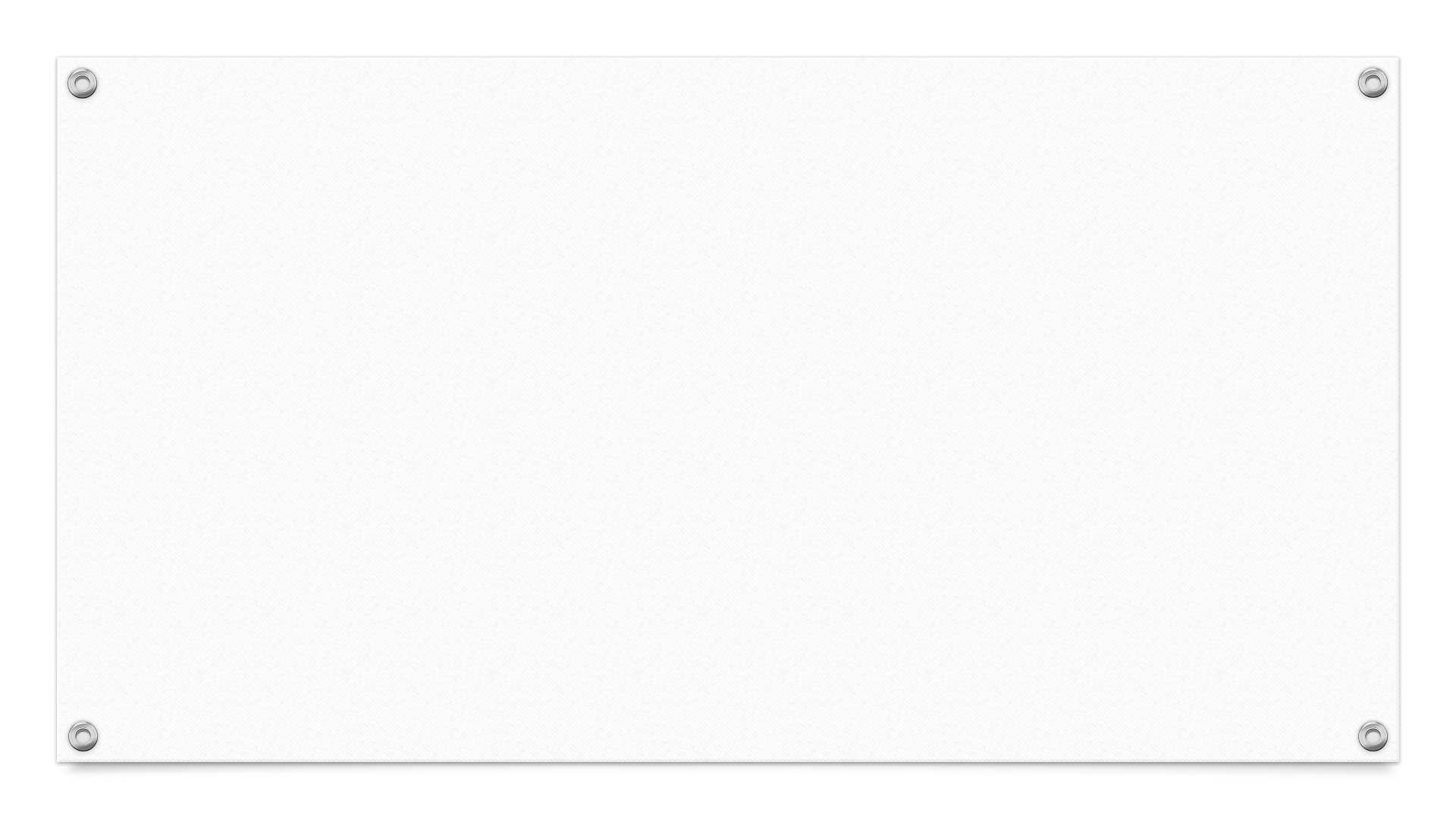 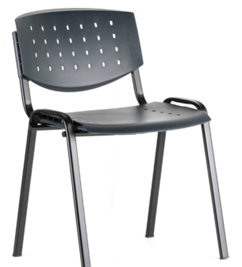 Židle omyvatelná (nosnost 150Kg), stohovací
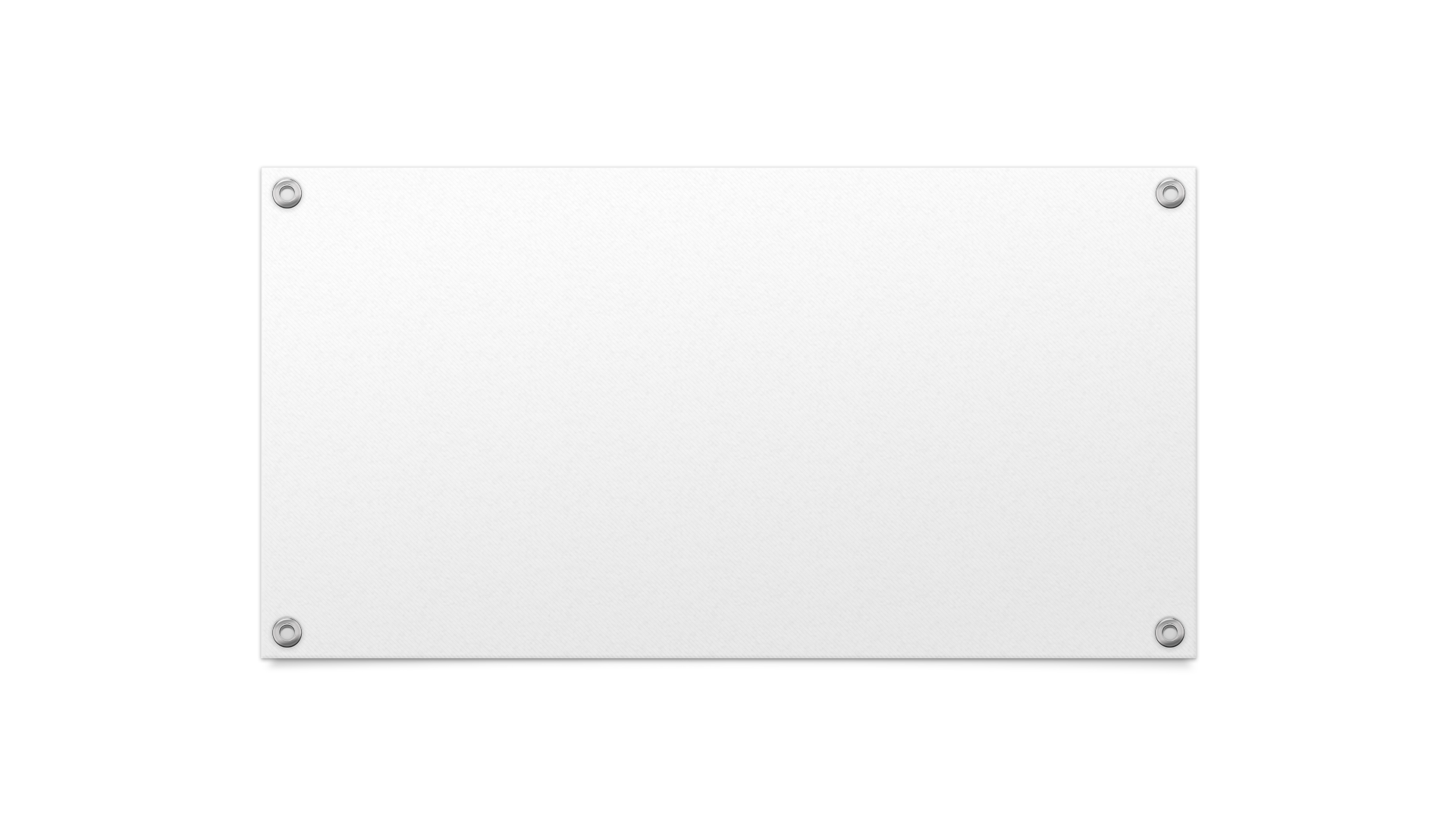 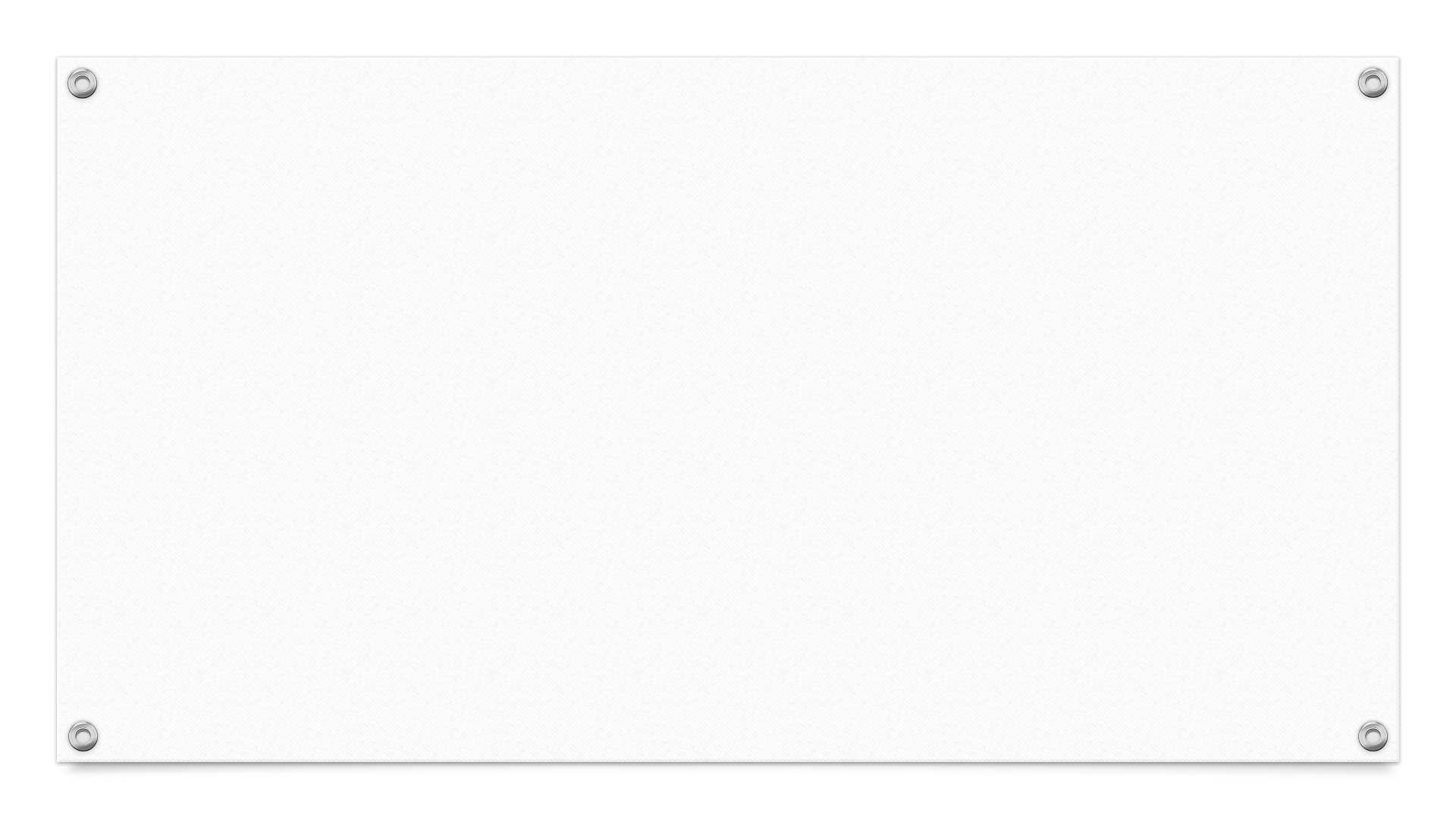 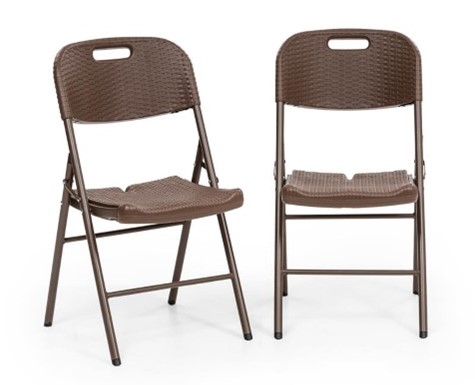 Židle omyvatelná, sklápěcí
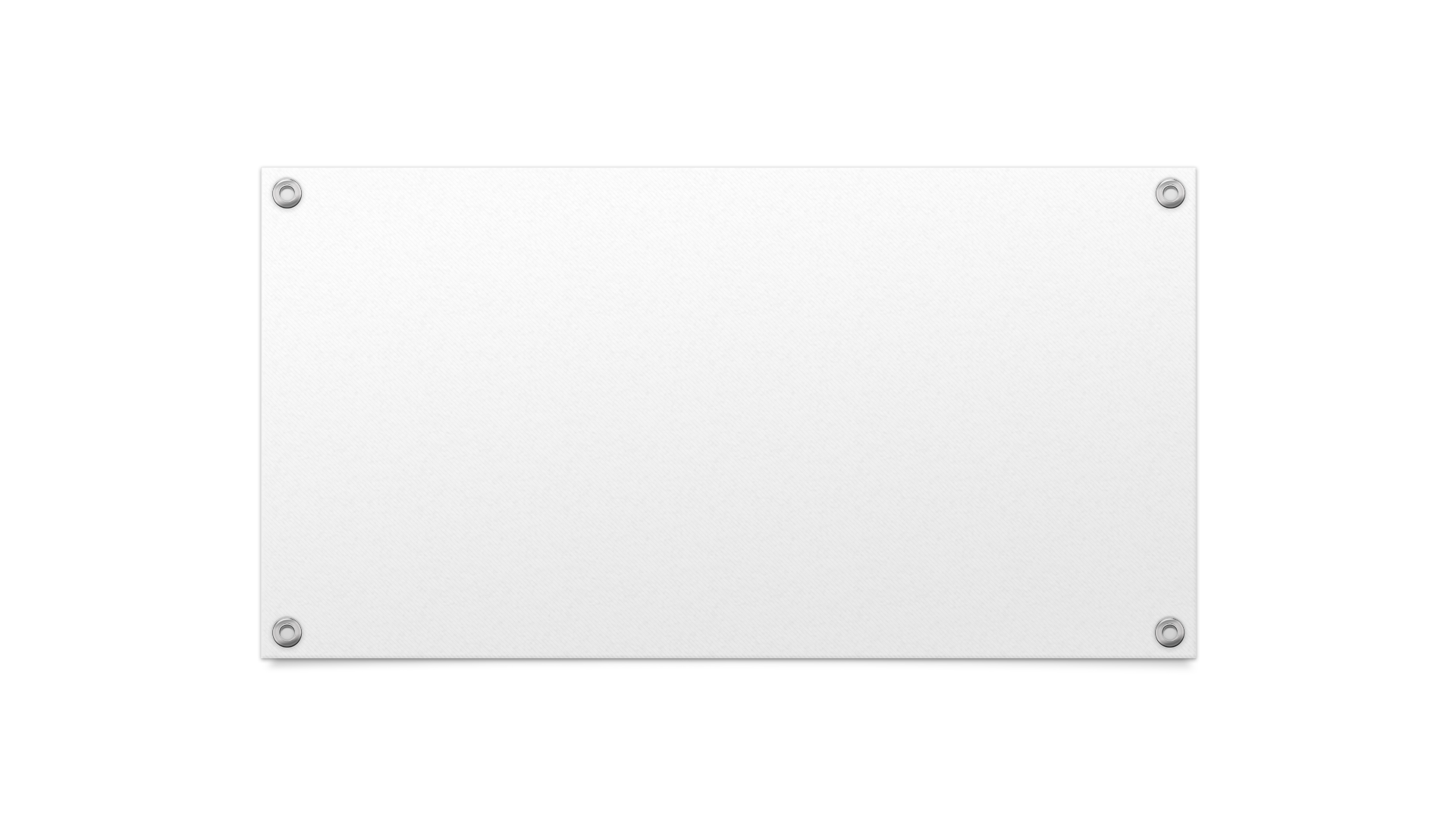 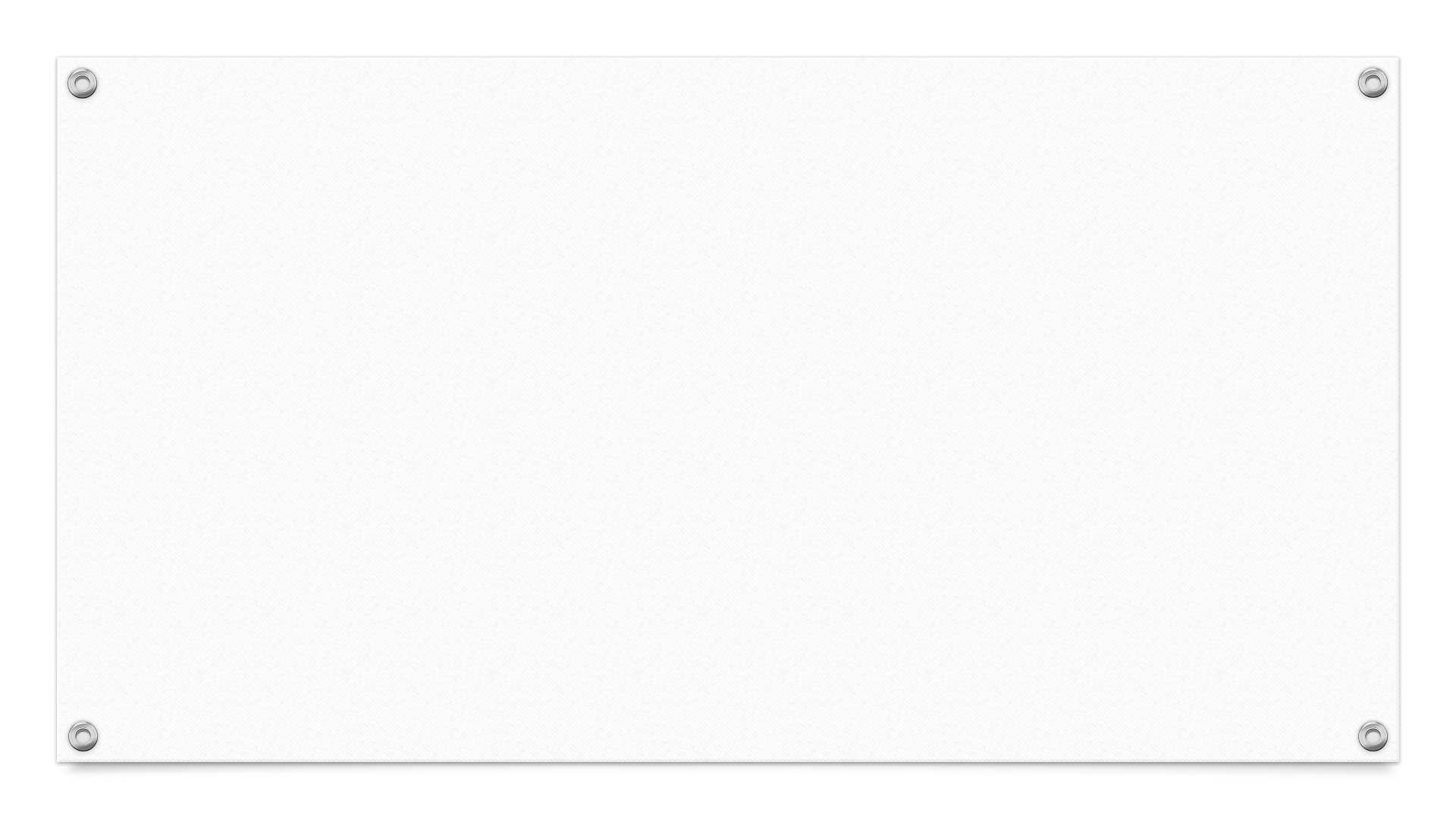 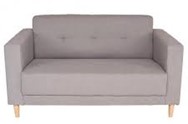 Pohovka pro klienty
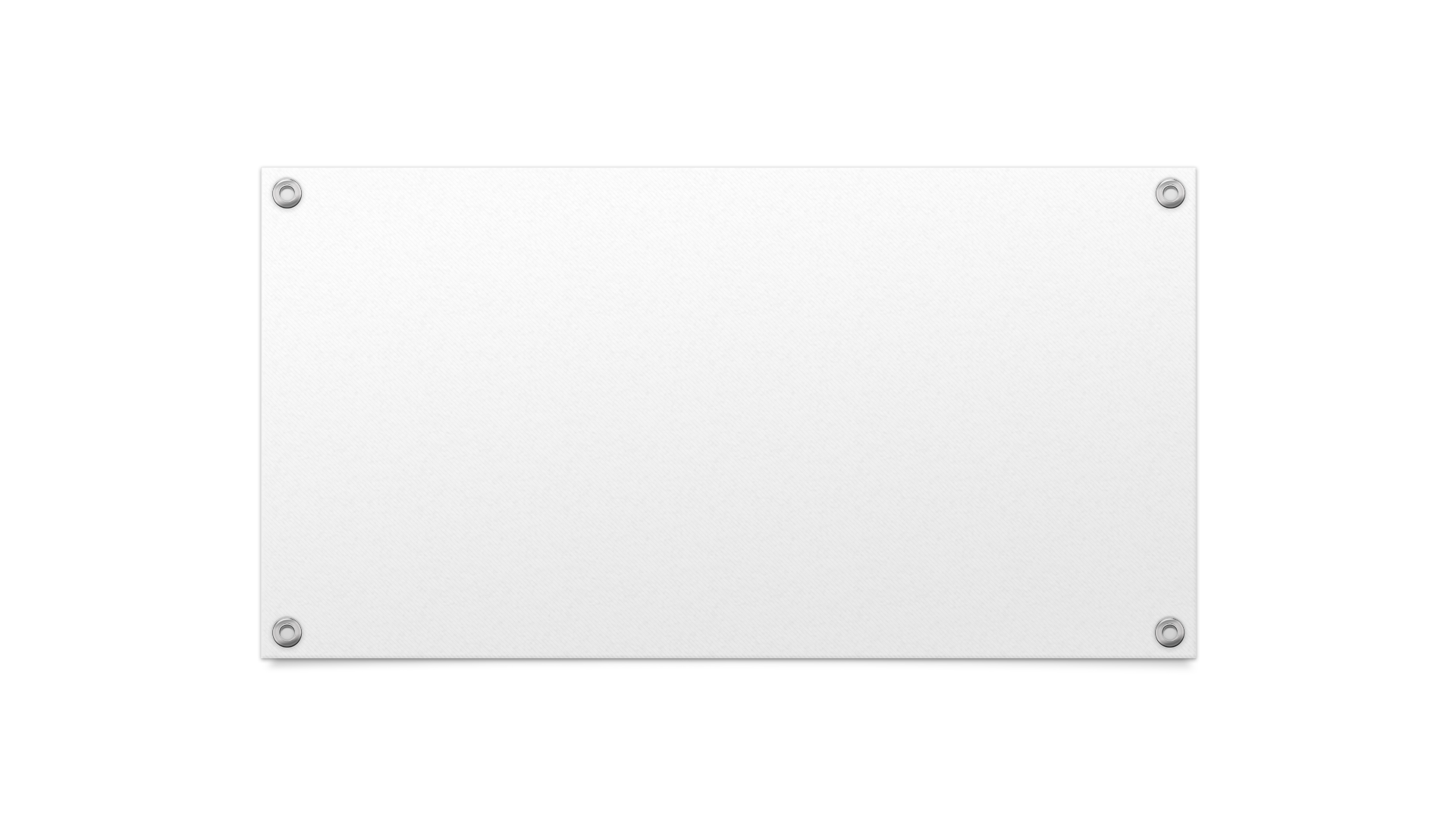 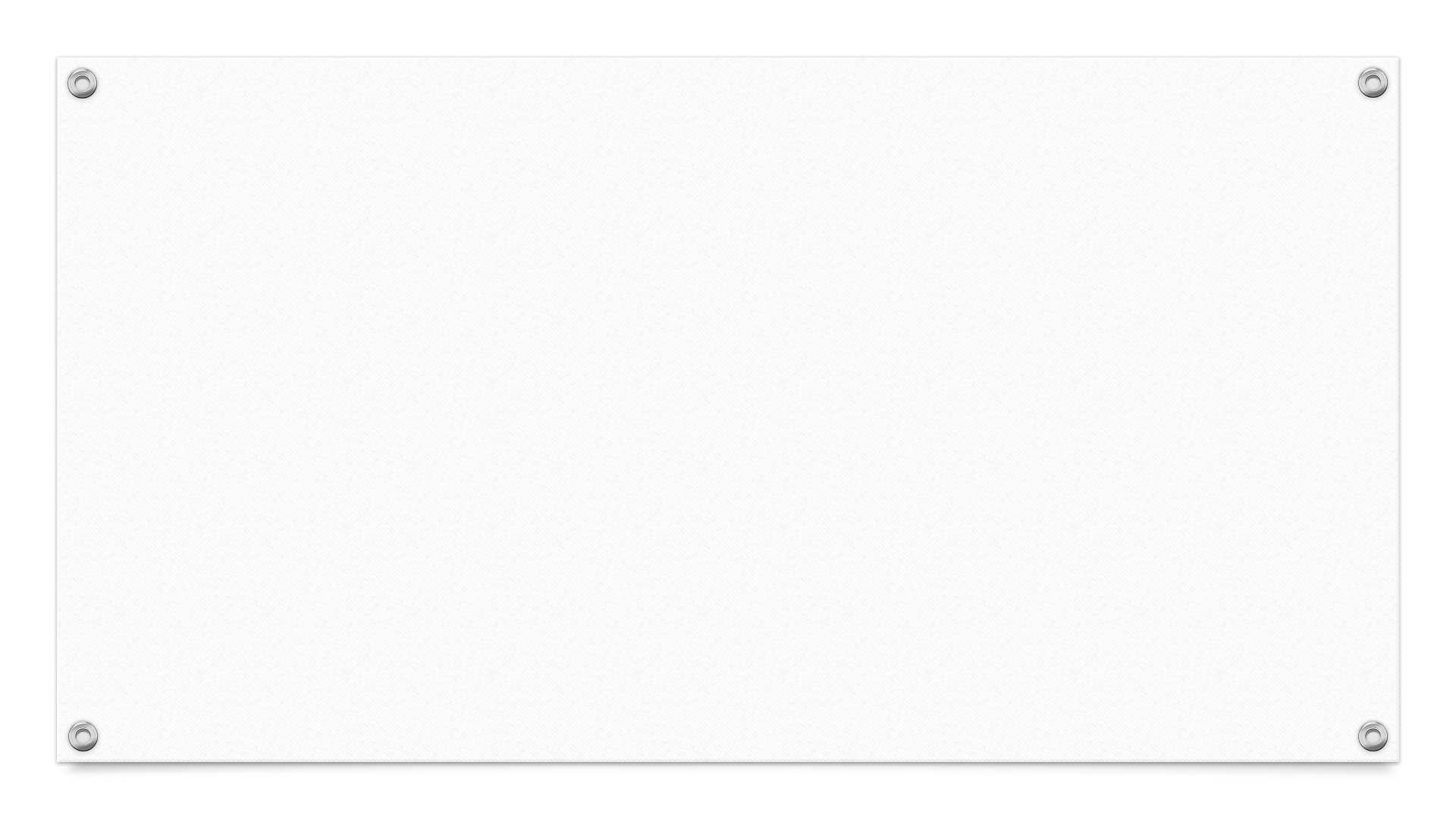 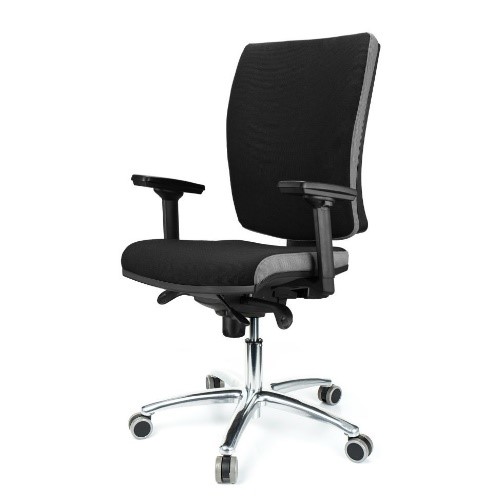 Kancelářská židle na kolečkách
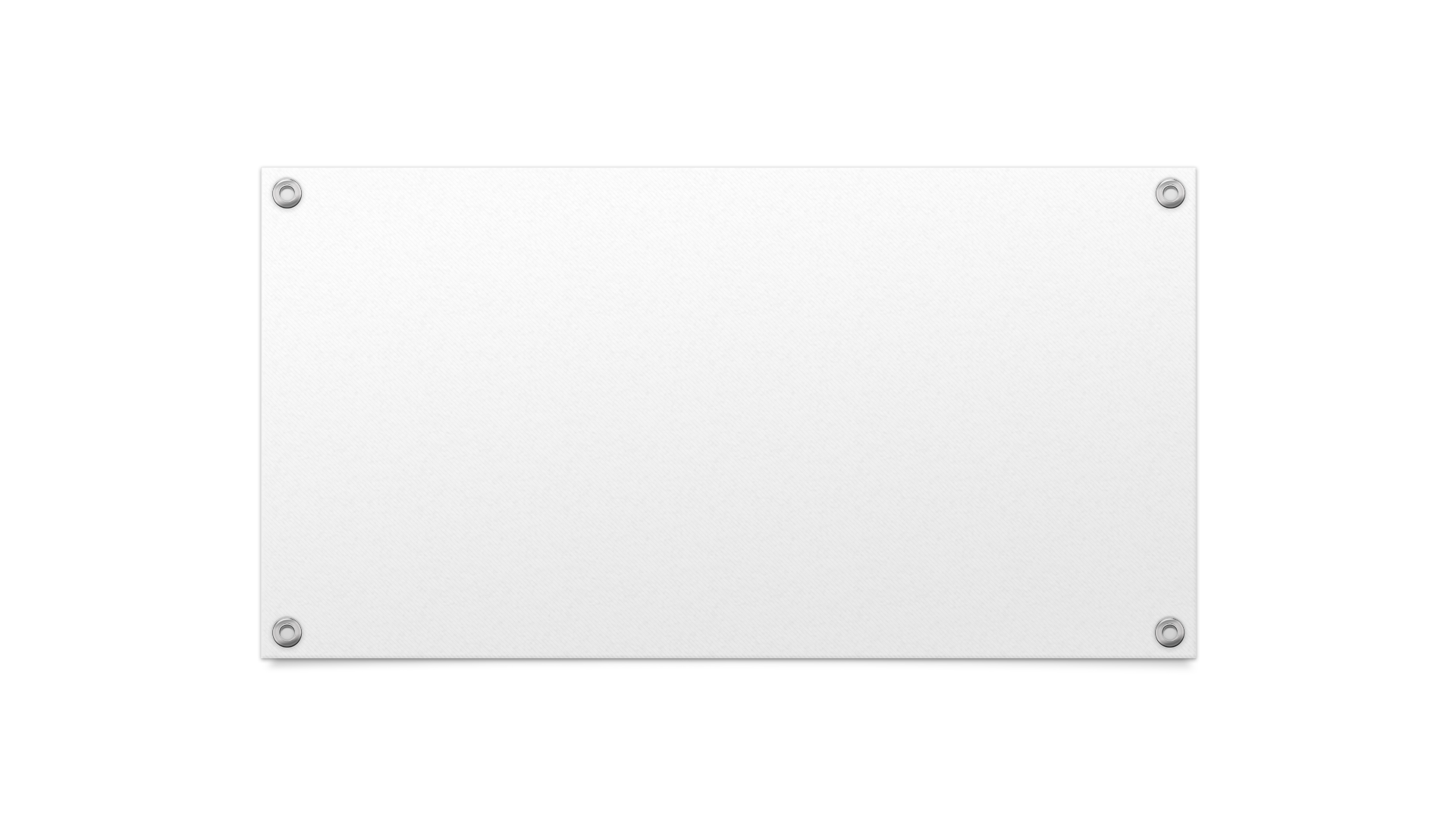 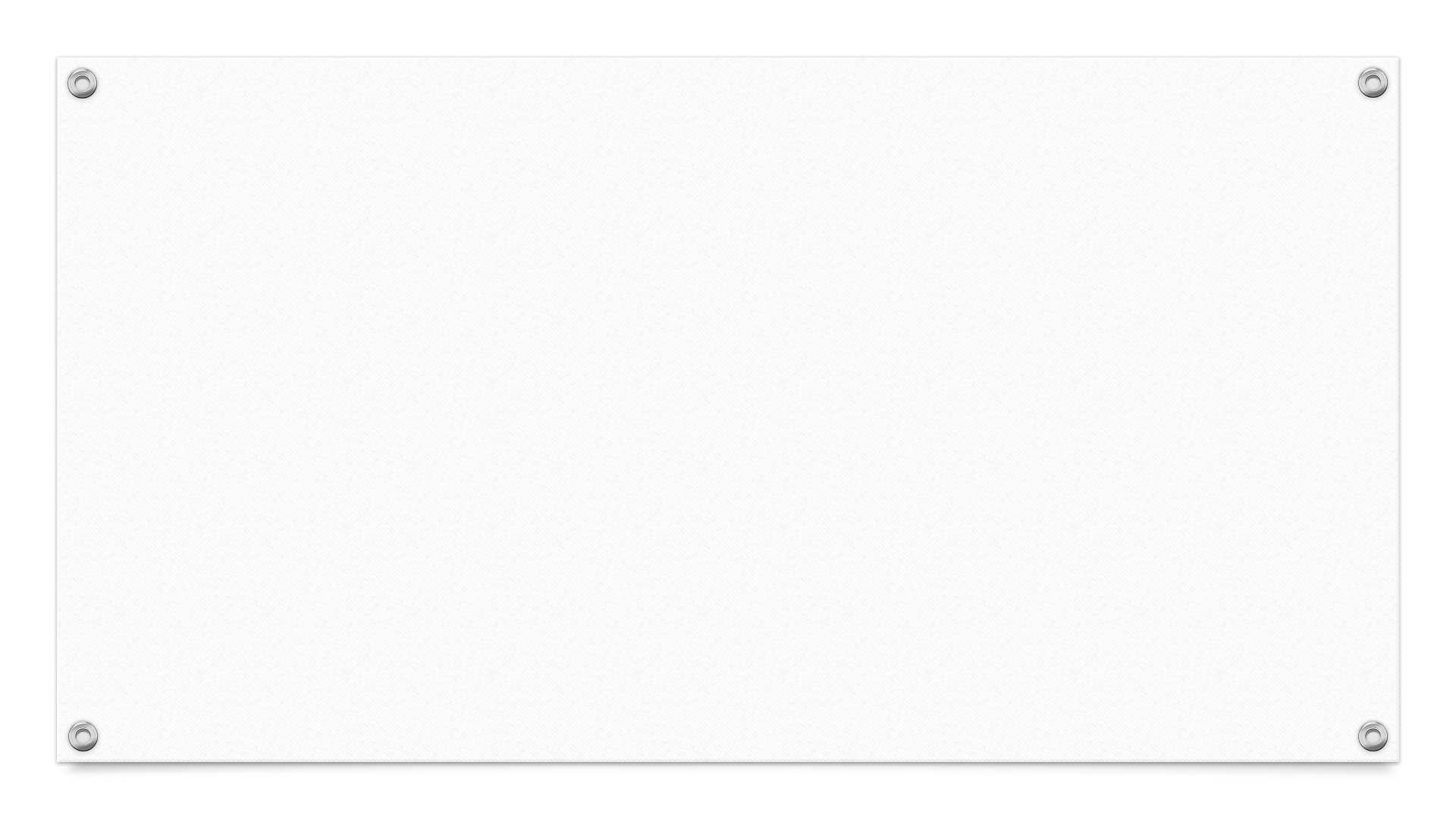 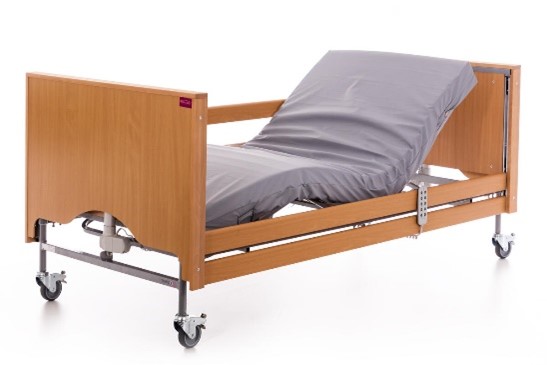 Polohovací lůžkoPolohovací lůžko(polohovací rošt pro hlavu i nohy, vč. pelesti proti oděru zdi)
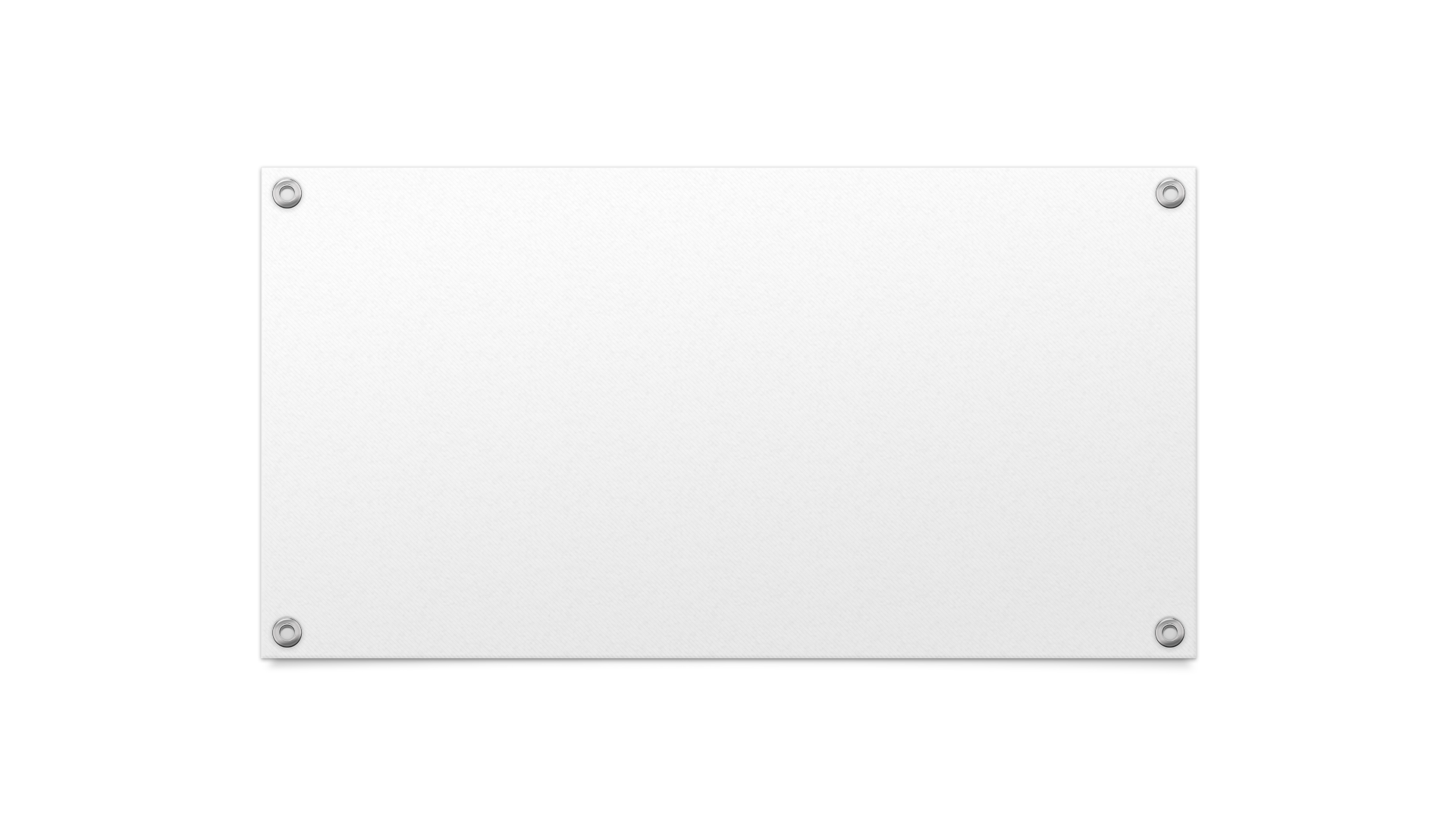 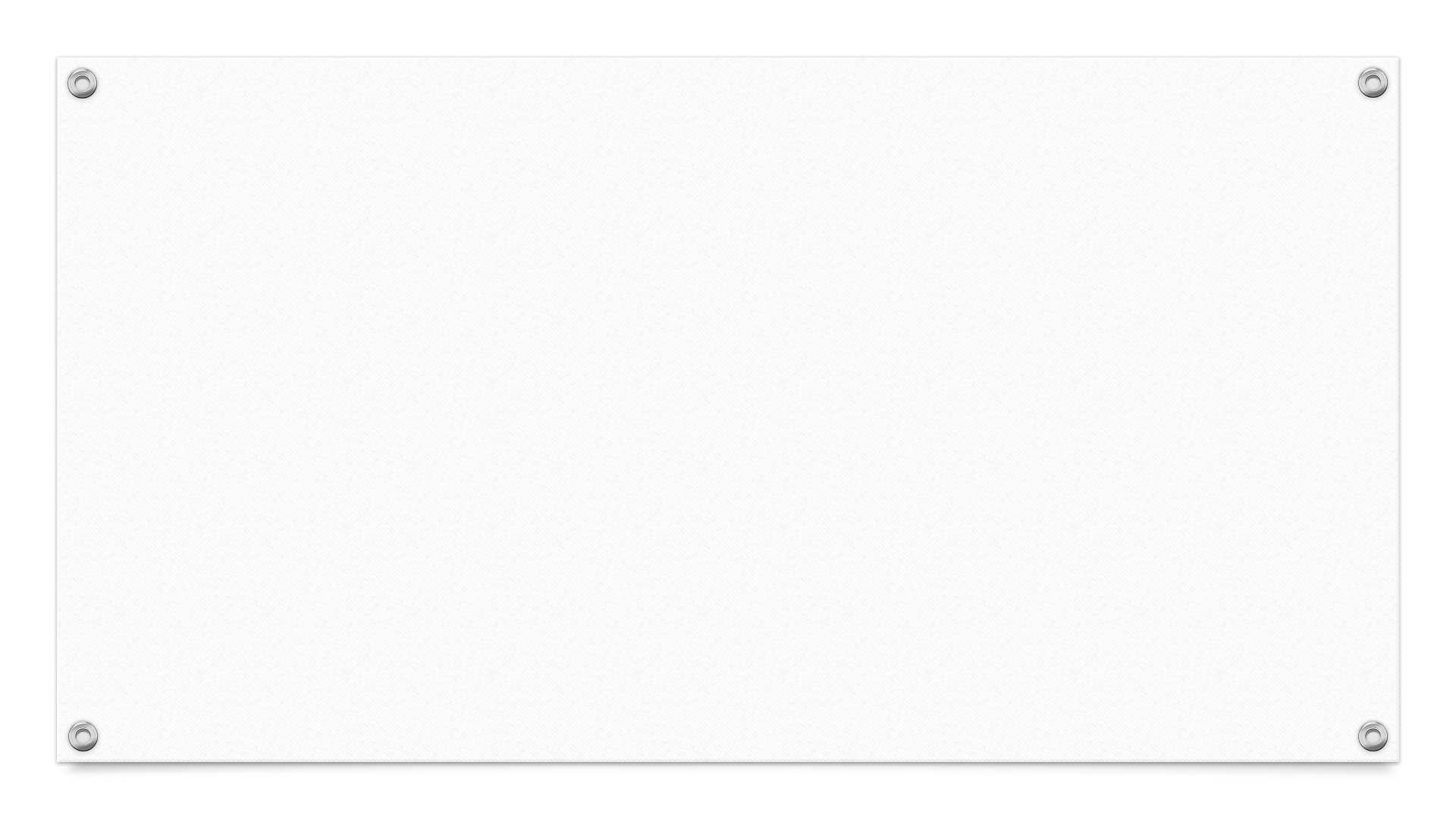 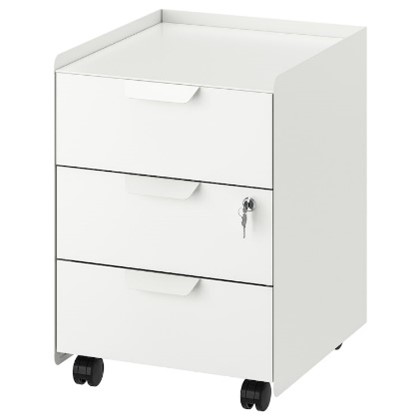 Noční stolek - uzamykatelný
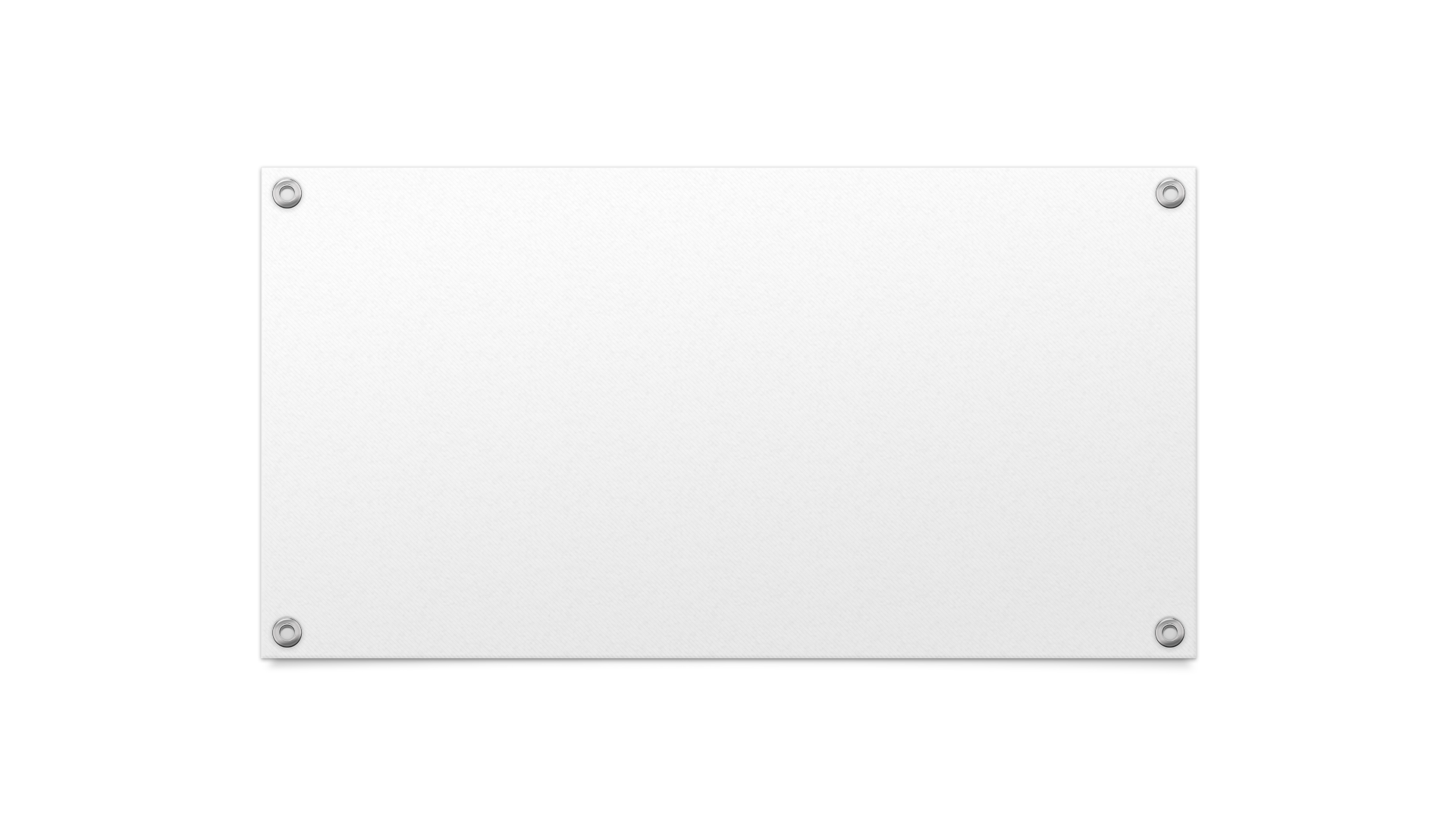 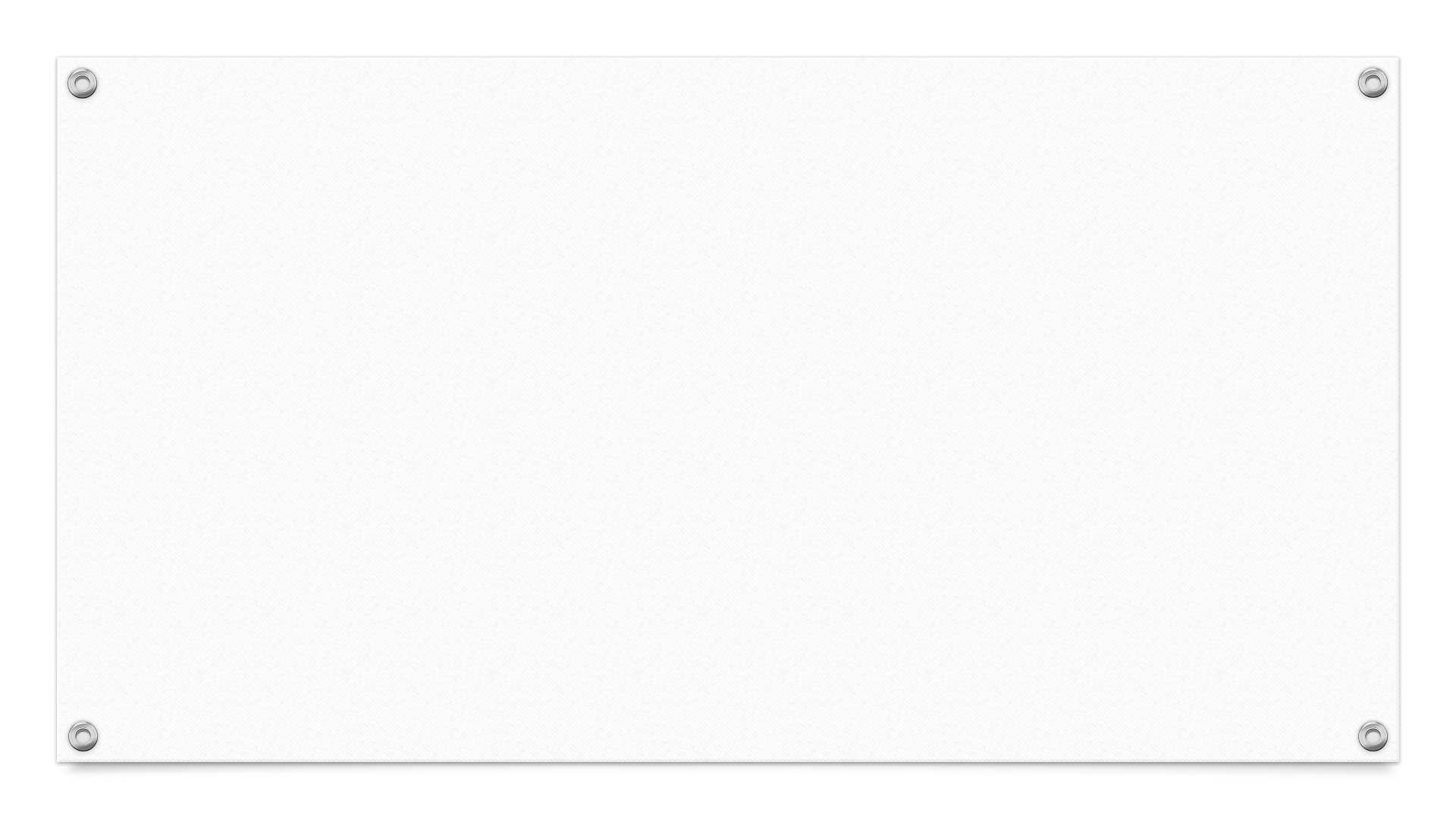 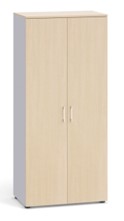 Šatní skříň do pokojů odlehčovací služby
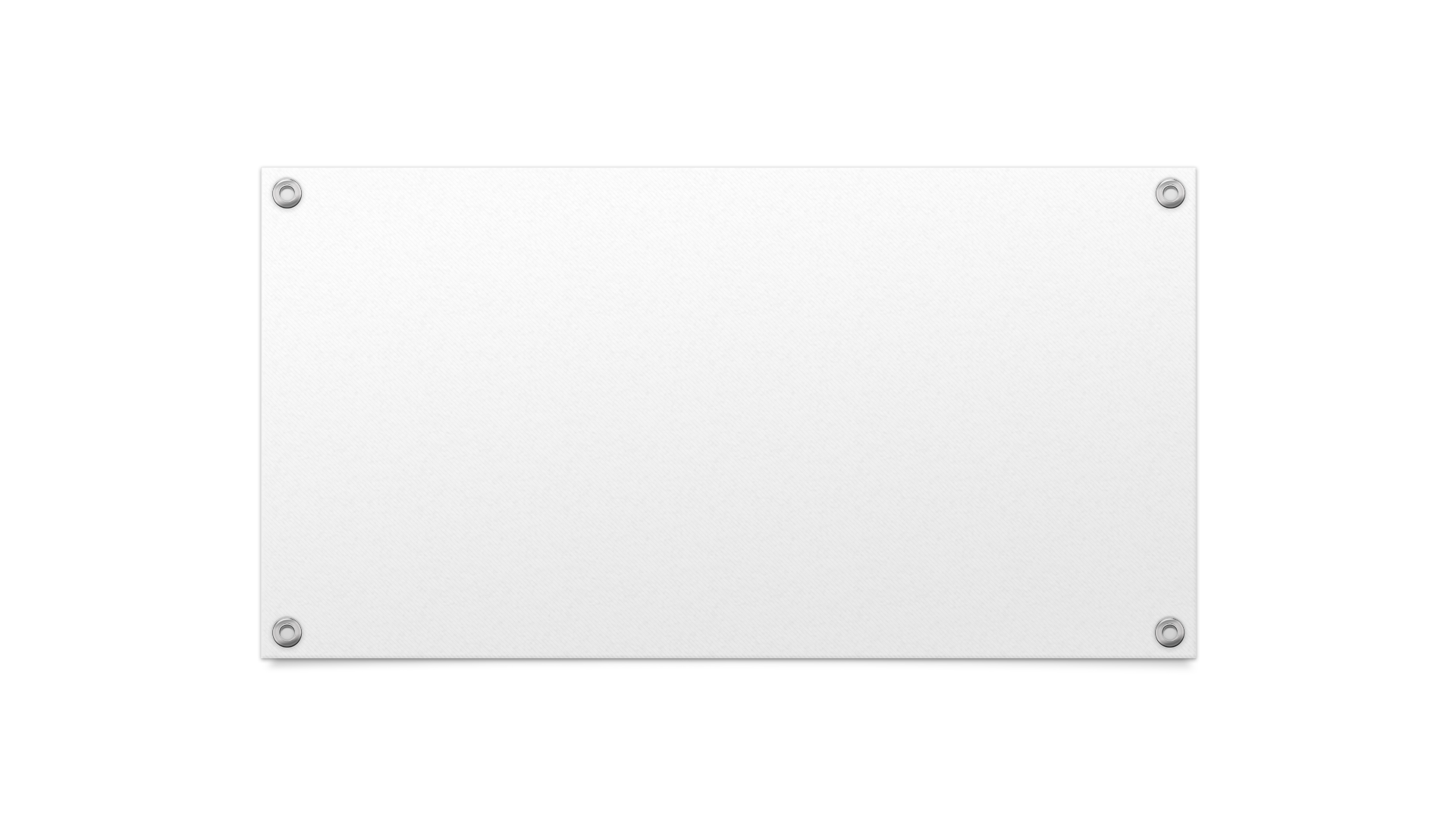 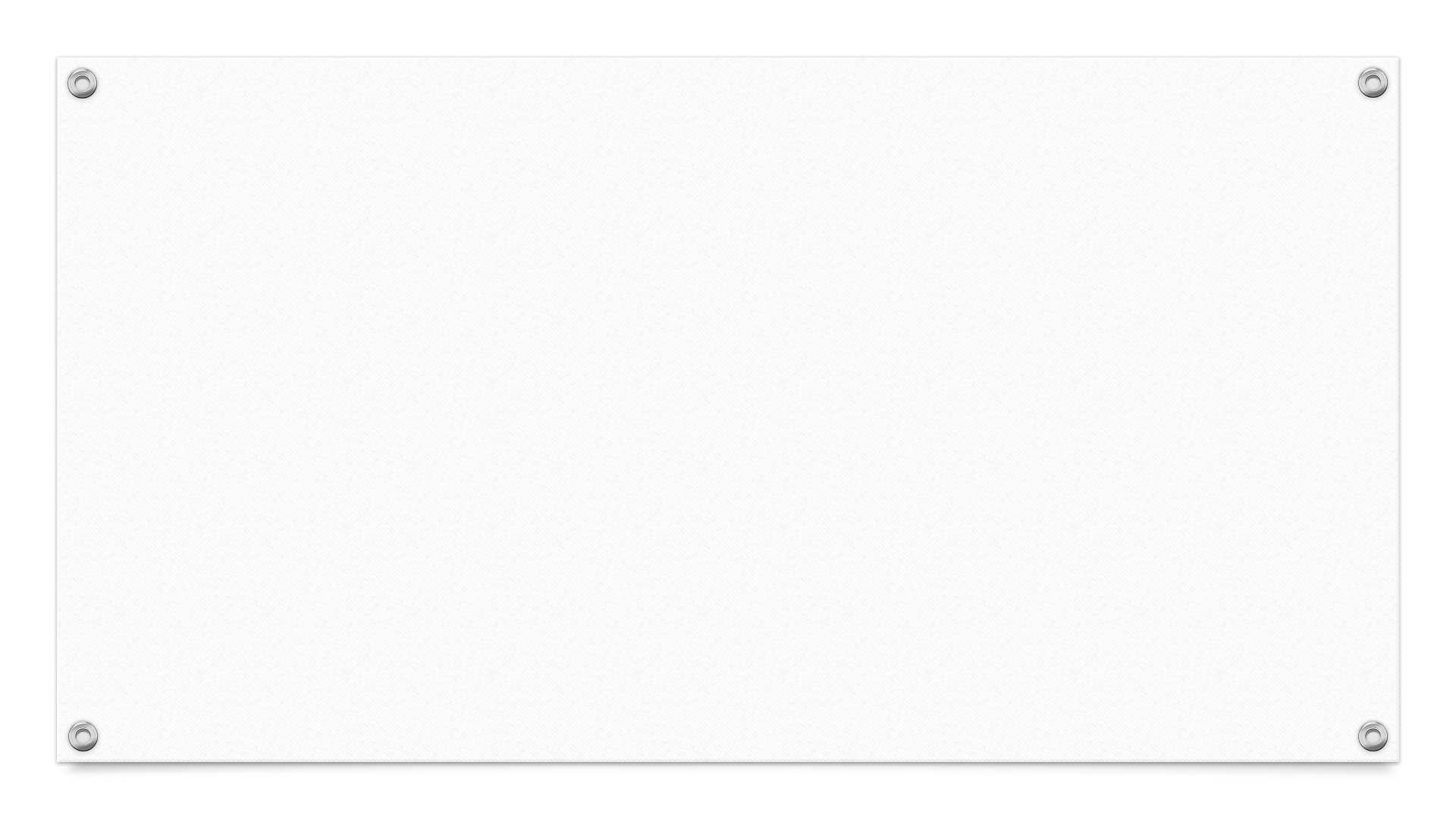 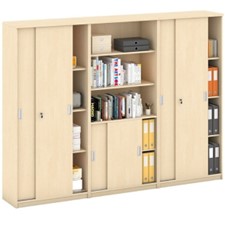 Skříně do denních místností
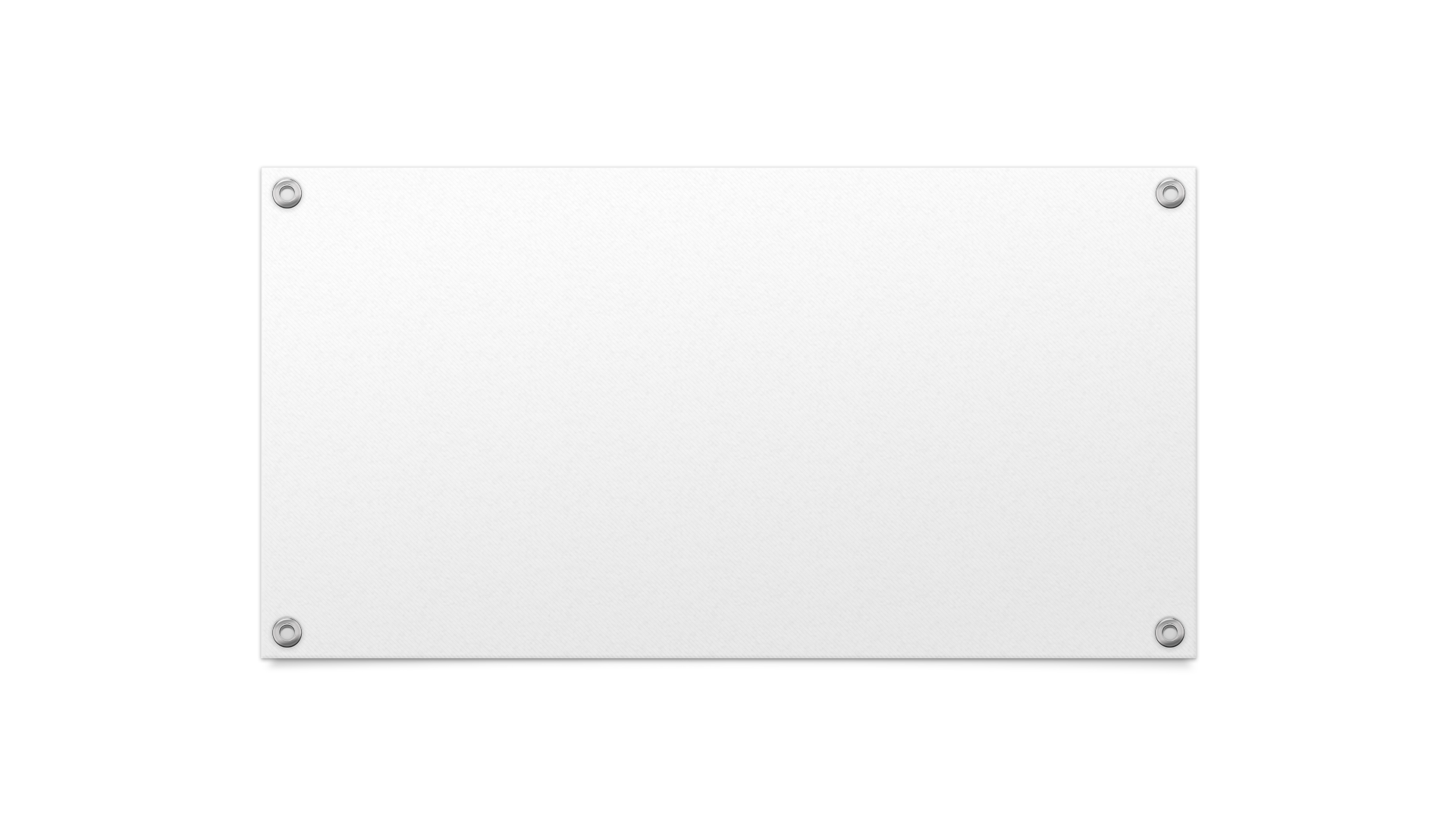 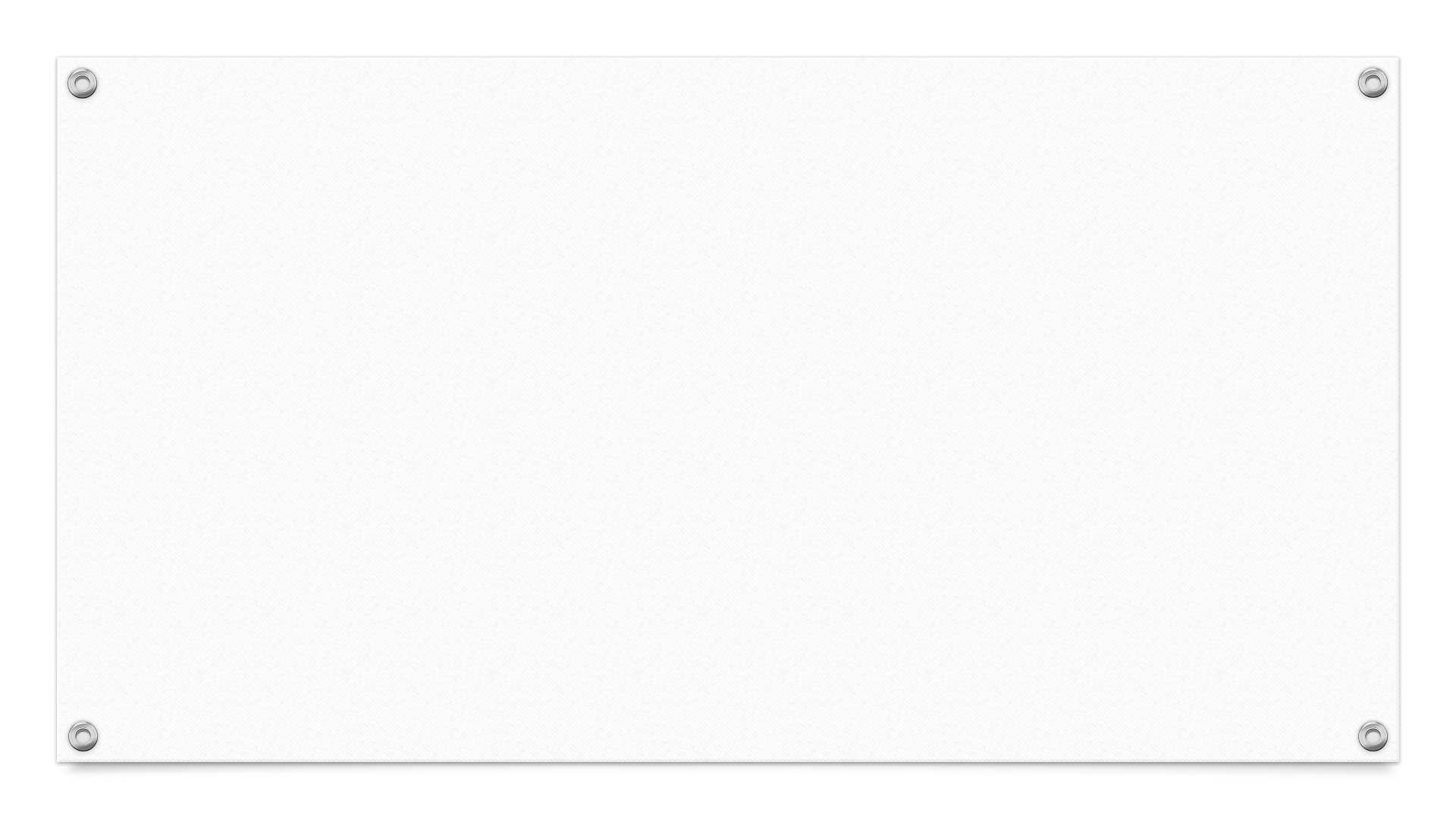 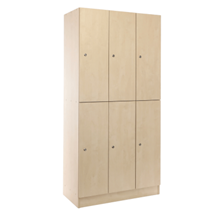 Šatní skříň uzamykatelná
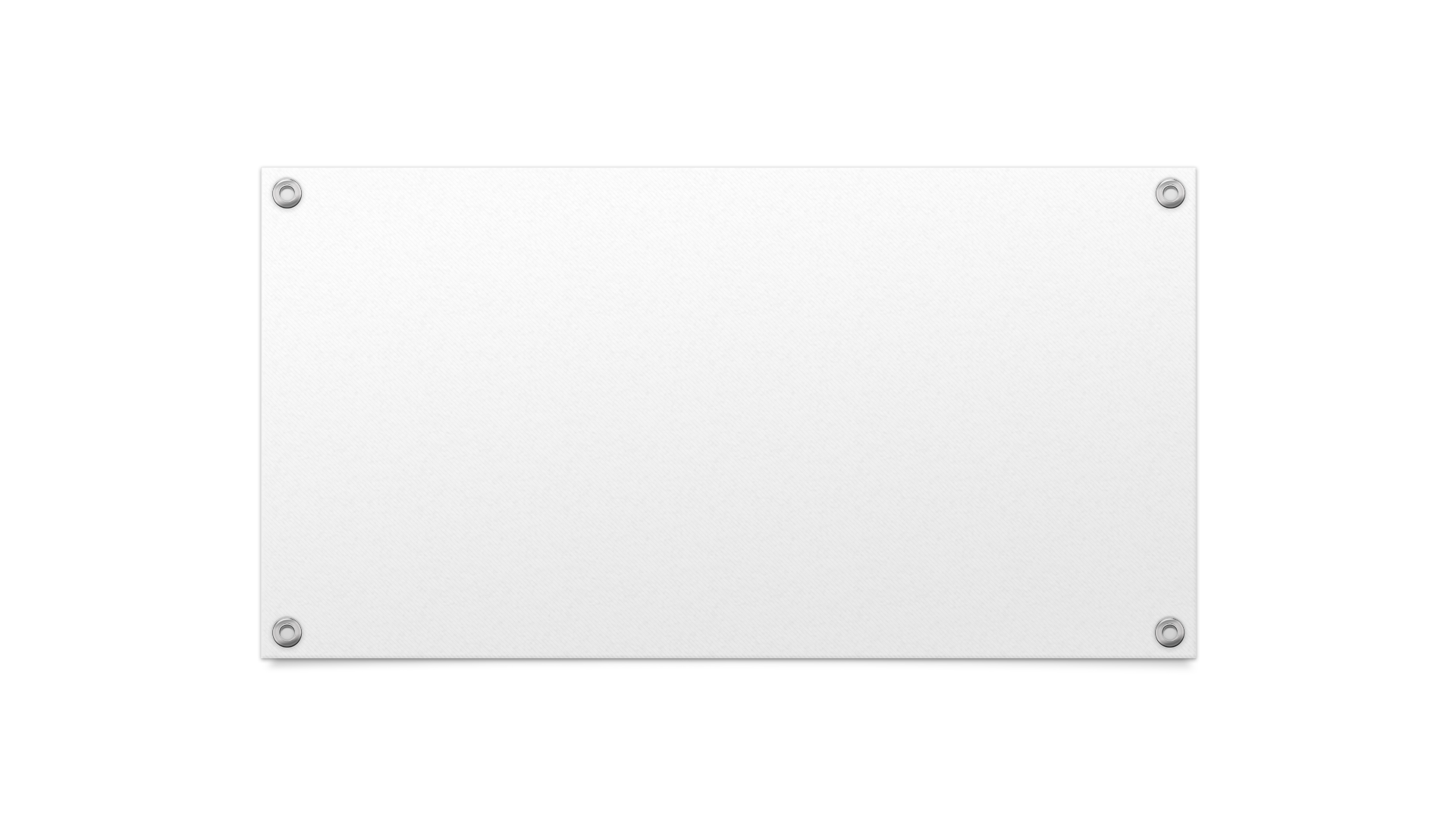 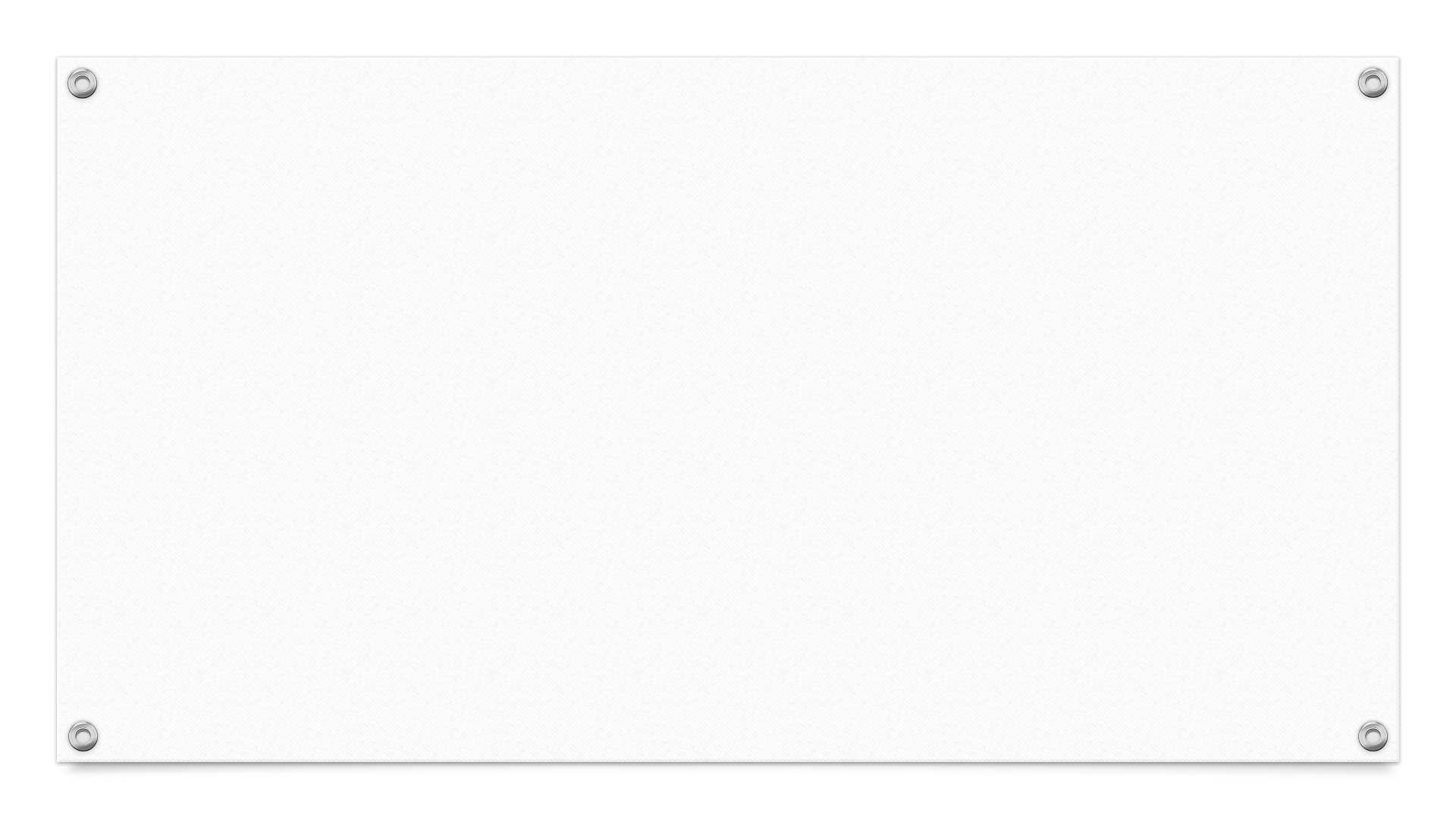 Rohová šatní skříň
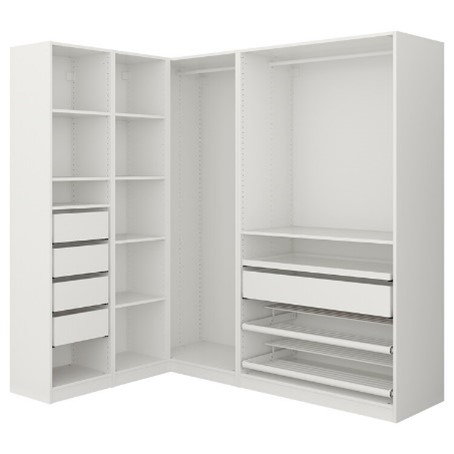 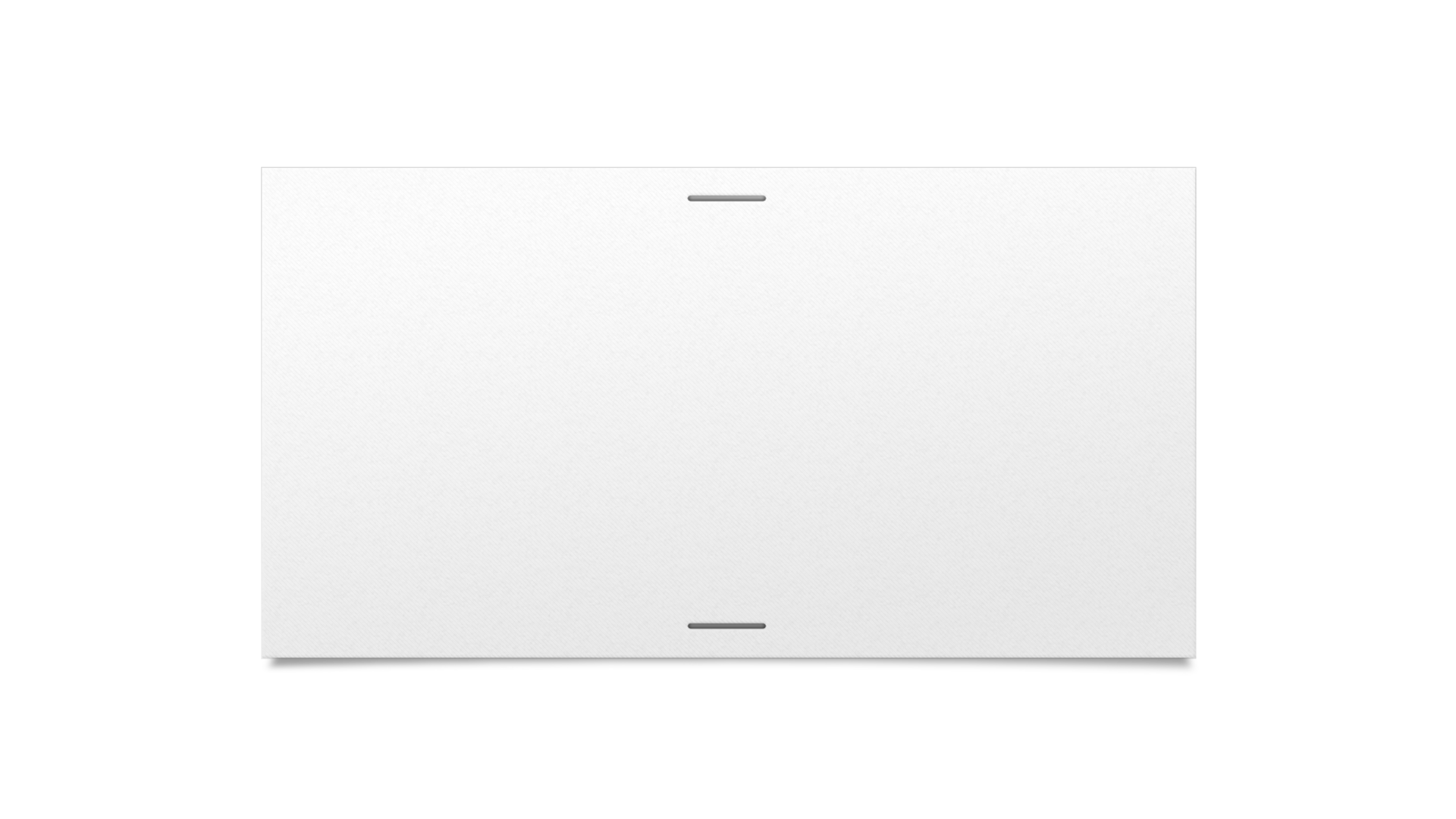 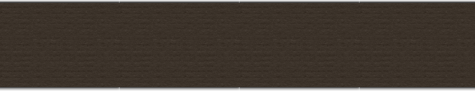 Úklidové vybavení
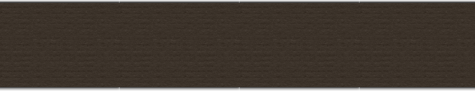 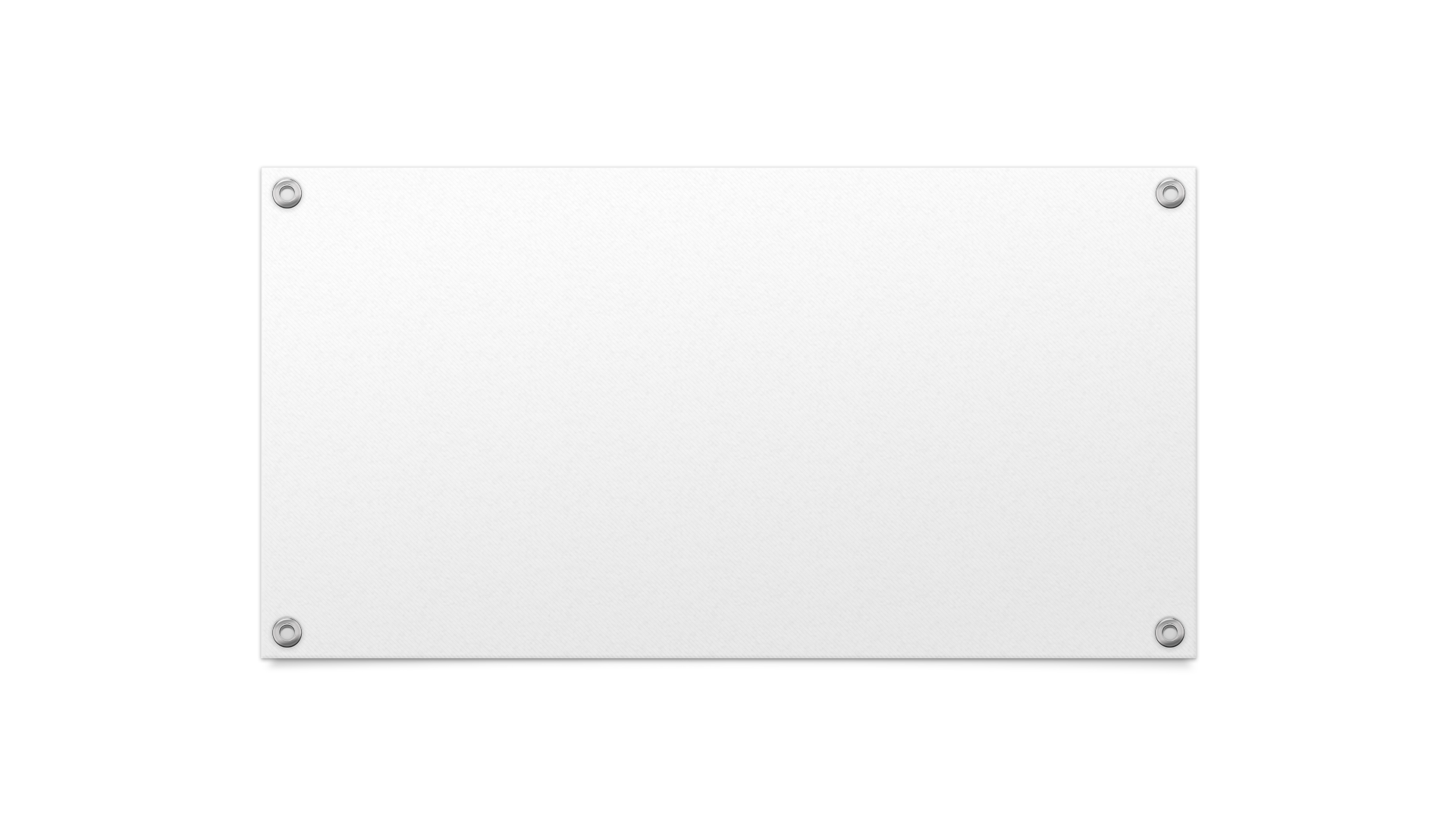 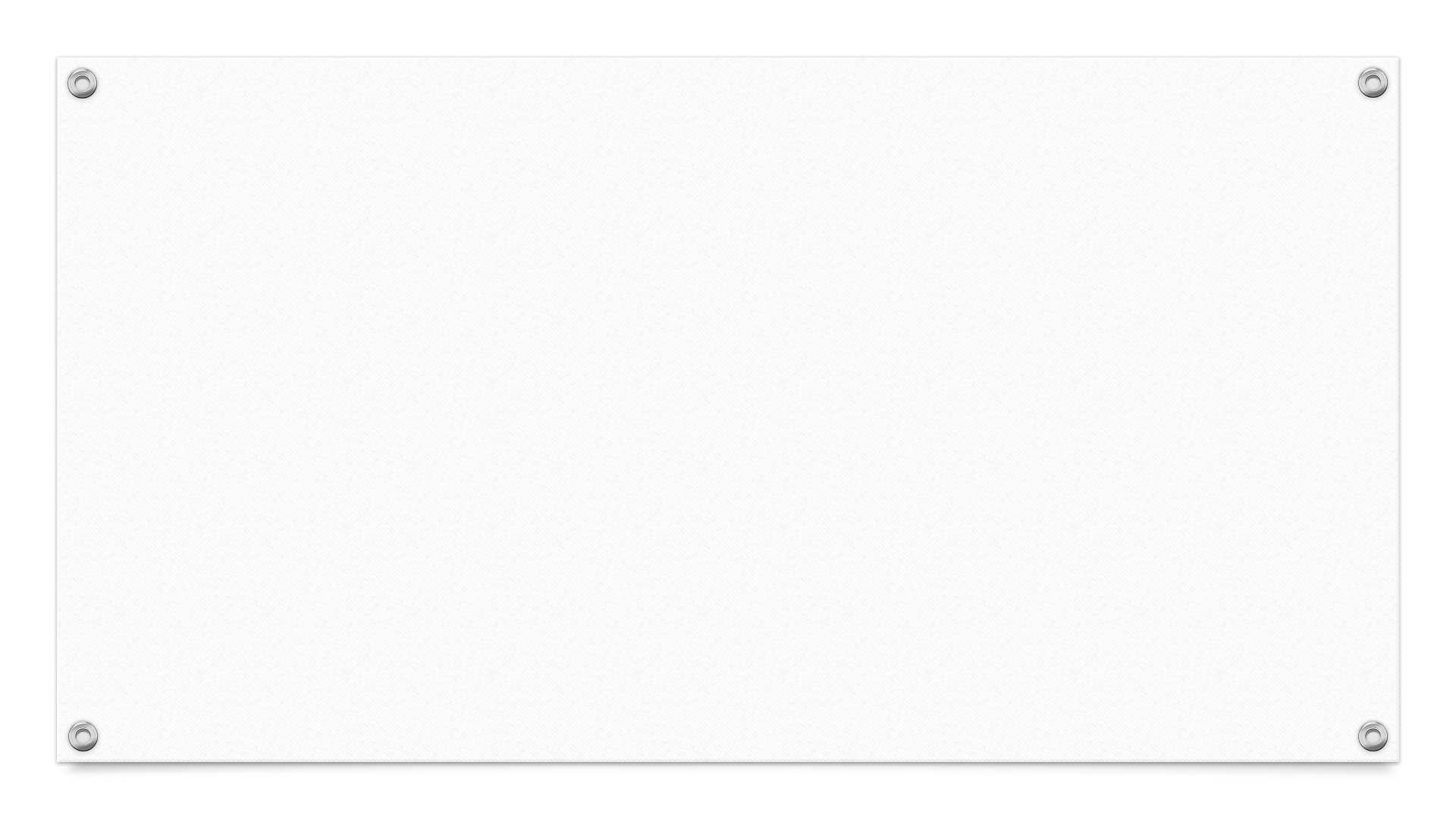 Podlahový mycí stroj
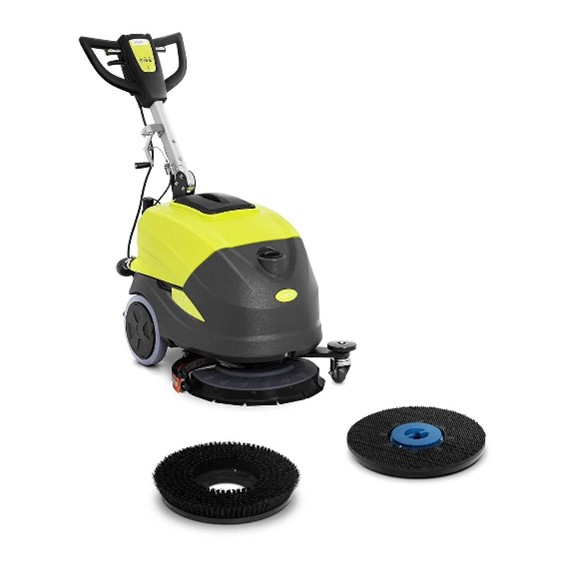 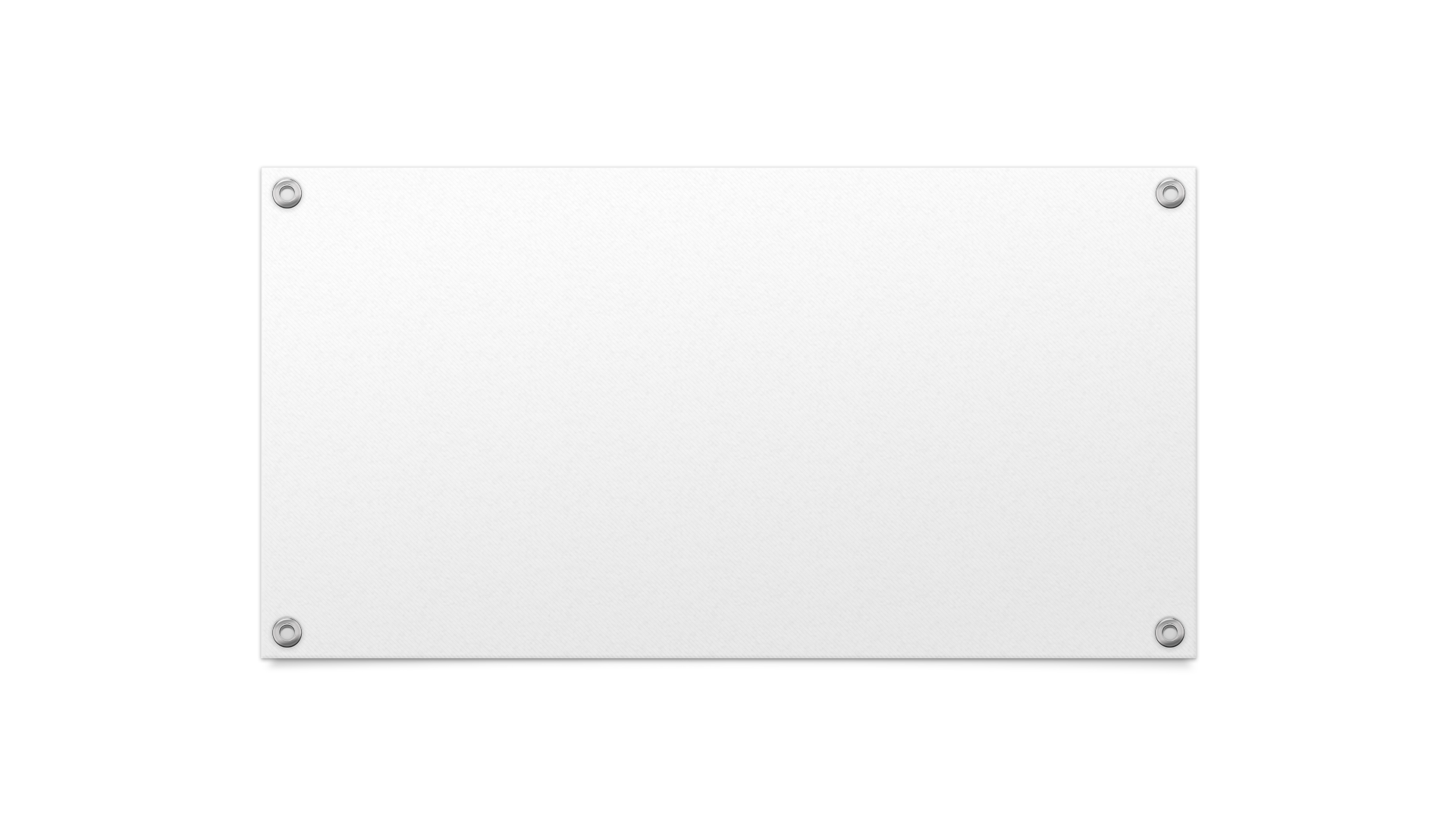 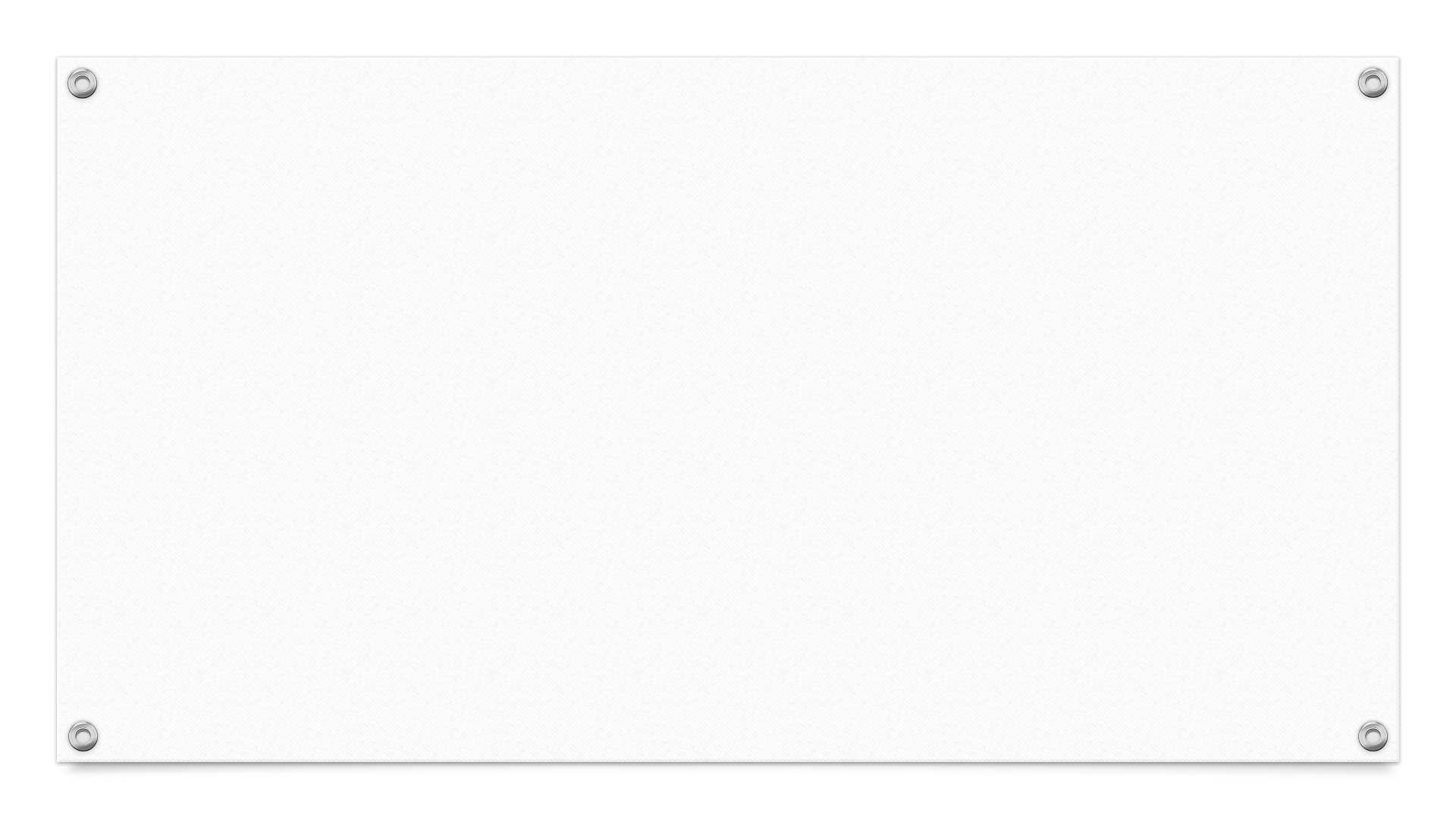 Úklidový vozík
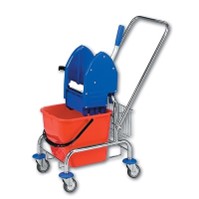 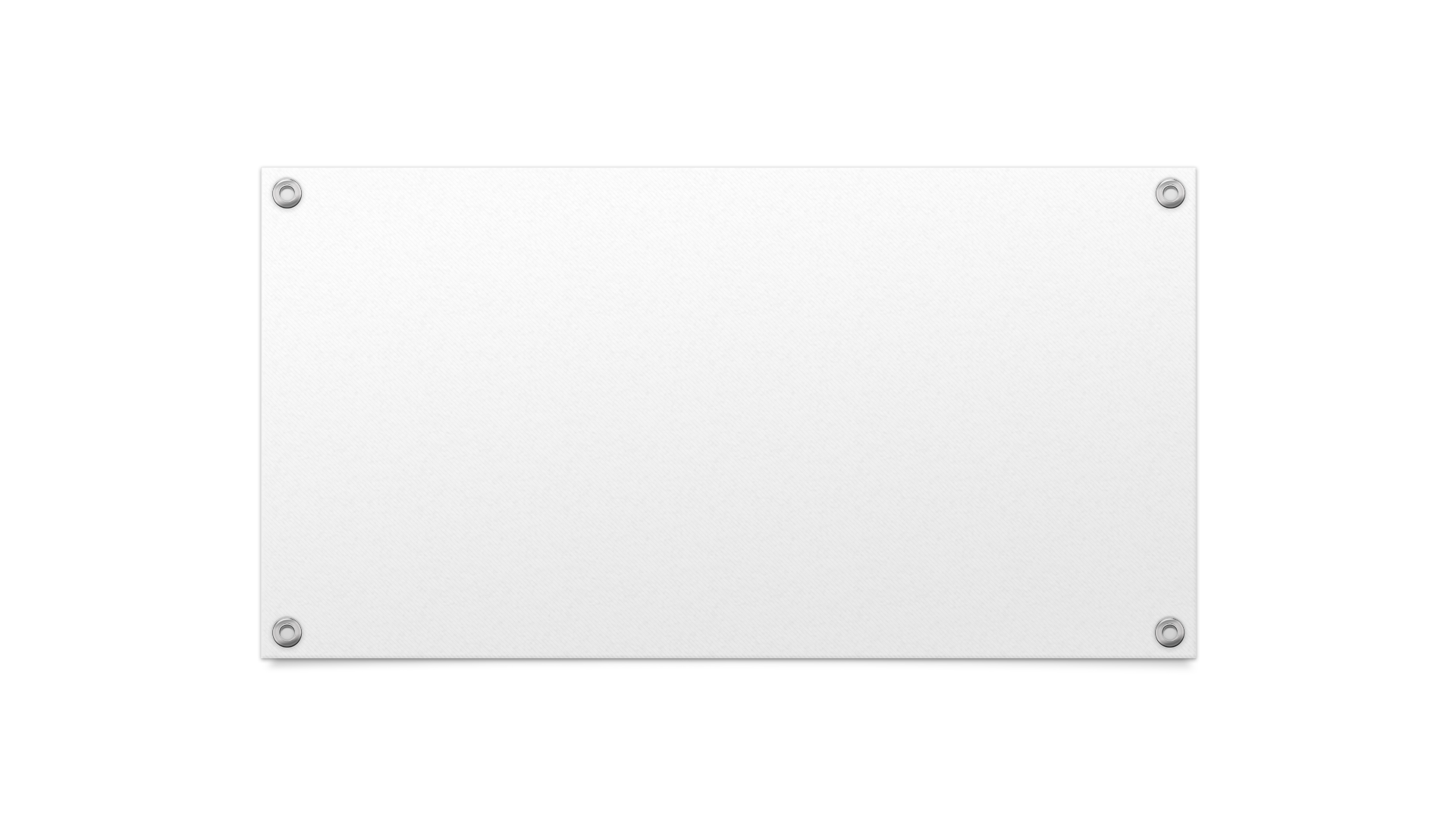 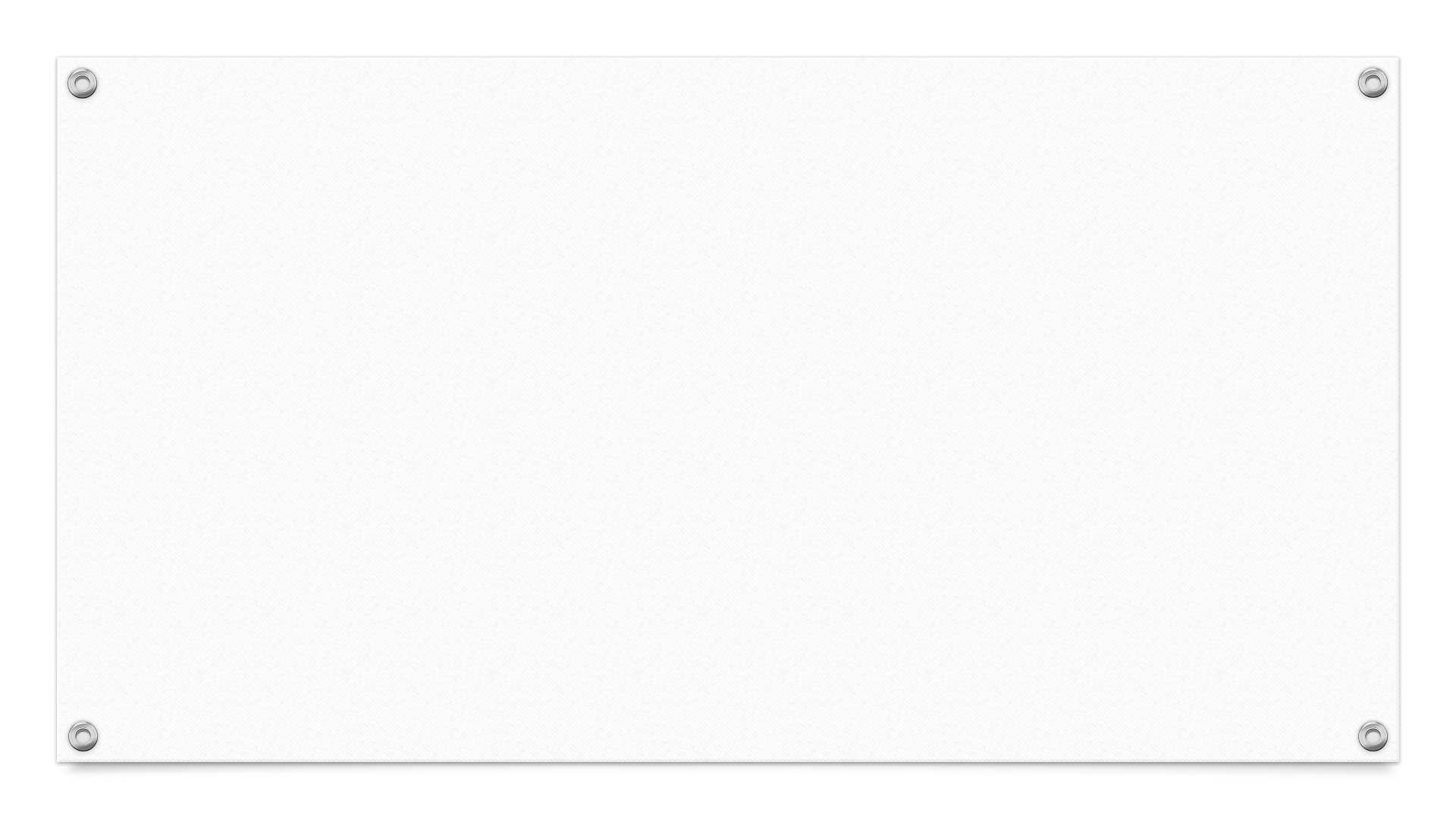 Hygienický box
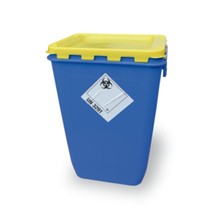 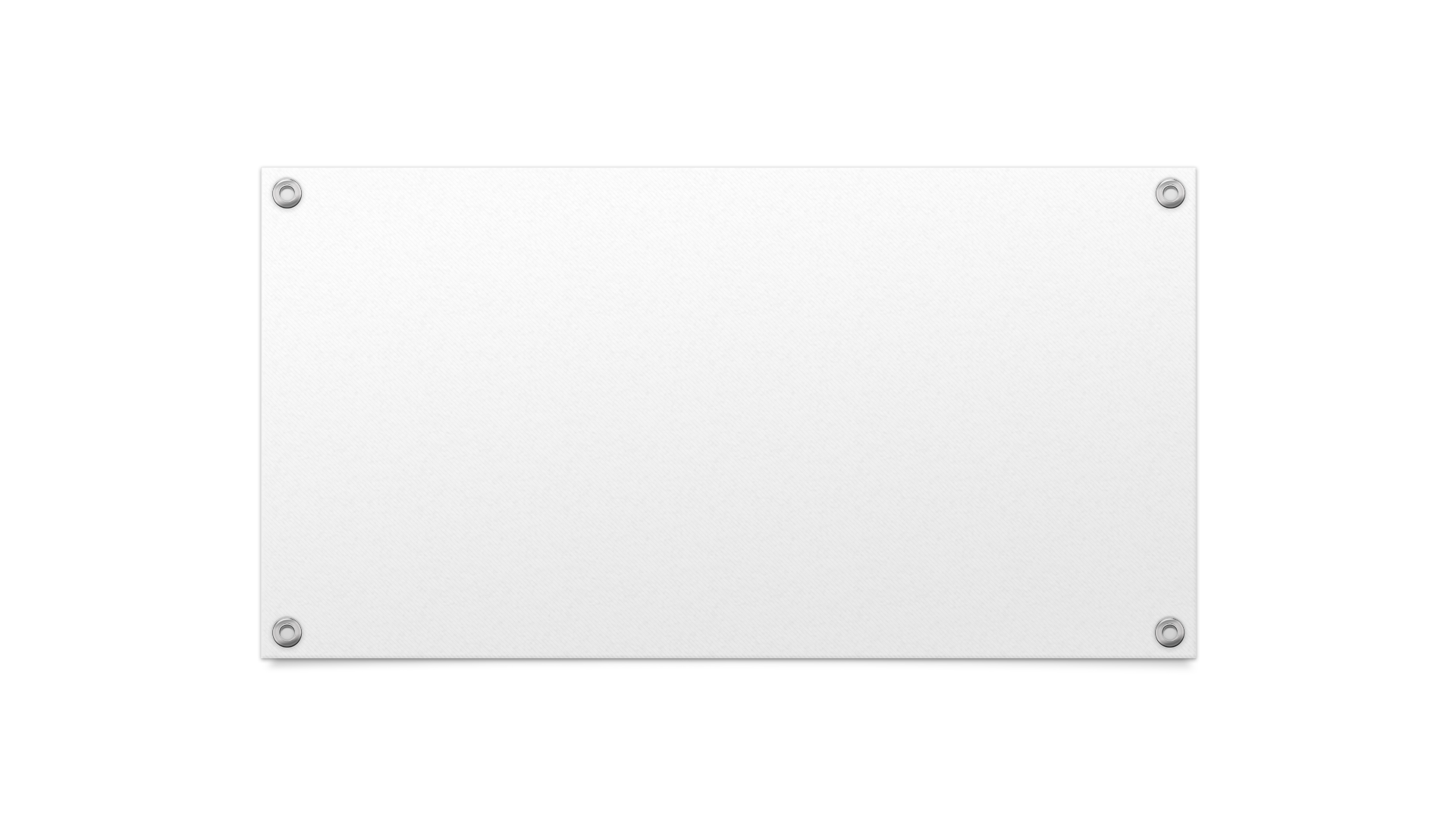 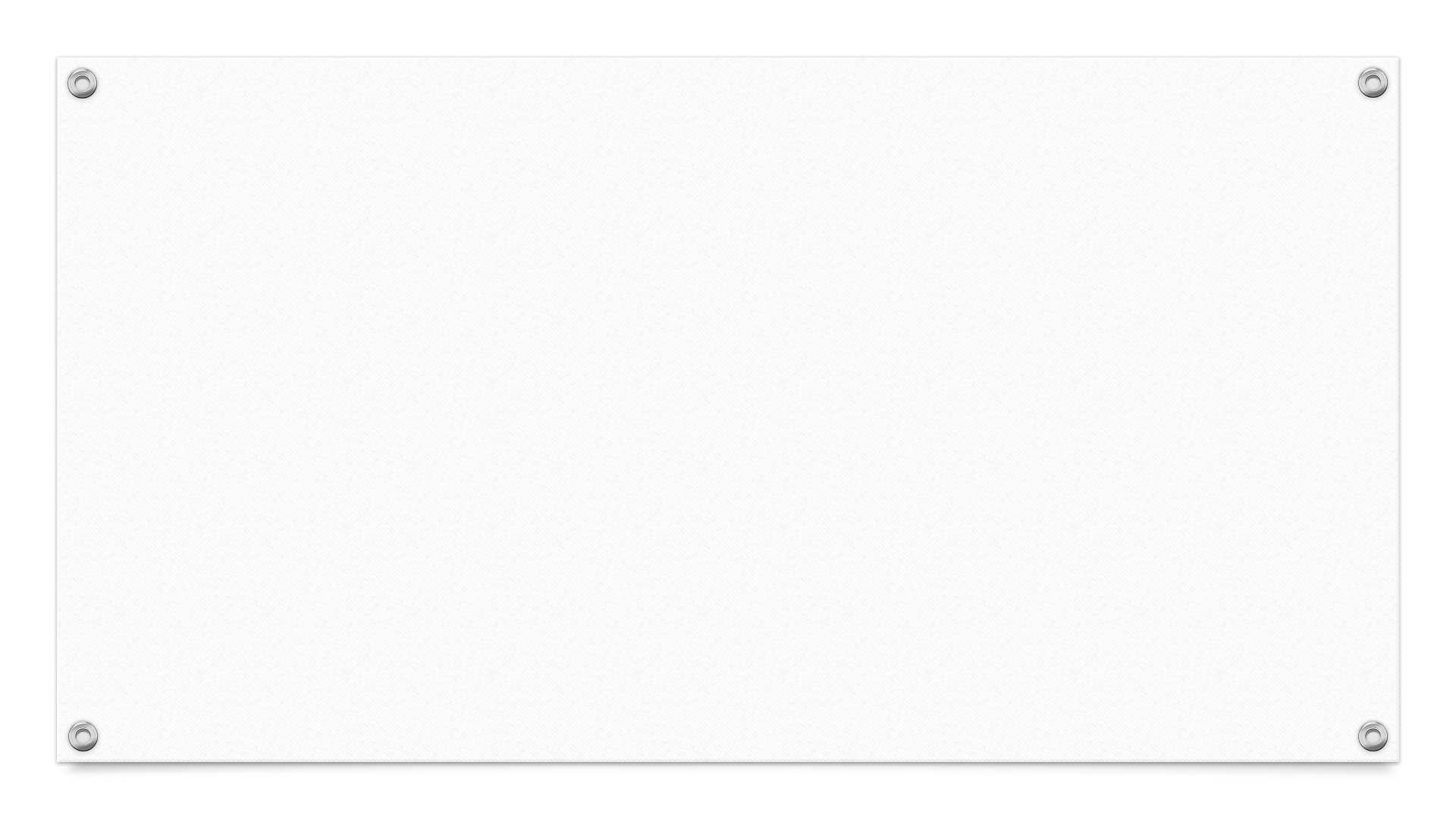 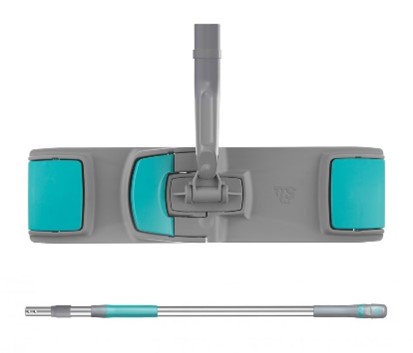 Mop blik system – držák mopu s tyčí
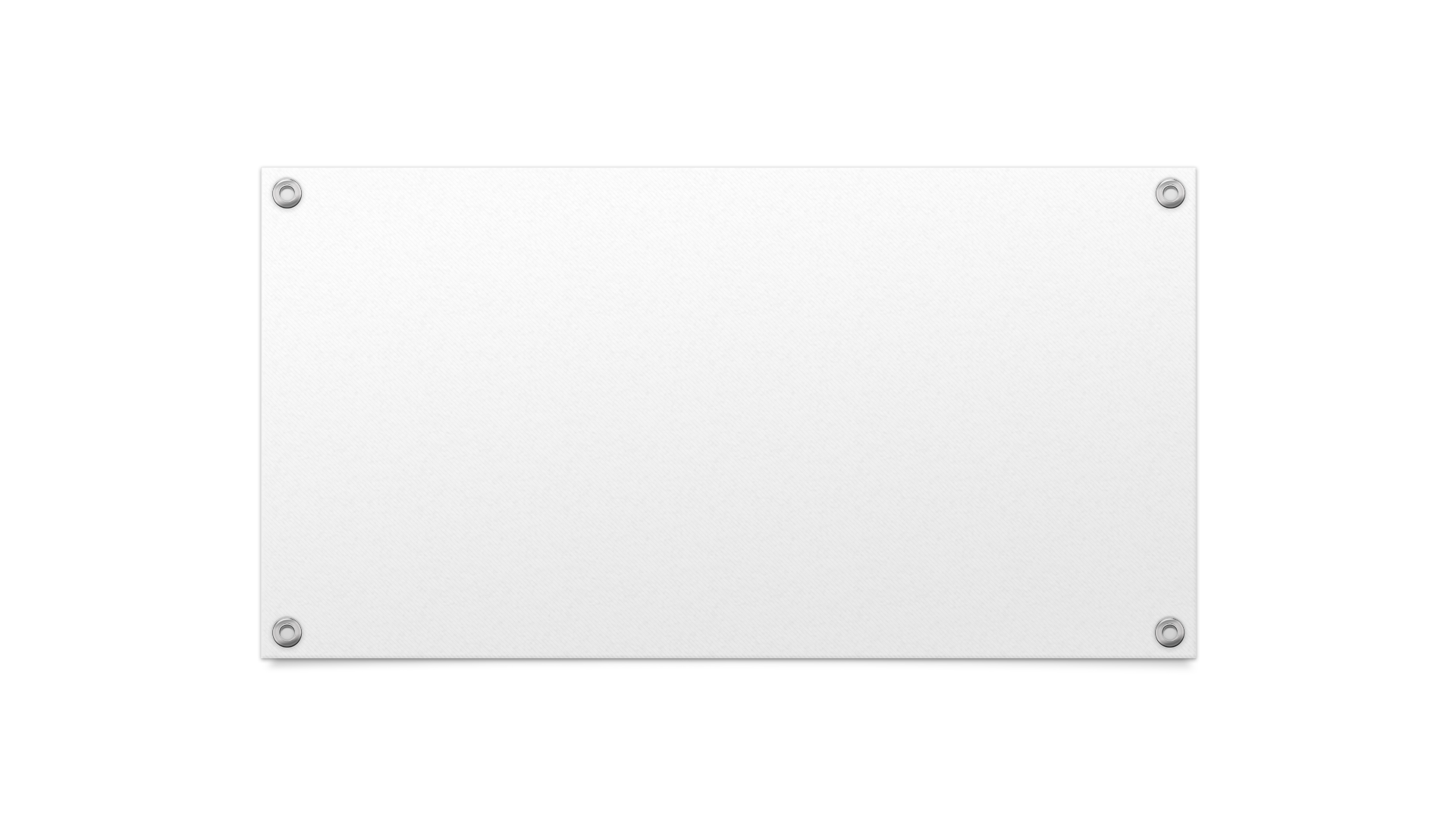 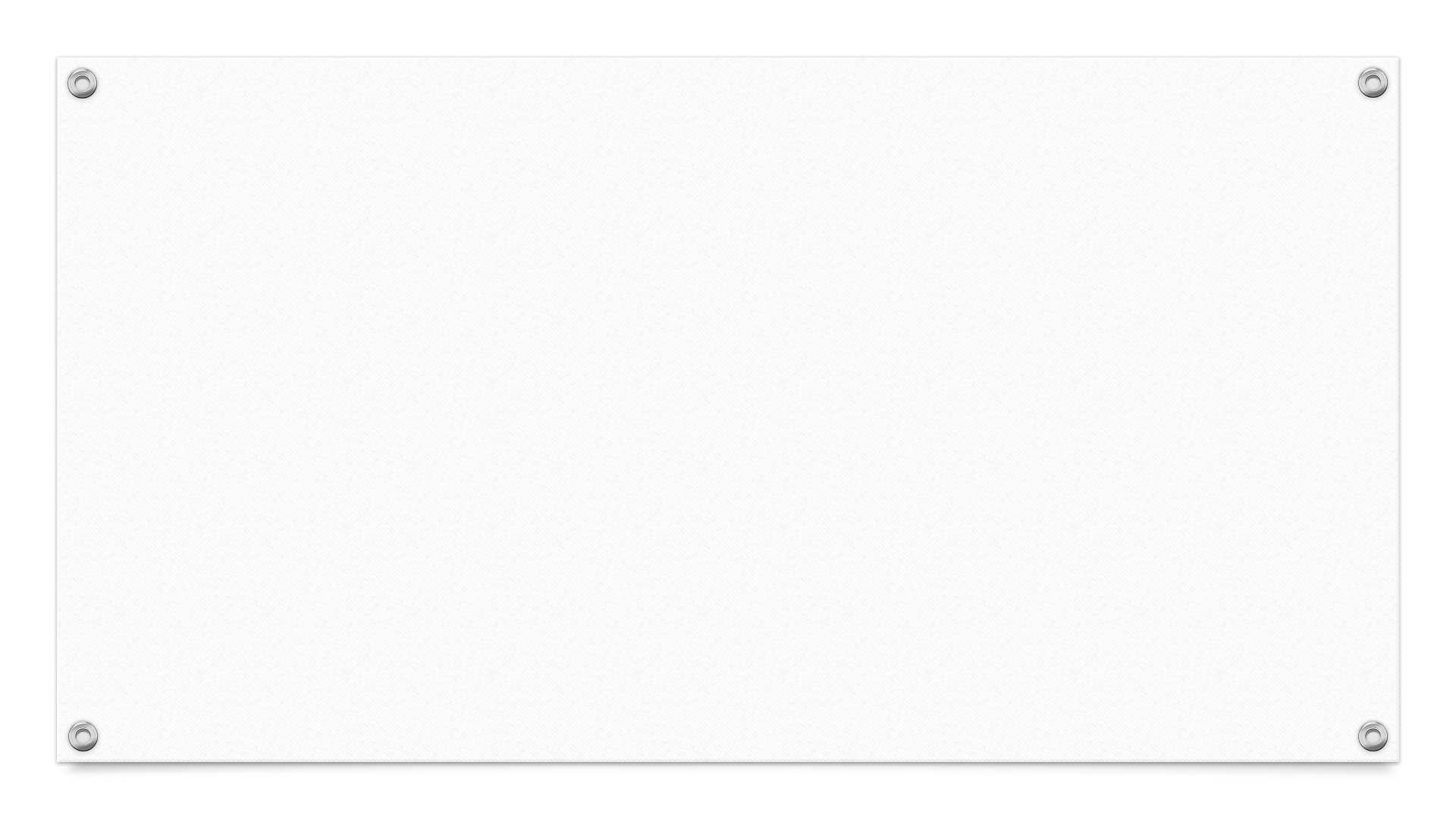 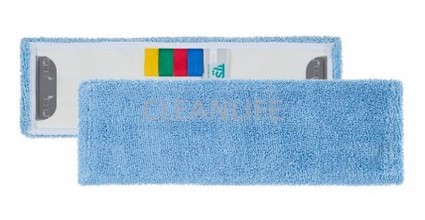 Mop blik system – vysoce savý
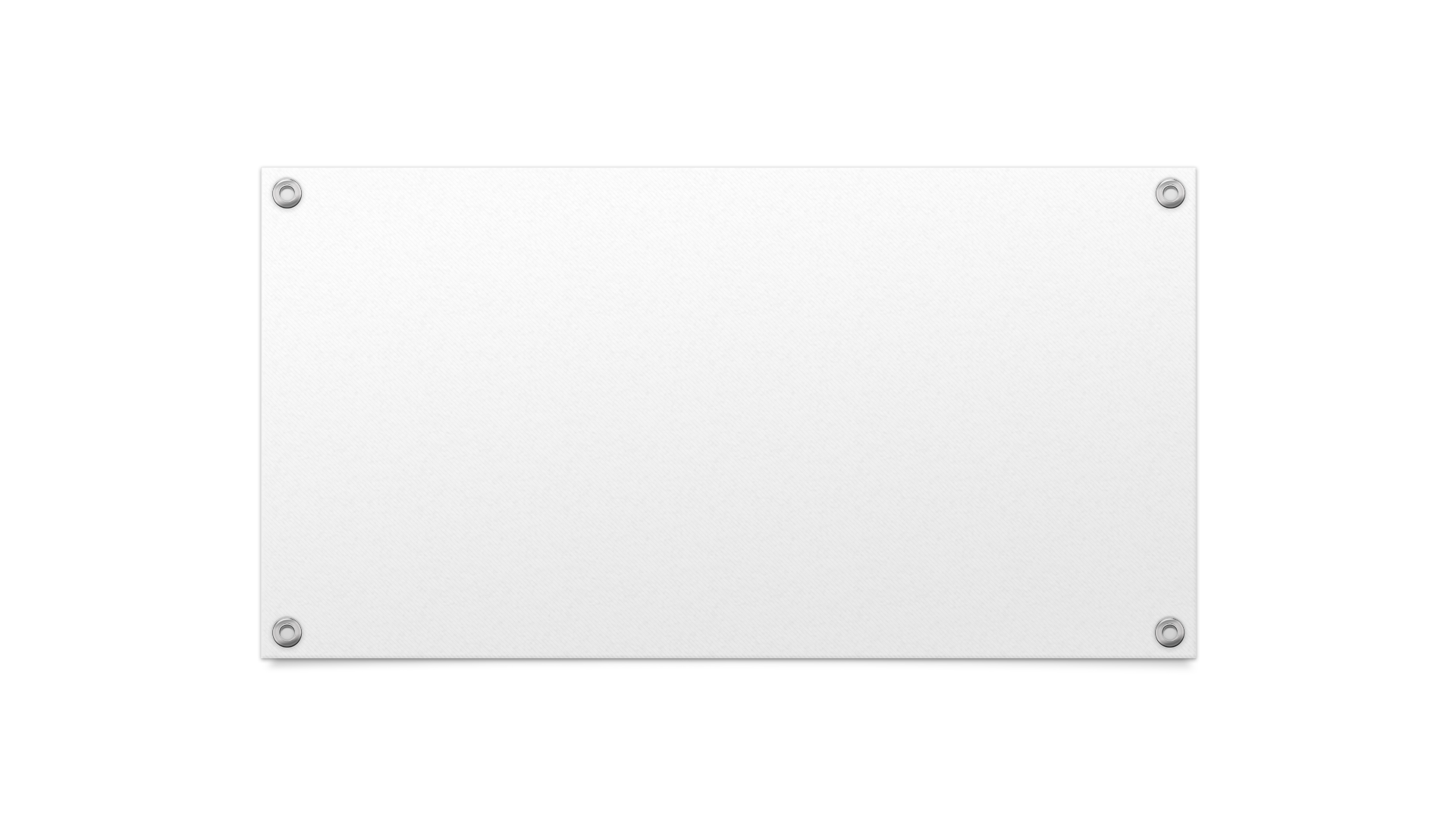 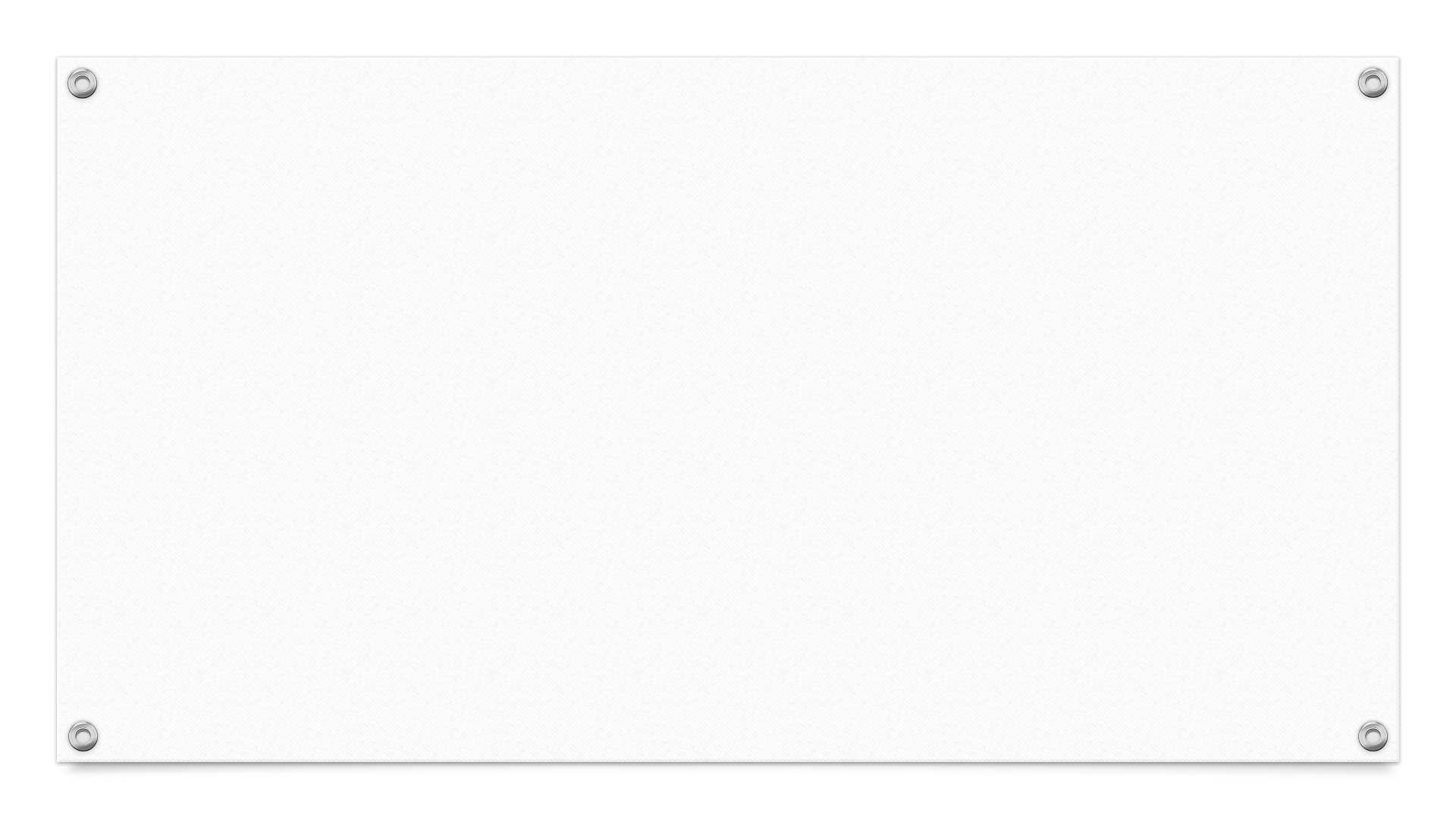 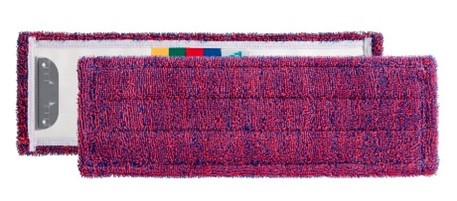 Mop blik system – protiskluzové povrchy
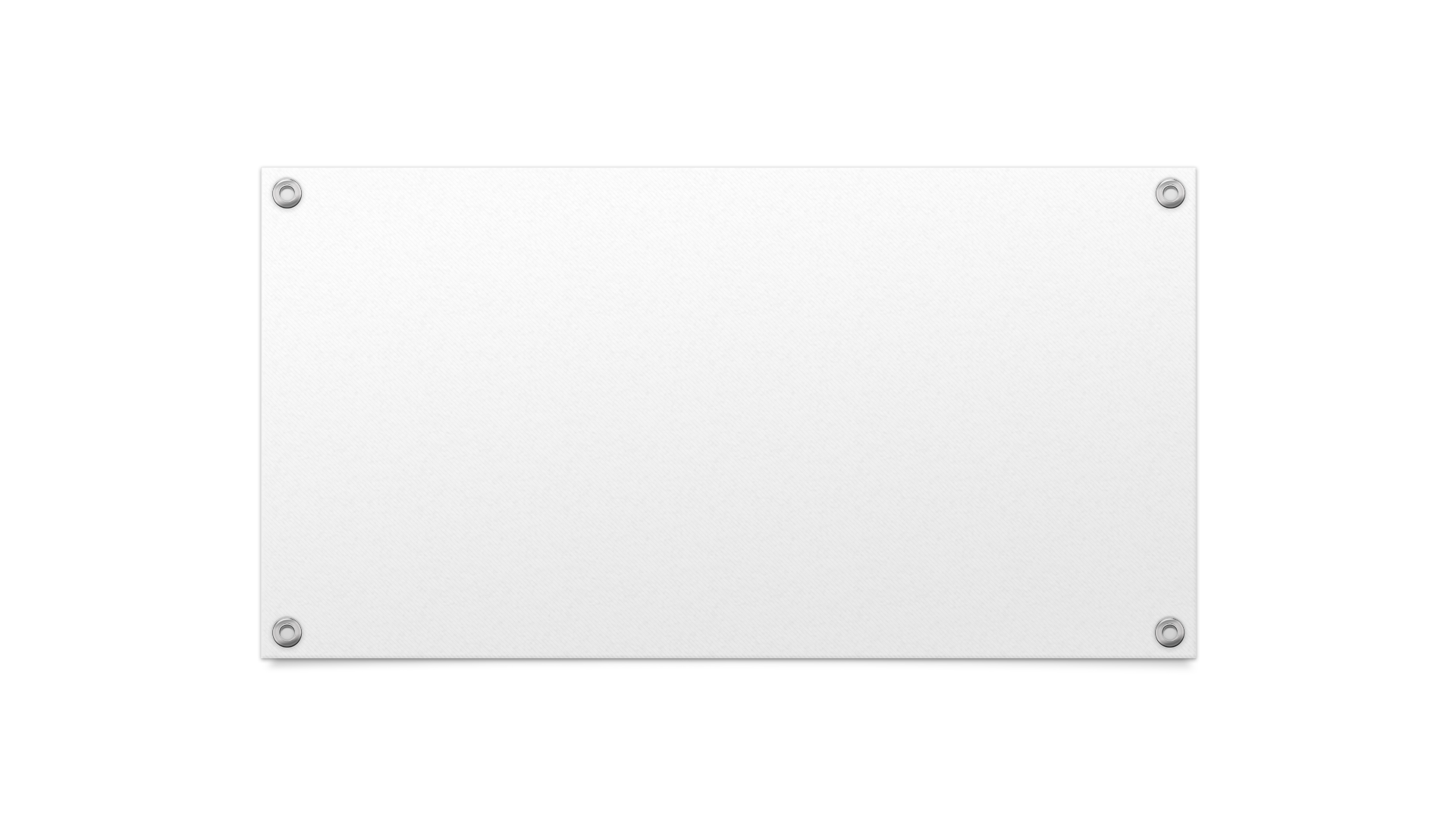 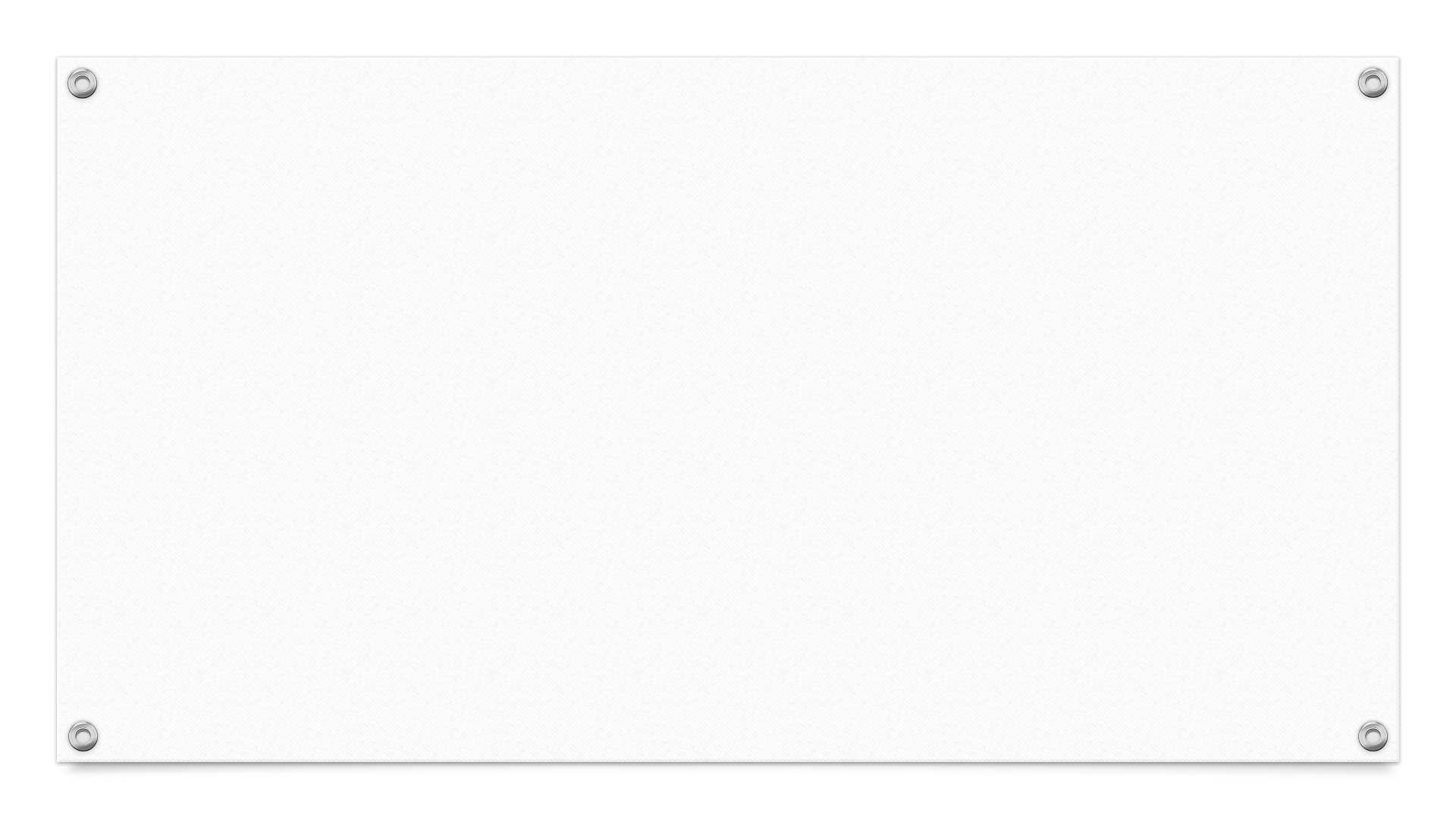 Síťtka na mopy – pratelná (alespoň 50l)
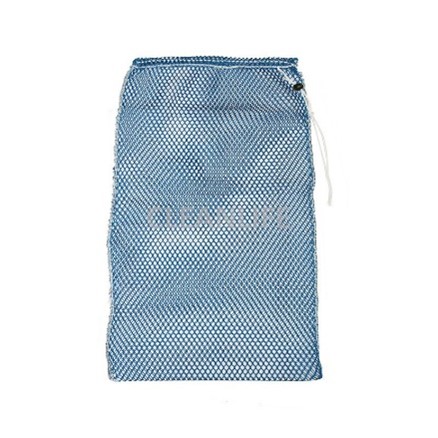 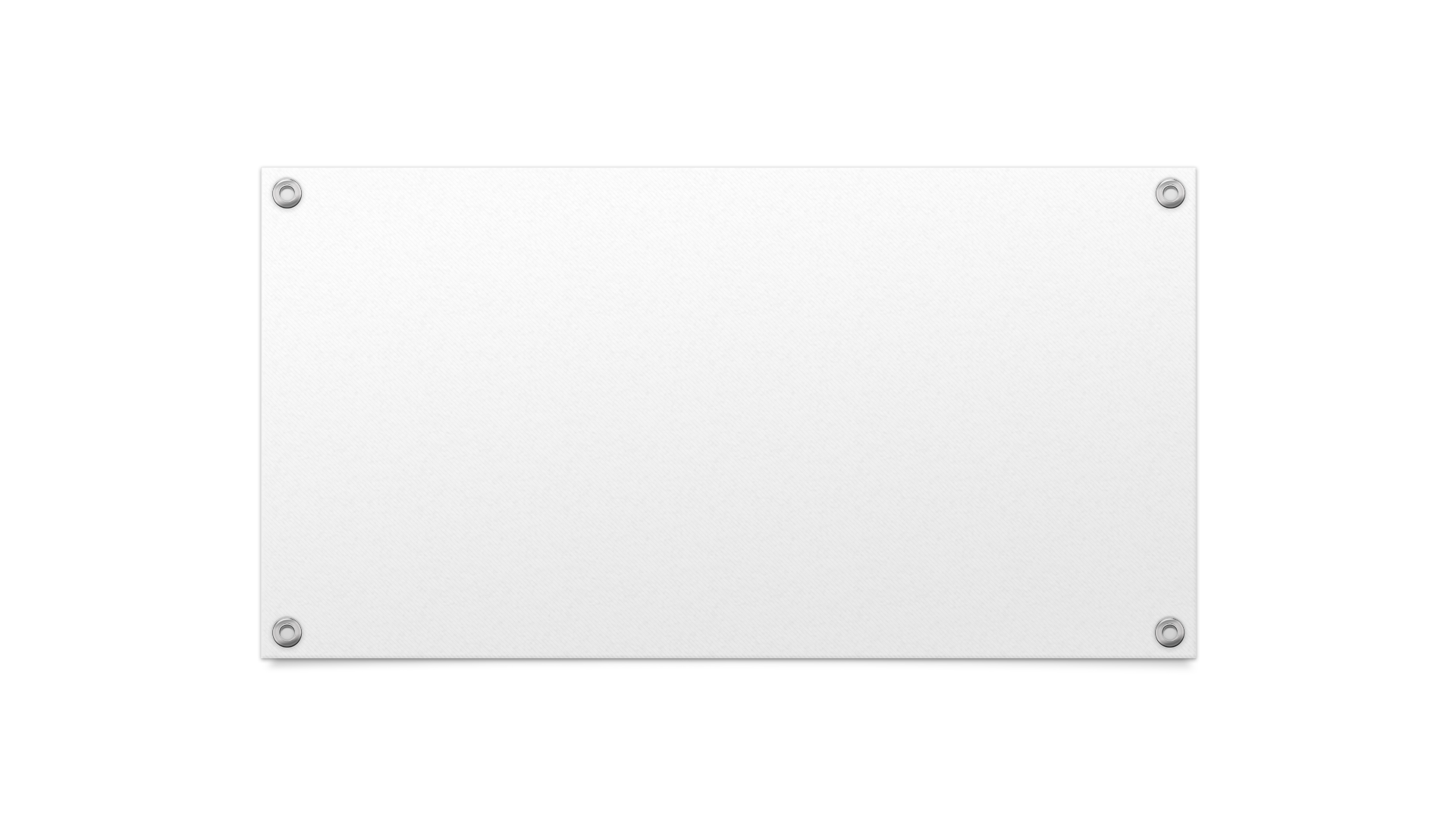 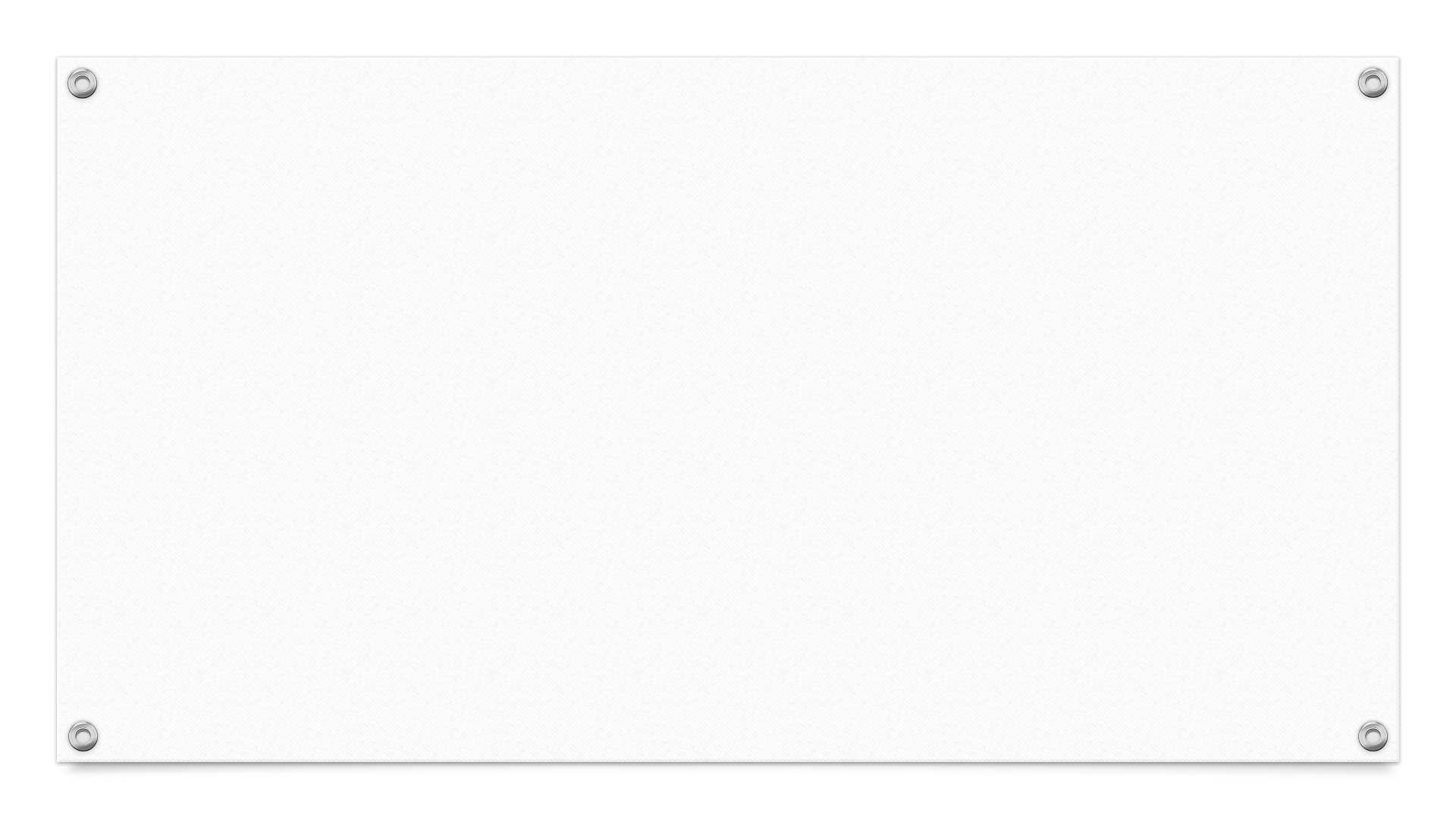 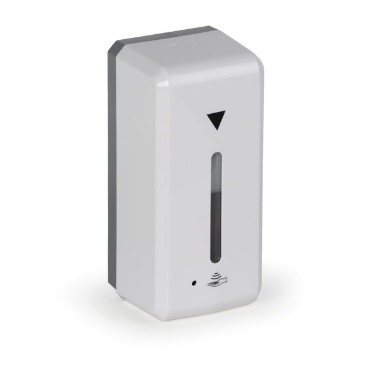 Automatický dávkovací systém čistících prostředků a desinfekce
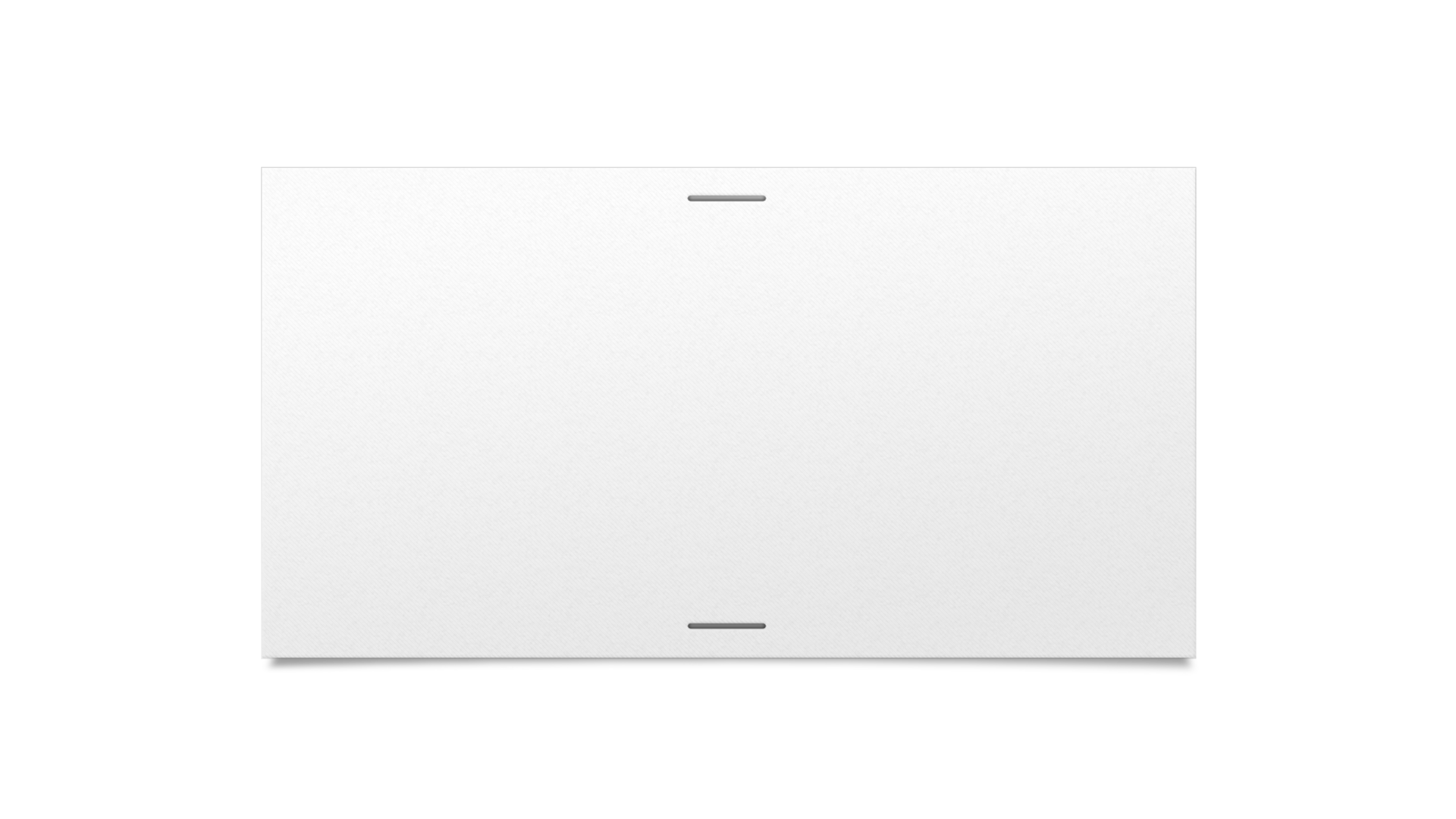 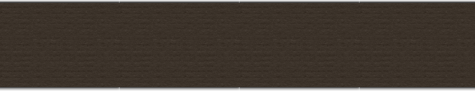 IT Technologie
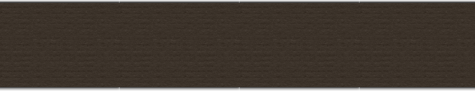 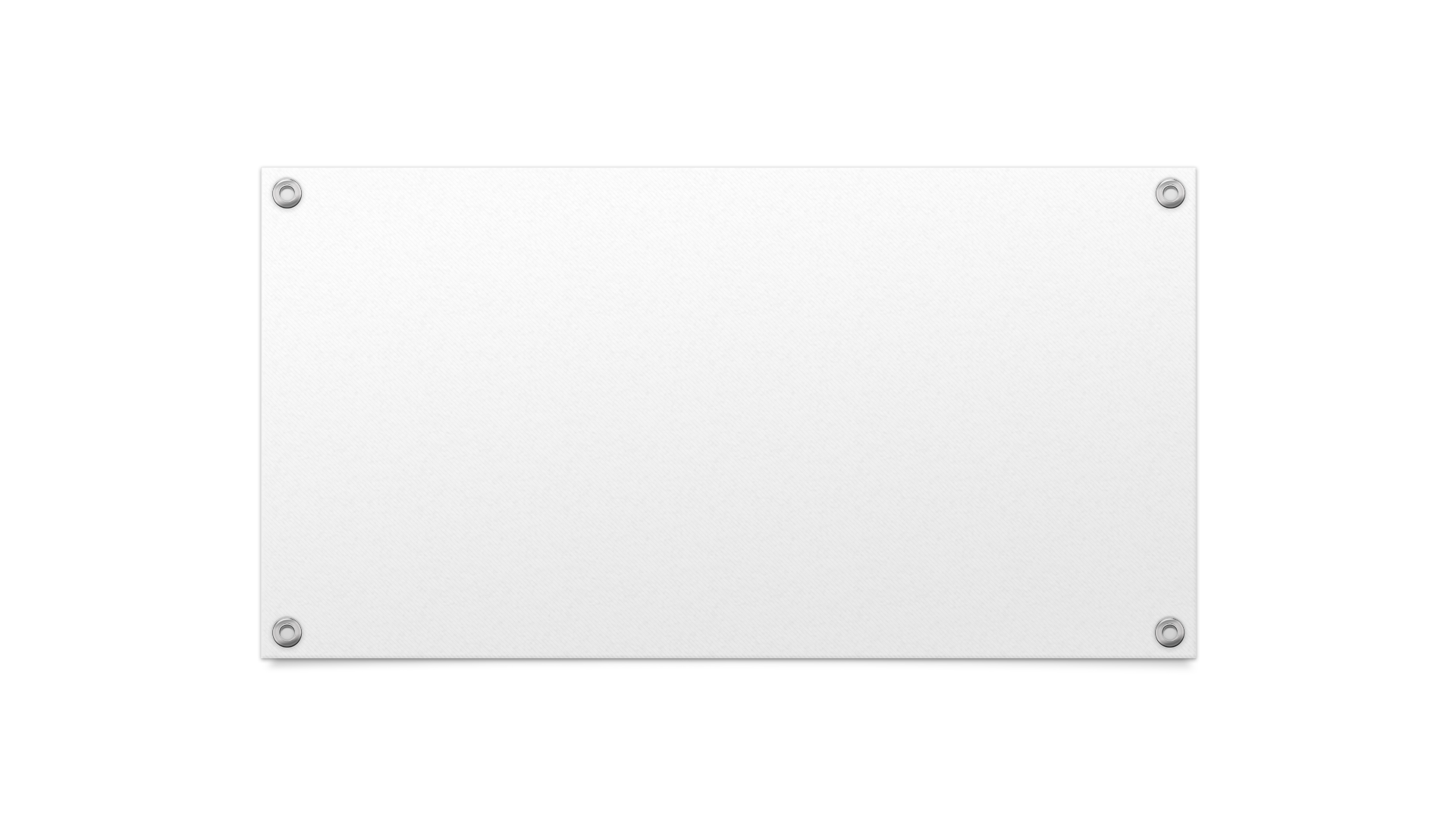 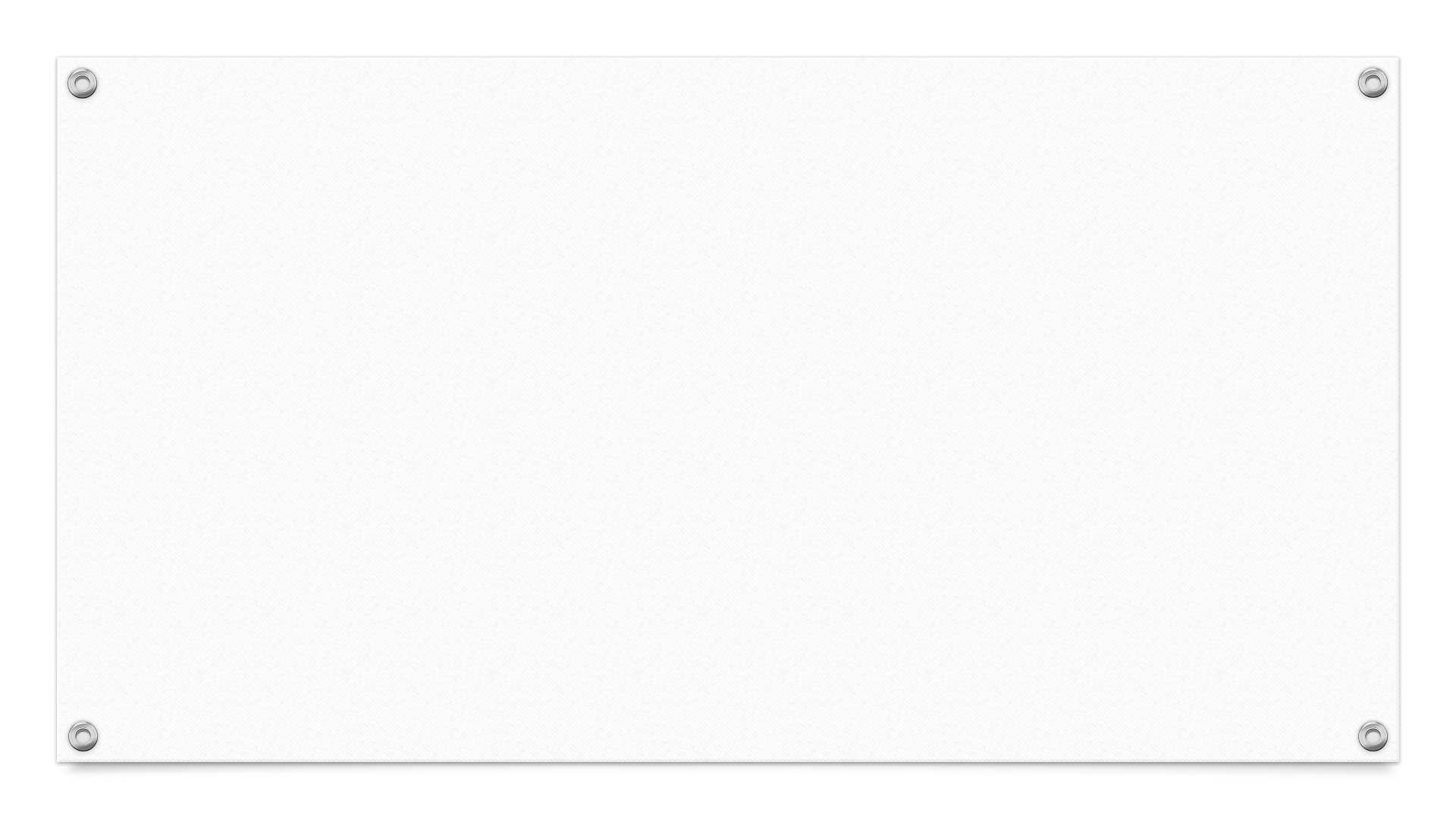 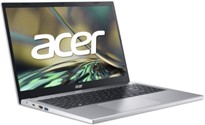 Notebook pro klienty
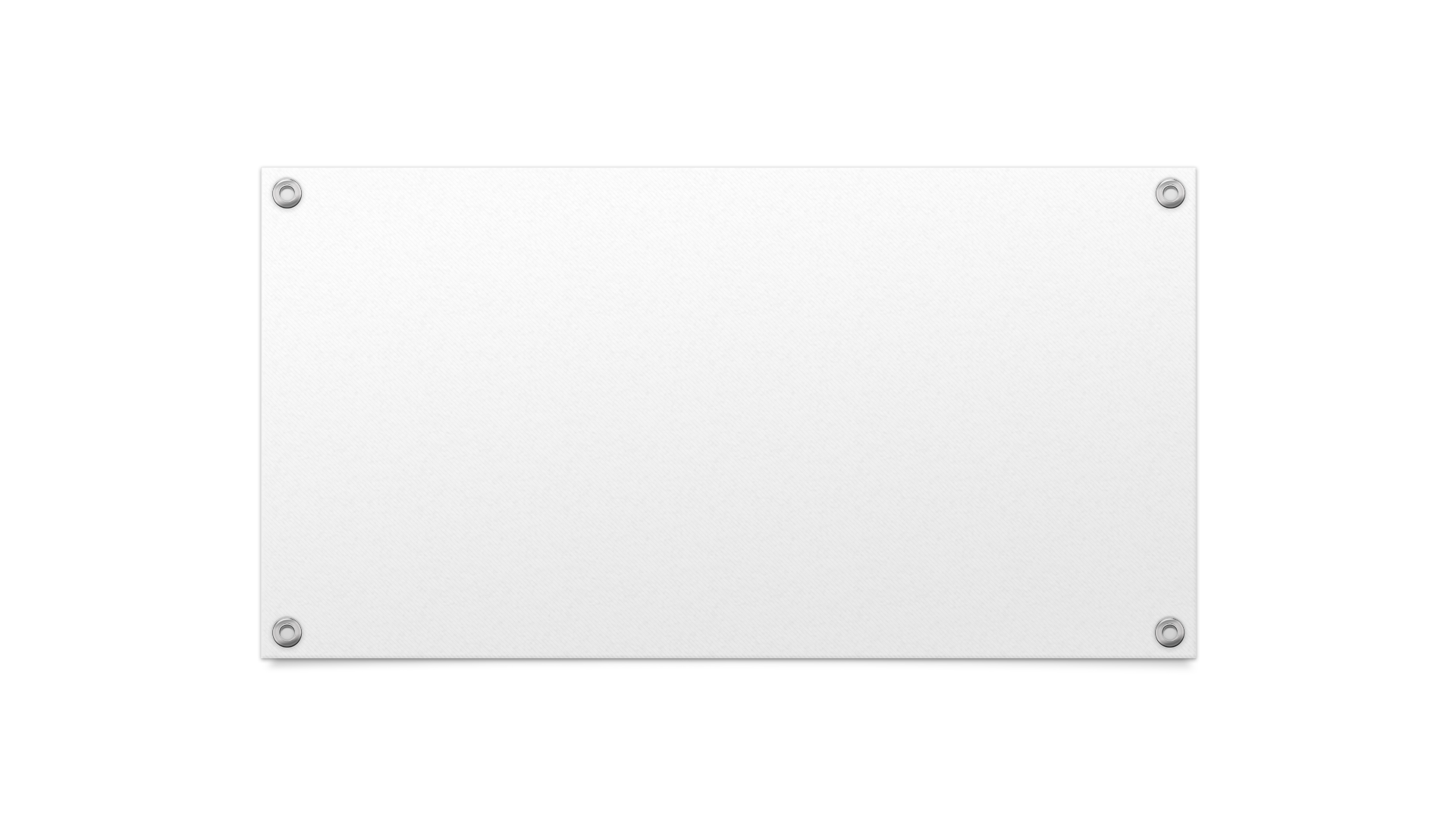 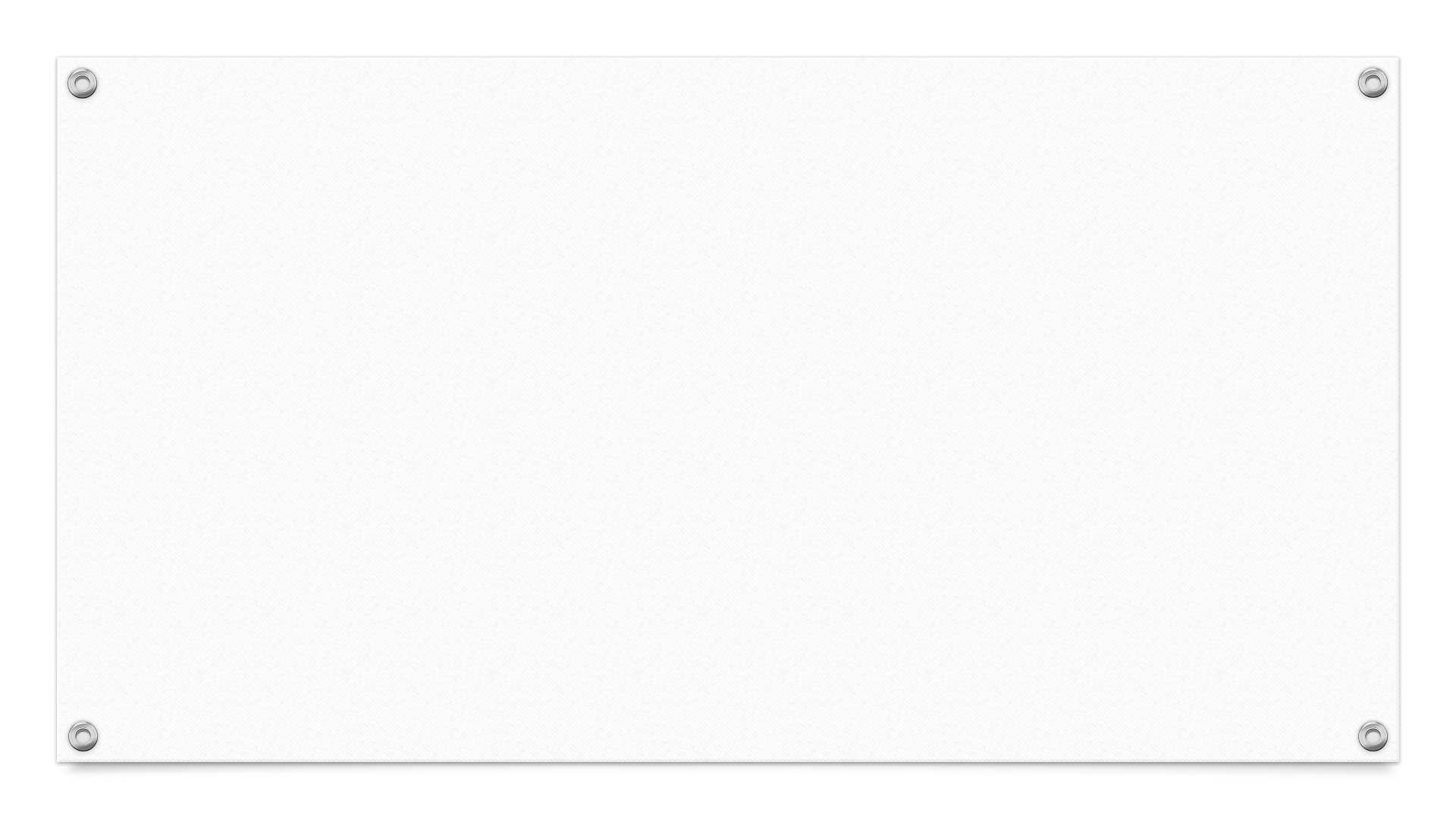 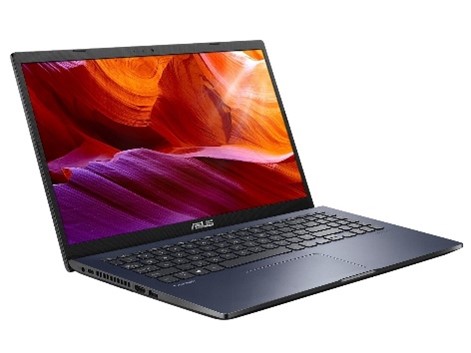 Notebook pro zaměstnance
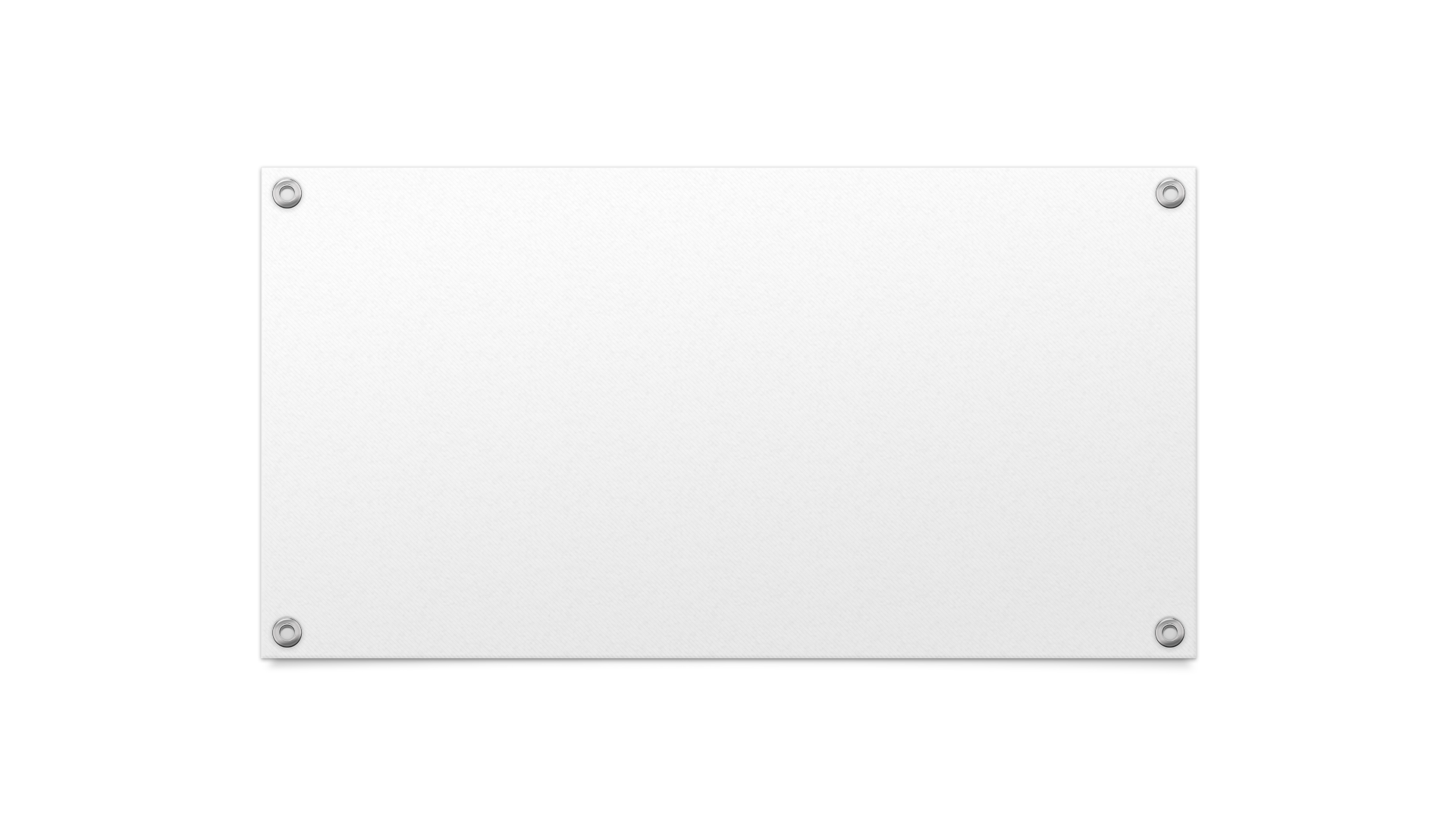 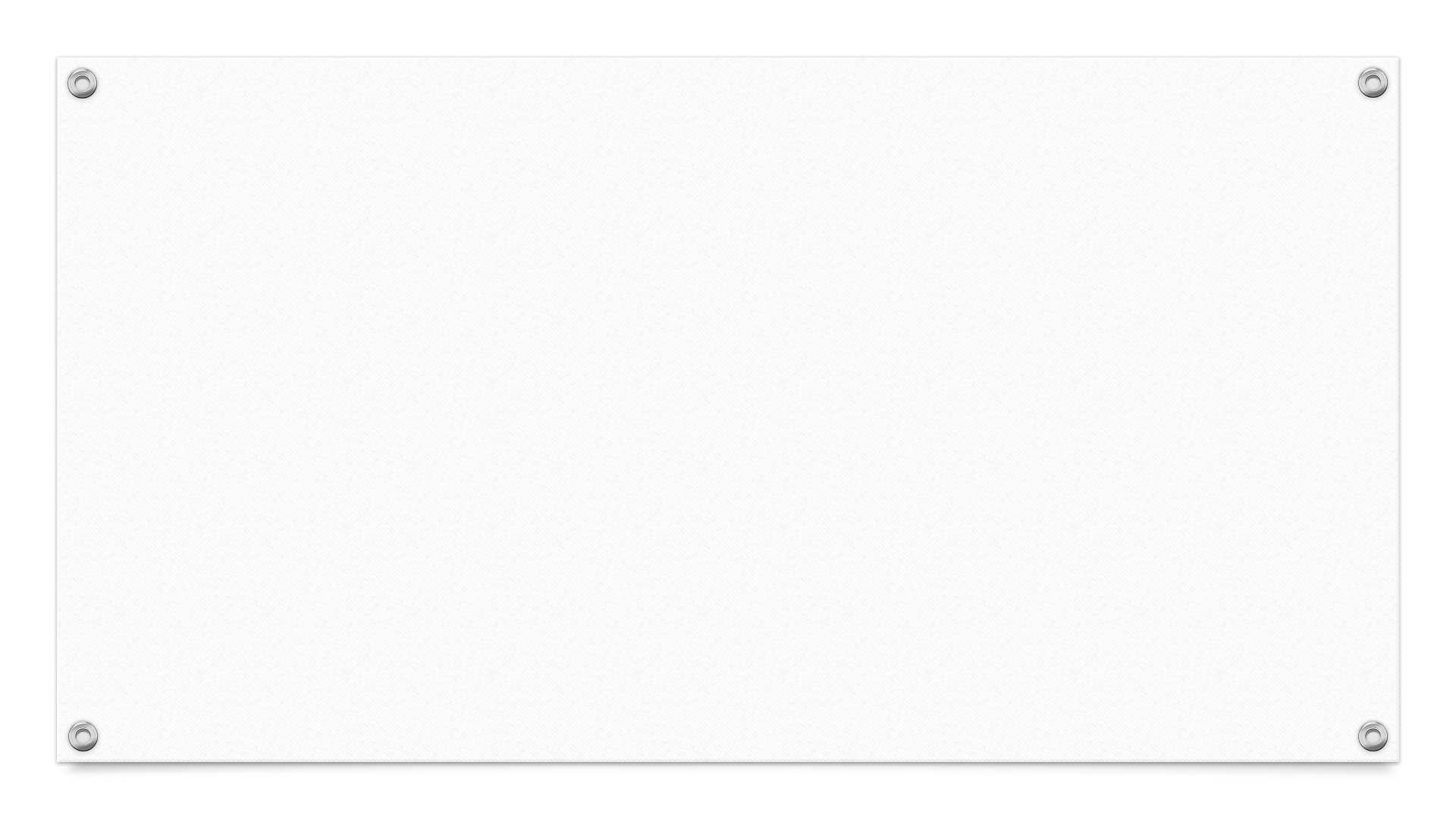 Multifunkční tiskárna
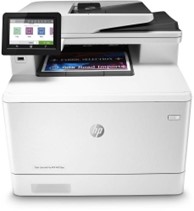 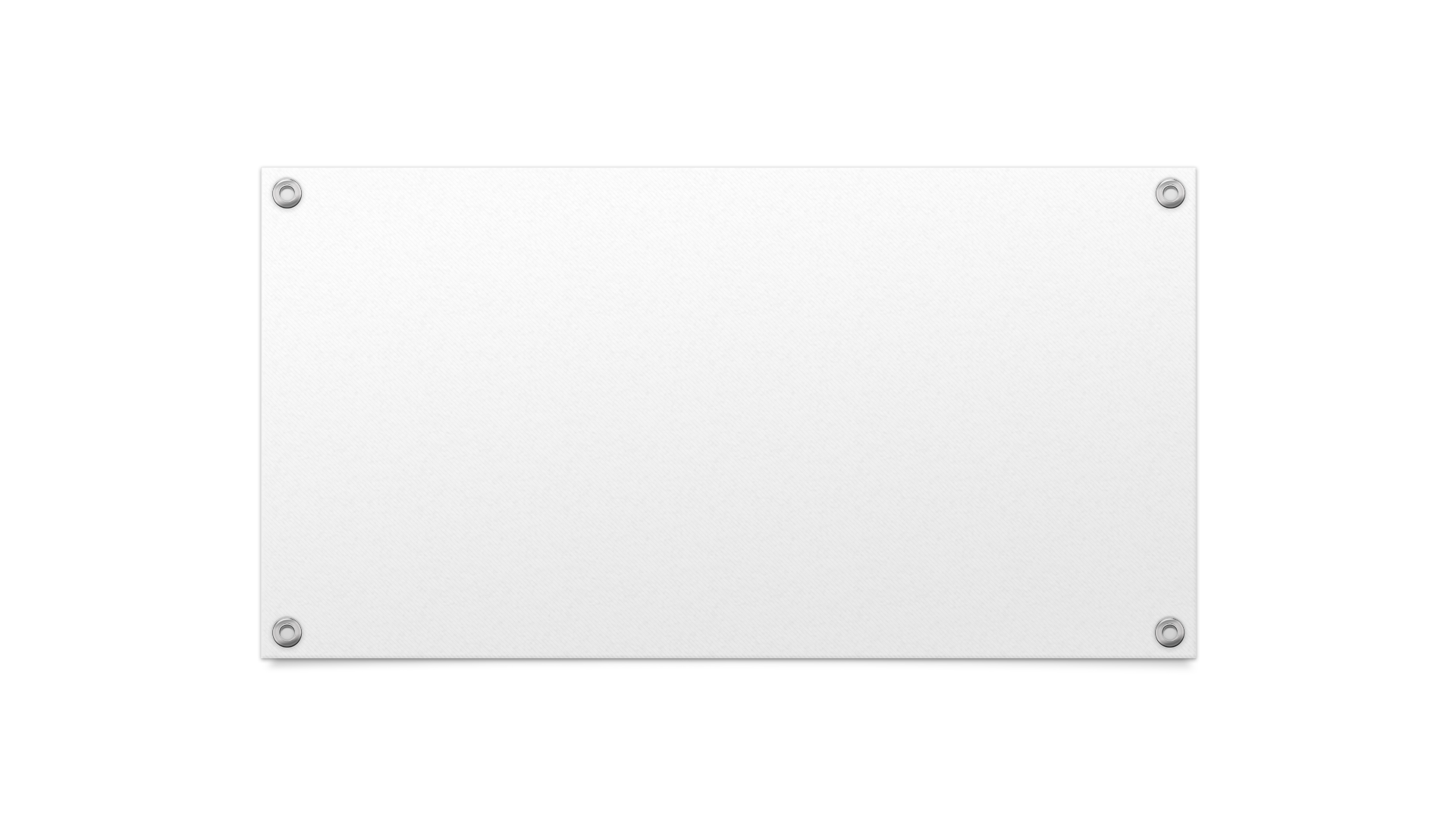 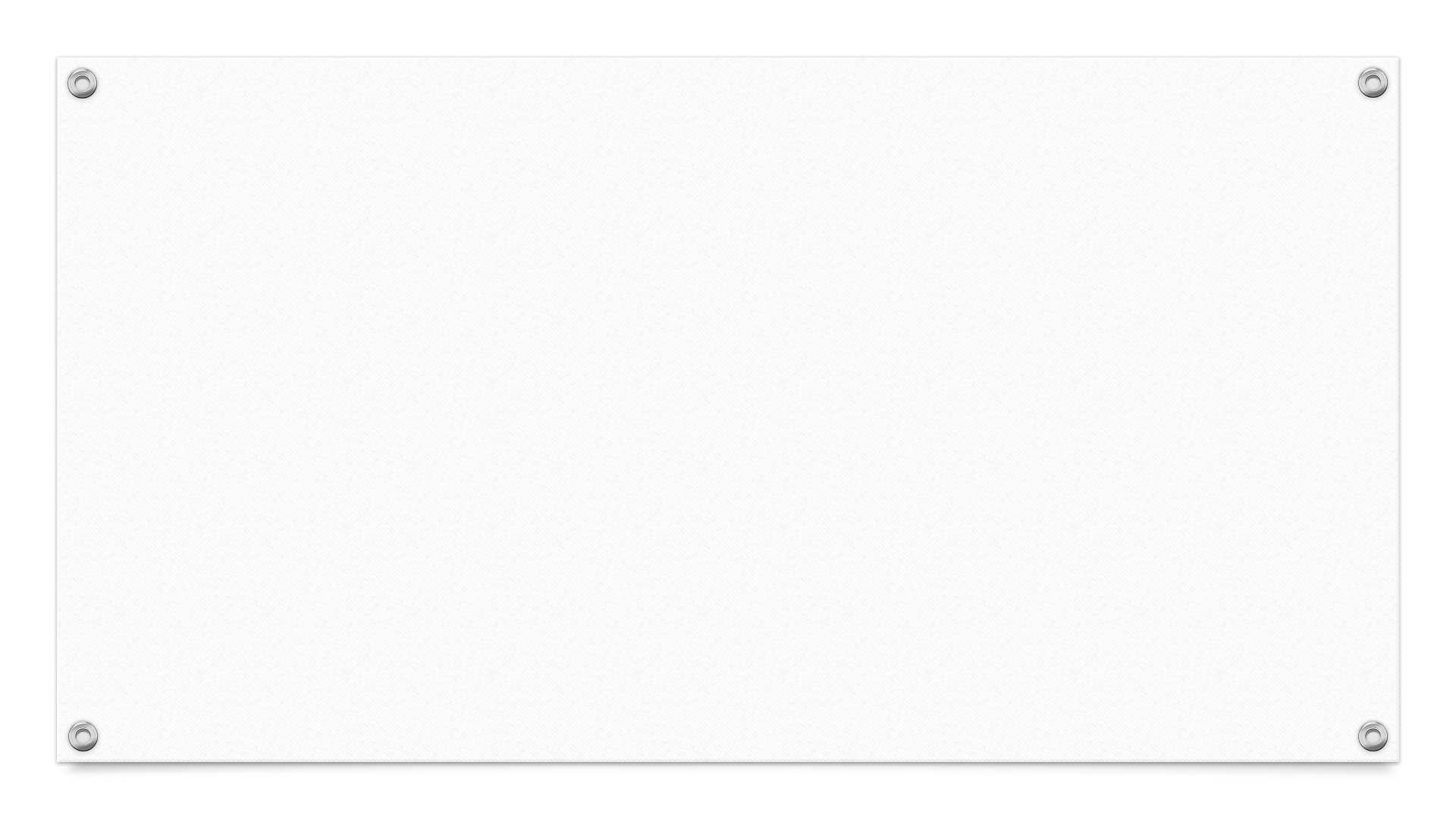 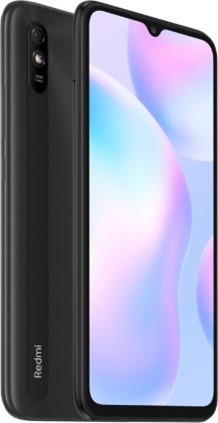 Mobilní telefony pro klienty
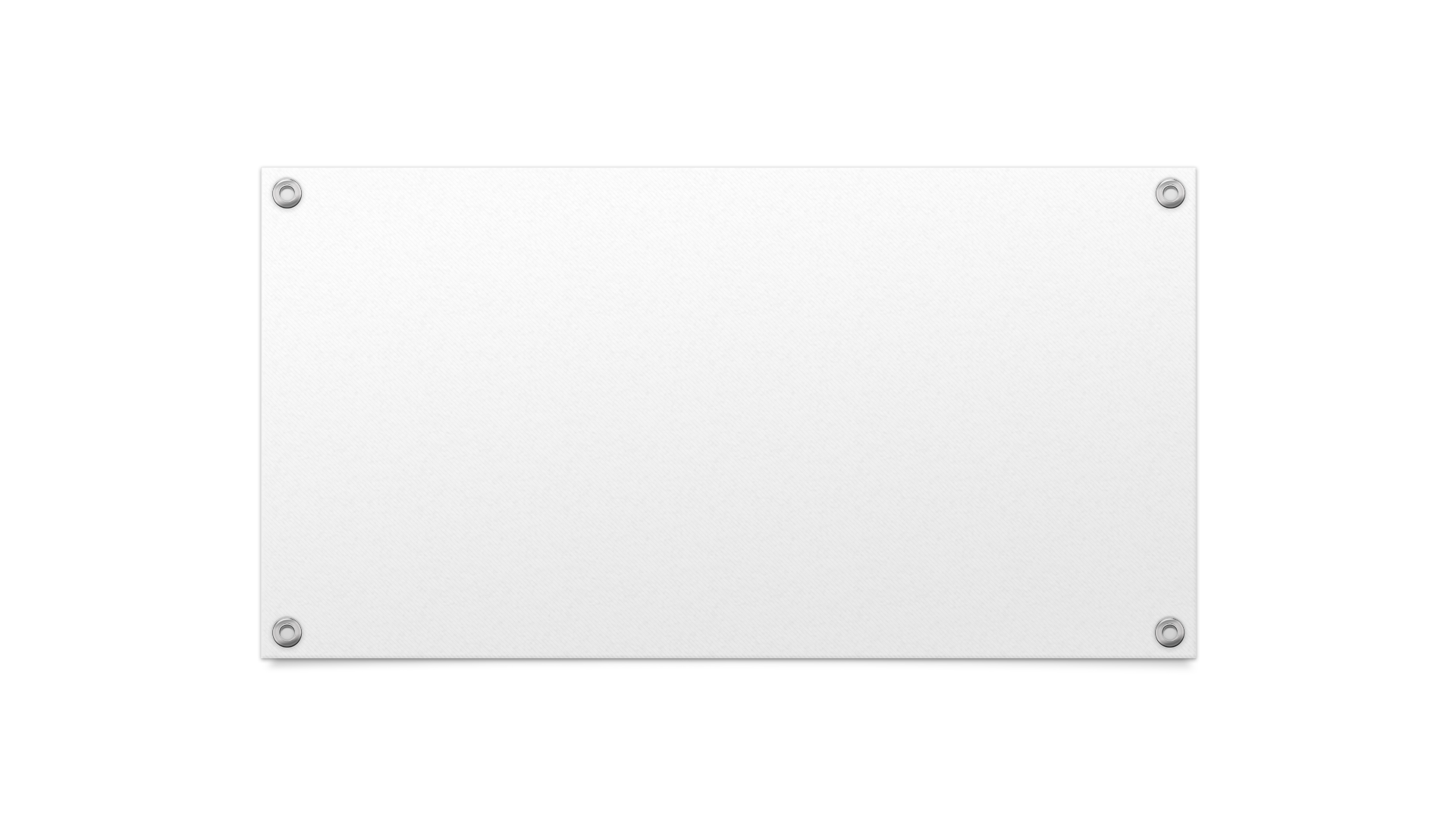 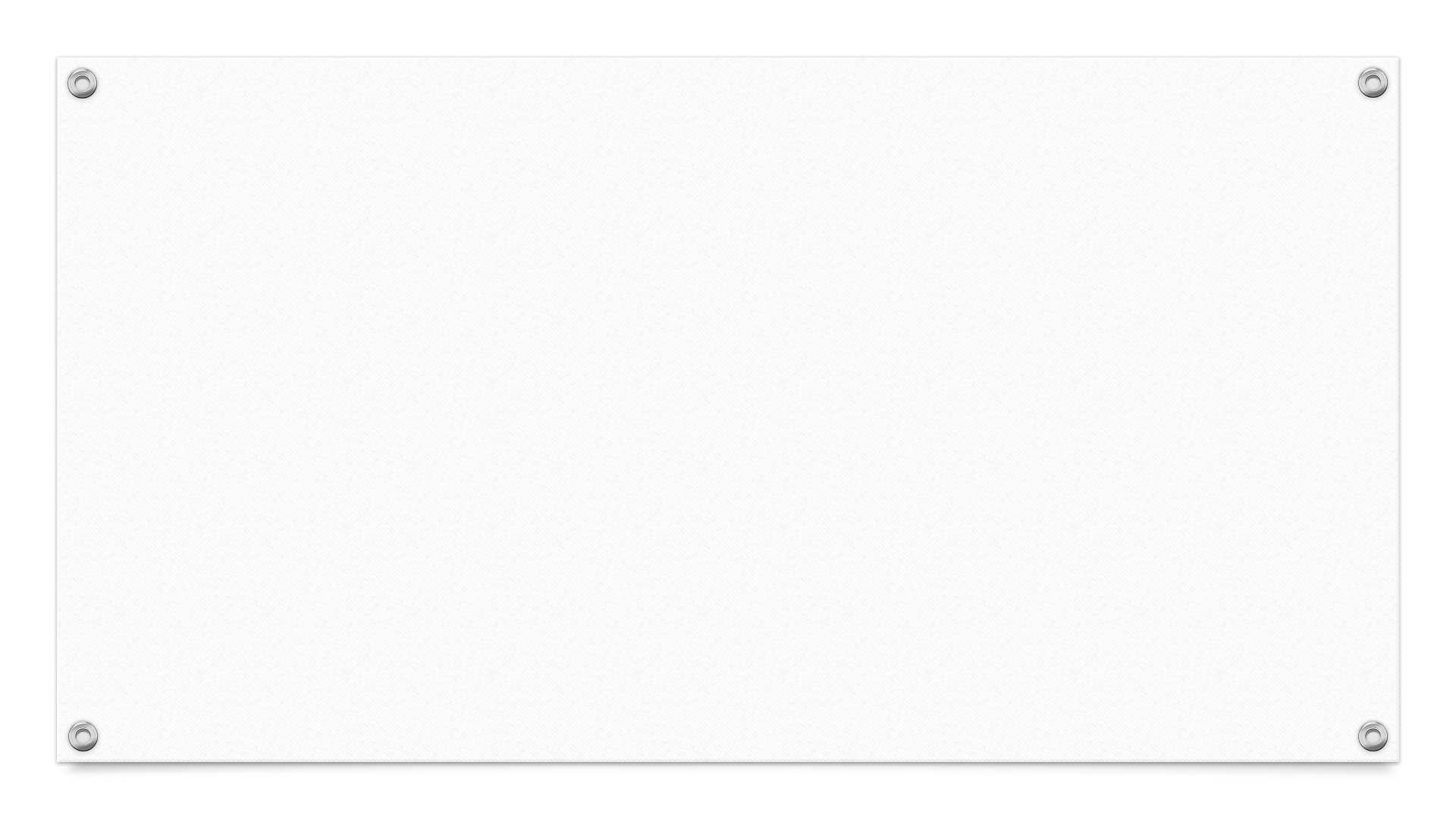 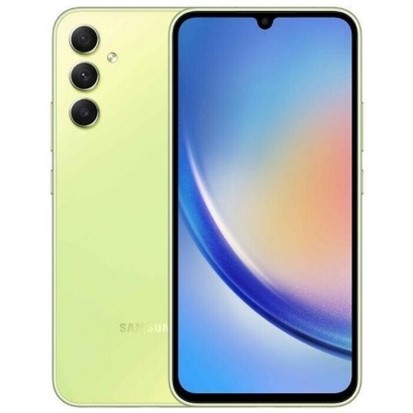 Mobilní telefon pro zaměstnance
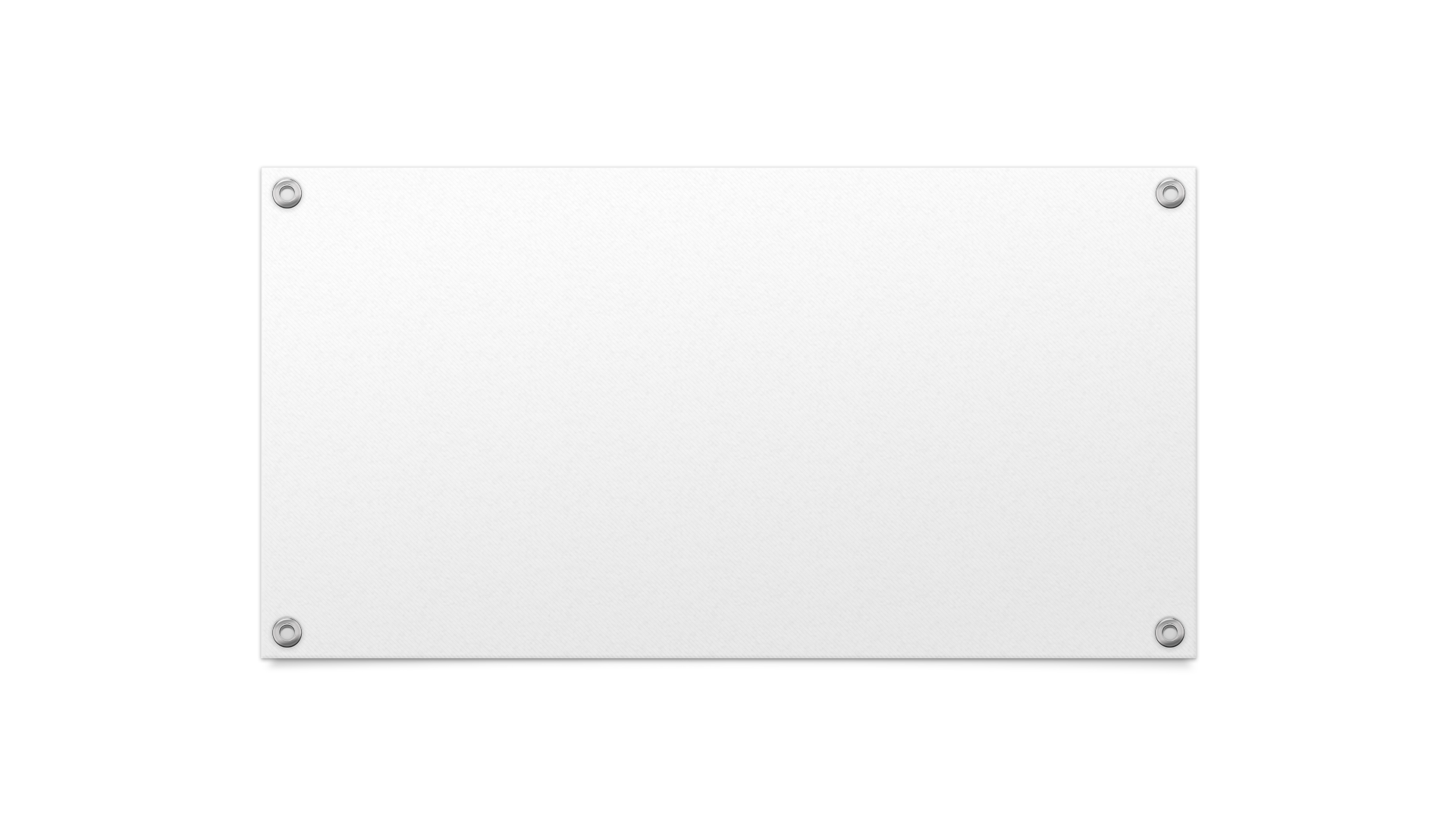 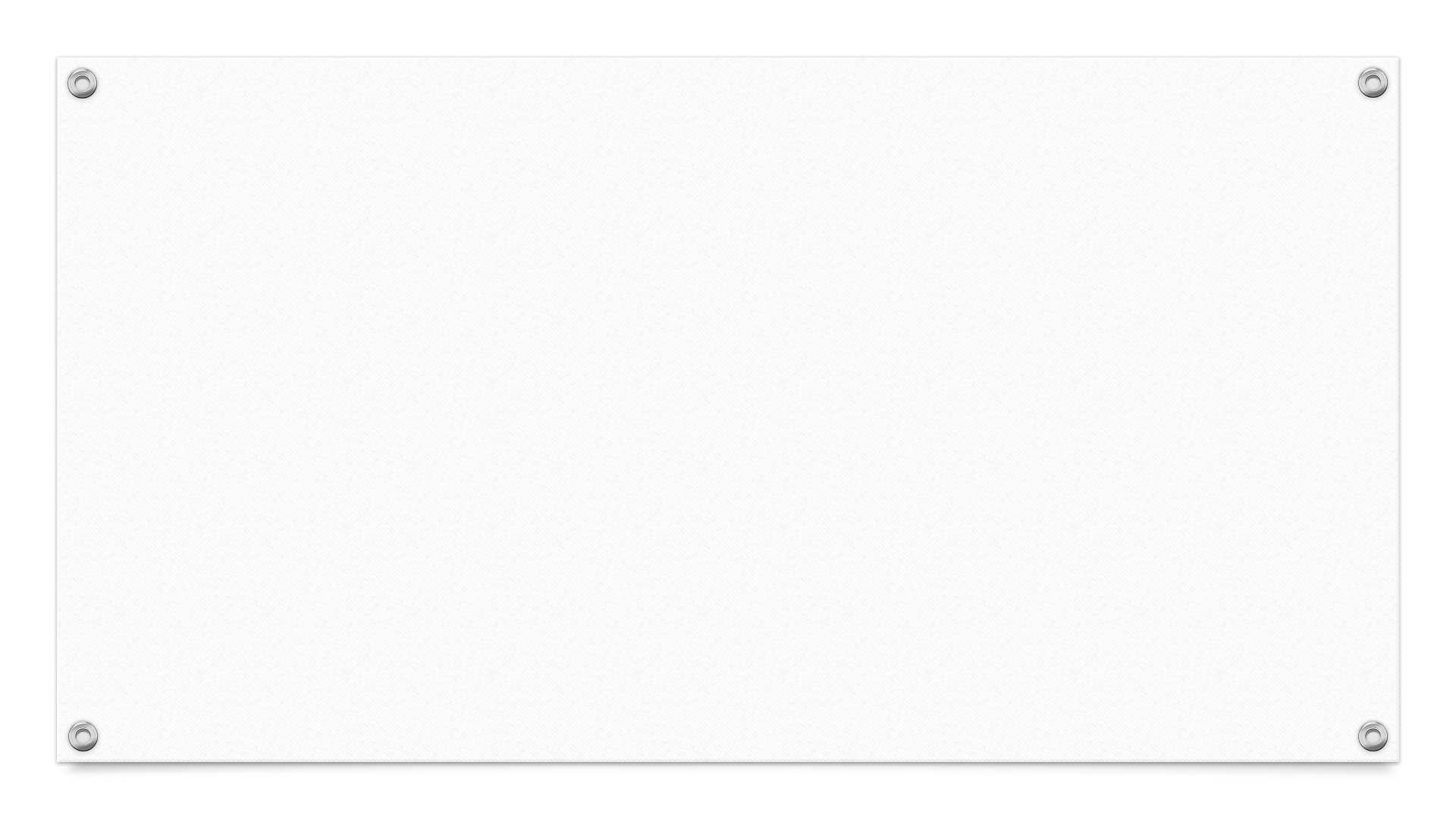 Děkujeme, že jste se rozhodli nás podpořit
Podpořit veřejnou sbírku můžete jakoukoli částkou po načtení QR kódu